Are You Flipping Out or Flipping In?: The How’s, Why’s, and What’s of the Flipped Classroom Model
Curtis J. Bonk, Professor 
Indiana University
cjbonk@indiana.edu
http://mypage.iu.edu/~cjbonk/
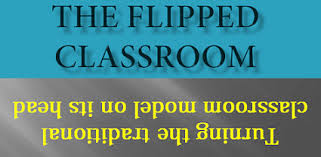 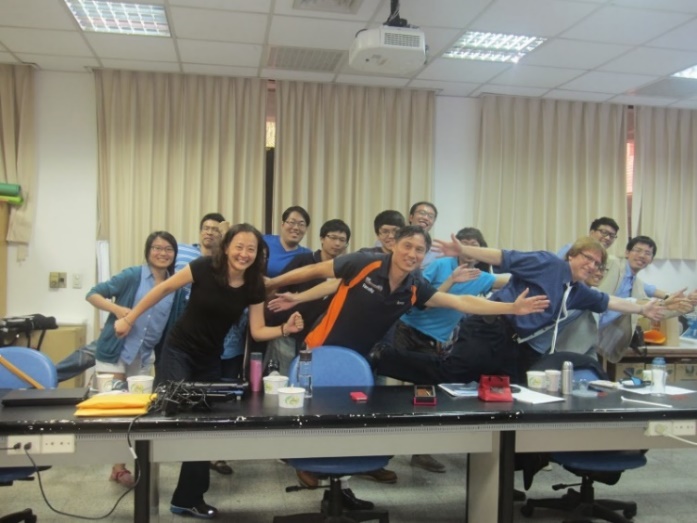 What is Flipped Classroom?
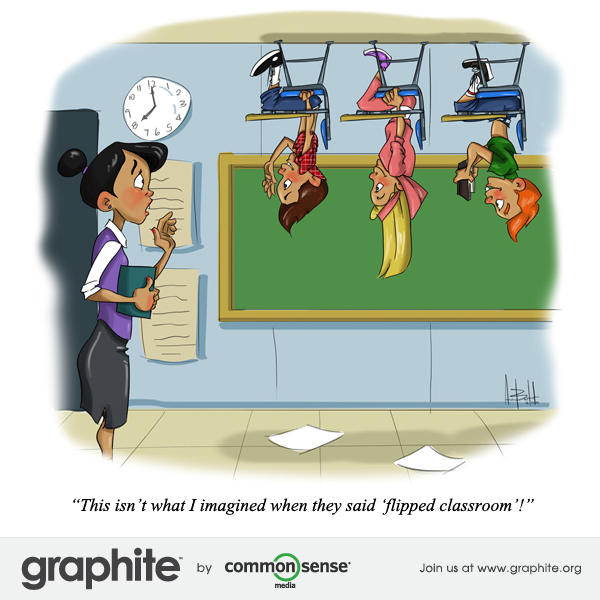 Learning is More FlippedOne Man, One Computer, 10 Million Students: How Khan Academy Is Reinventing Education, Forbes, November 19, 2013, Michael Noerhttp://www.forbes.com/sites/michaelnoer/2012/11/02/one-man-one-computer-10-million-students-how-khan-academy-is-reinventing-education/ The One World Schoolhouse (Twelve, Oct. 2, 2012)
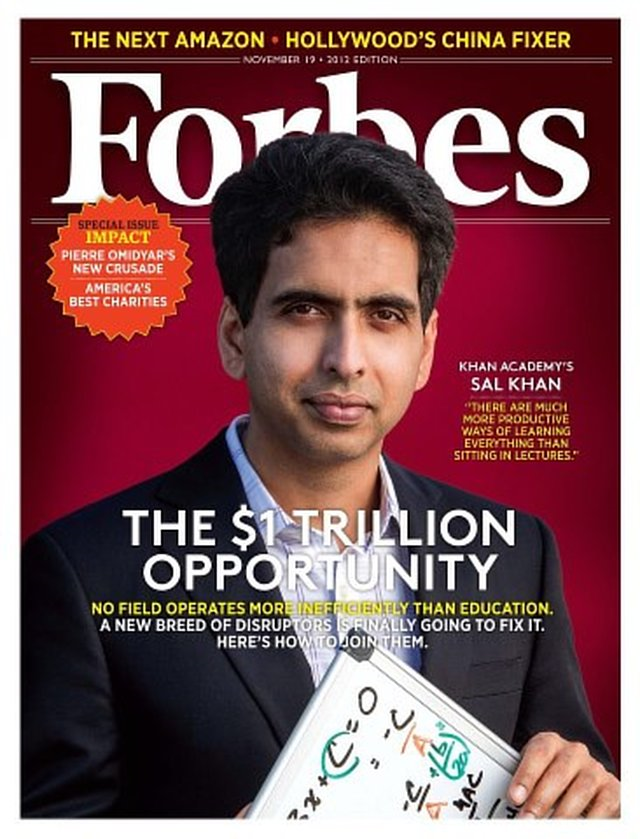 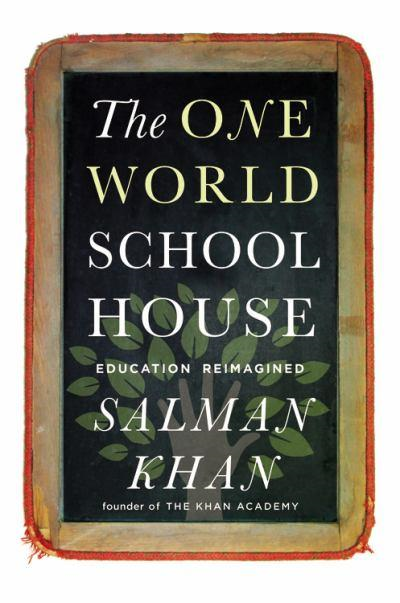 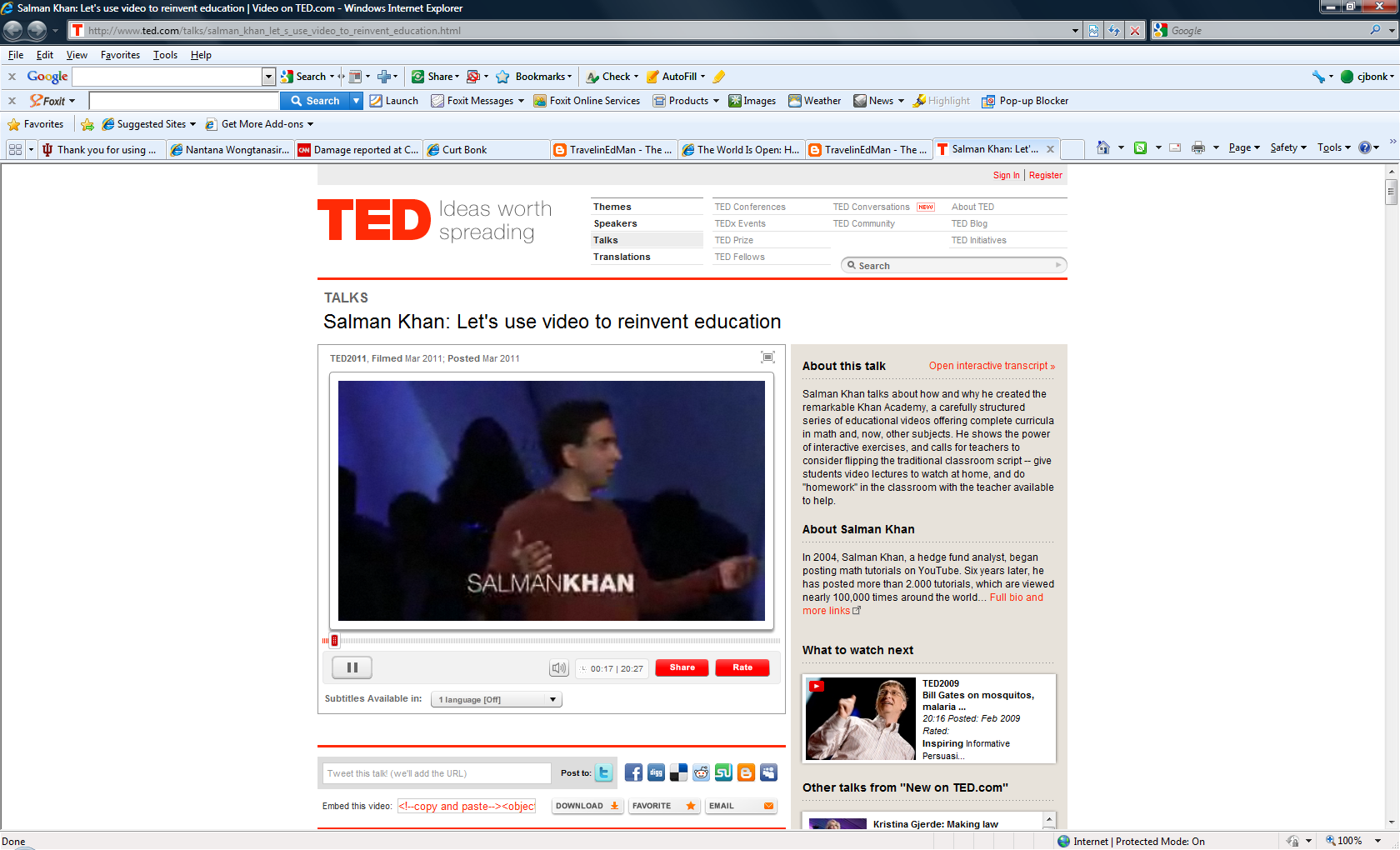 Salmon Khan (2012). The One World Schoolhouse
“The old classroom model simply doesn’t fit our changing needs. It’s a fundamentally passive way of learning, while the world requires more and more active processing of information.”
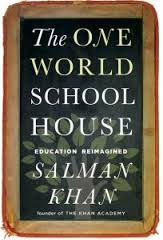 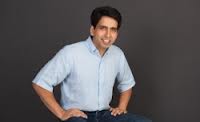 Salmon Khan (2012). The One World Schoolhouse
He explains that if students have consumed learning content before class, "teachers can then carve out face time with individual students who are struggling; they can move away from rote lecturing and into the higher tasks of mentoring, inspiring, and providing perspective."
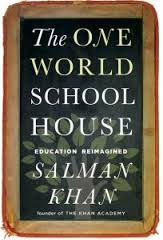 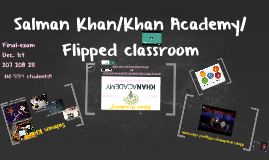 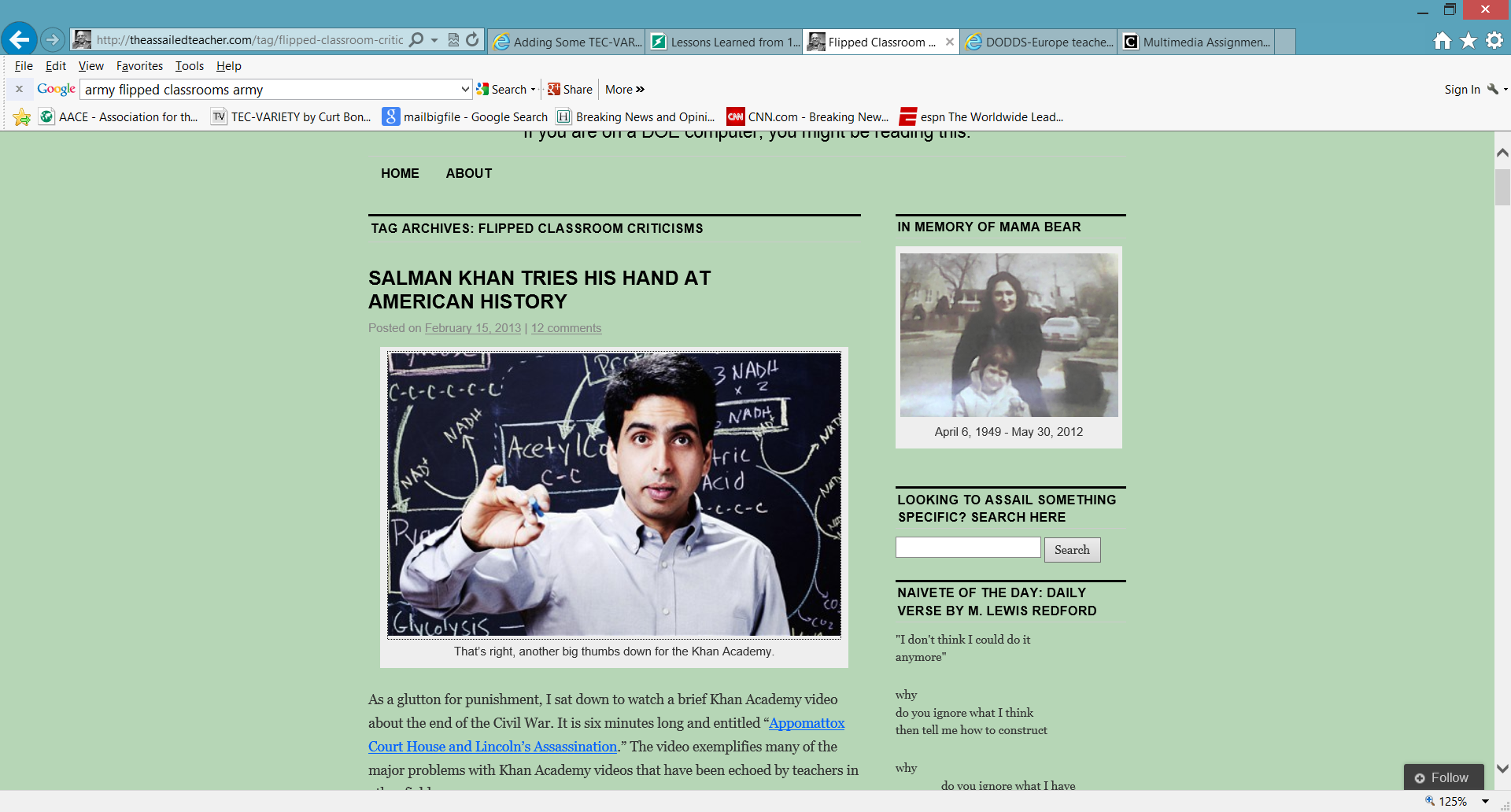 Reusable KhanLacking Teachers and Textbooks, India’s Schools Turn to Khan Academy to Survive, NY Times, Anupama Chandrasekaran, Oct. 15, 2012 http://india.blogs.nytimes.com/2012/10/15/lacking-teachers-and-textbooks-indias-schools-turn-to-khan-academy-to-survive/
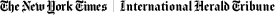 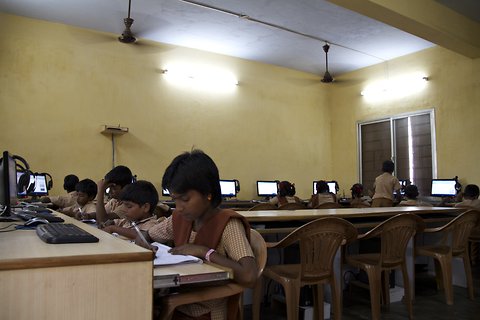 Students at Sree Karpagavalli Vidhyalaya school in Chennai, Tamil Nadu, watching Khan Academy math videos.
The Flipped Classroom
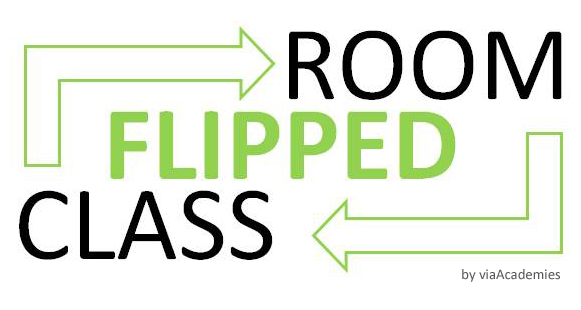 March 12, 2014The Flipped Learning Networkhttp://www.flippedlearning.org/definition
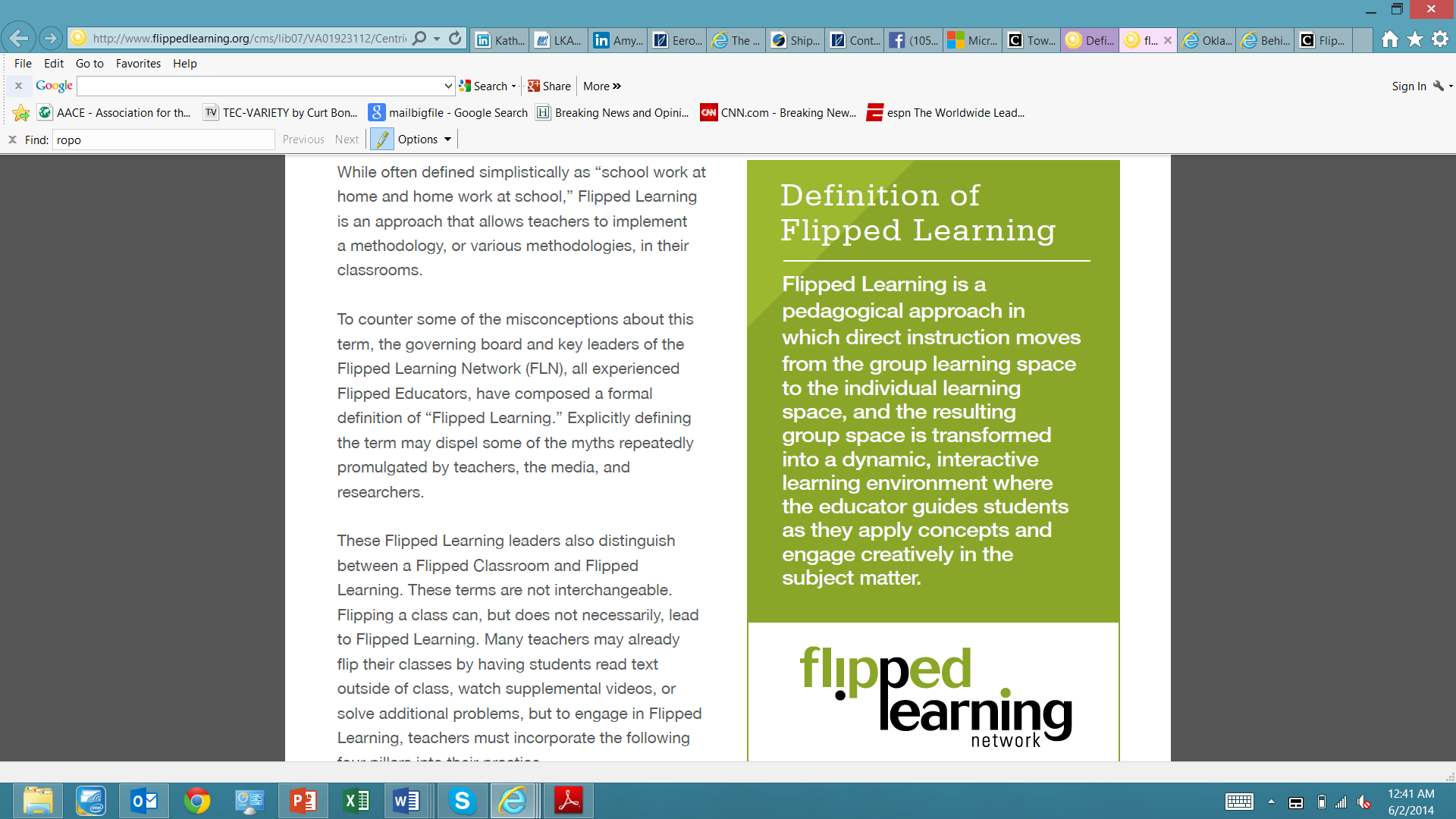 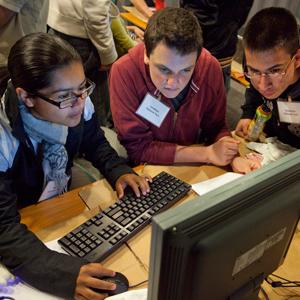 2013 and 201410 Pros And Cons Of A Flipped Classroom, Mike Acedo, TeachThoughtThe Teacher’s Guide To Flipped Classrooms, Edudemichttp://www.teachthought.com/learning/blended-flipped-learning/10-pros-cons-flipped-classroom/http://www.edudemic.com/guides/flipped-classrooms-guide/
Pros:
Greater student control
Work at own pace
Learner-centered--engaged
Collaborative projects
Enhanced discussion
Increase access to content
Can share content ideas
Learning efficiencies
Pedagogical opportunities
Personalized attention
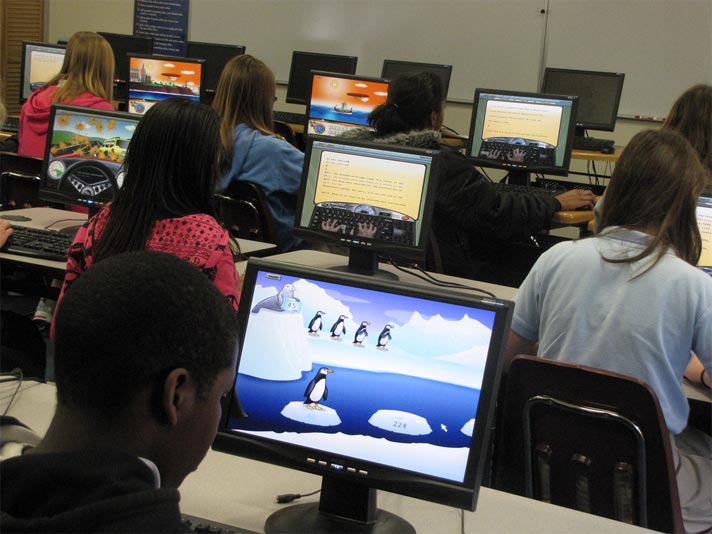 What is Flipped Classroom?
A model of learning that rearranges how time is spent both in and out of class to shift the ownership of learning from the educators to the students (The NMC horizon report, 2014).
The Flipped Classroom inverts teaching methods, delivering instruction online outside of class and moving homework into the classroom.
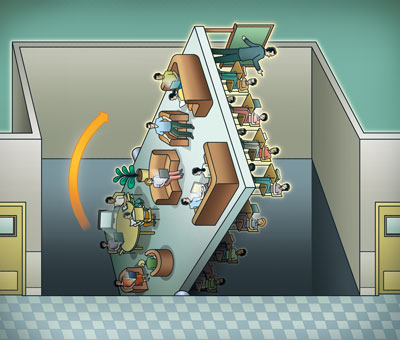 Students watch online lectures at home at their own pace, communicating with peers and teachers via online discussion.
Source: Demski, J. (2013), Illustration by Peter Hoey
LiveTileshttps://www.livetiles.nyc/education-flipped-classroom-vs-traditional-classroom/
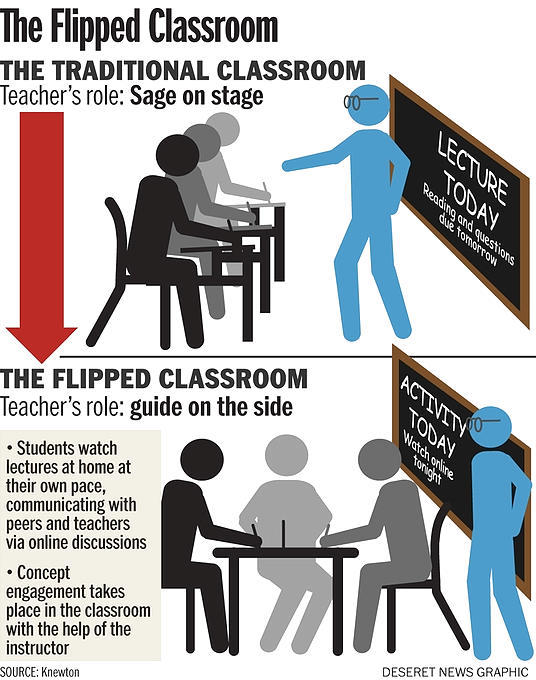 June 2, 2014University of Wollongong Moodle LabWendy Meyershttp://www.uowblogs.com/moodlelab/tag/flipped-classroom/
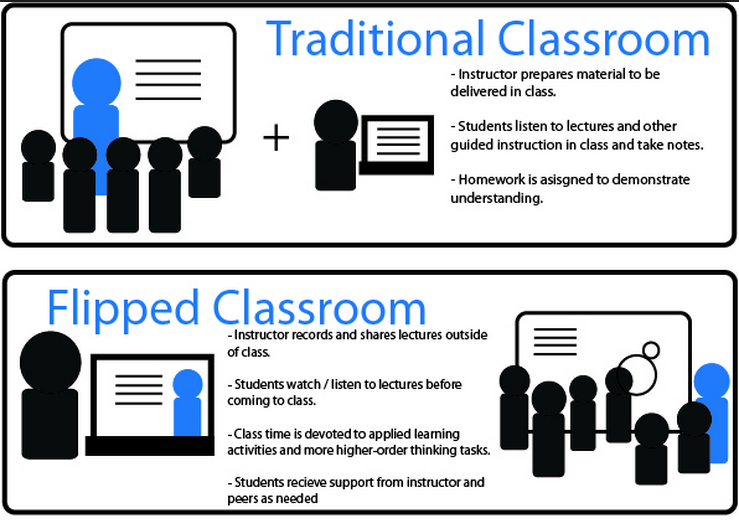 2016-2017"Flipping" a classUniversity of Texas at Austinhttps://facultyinnovate.utexas.edu/teaching/strategies/flipping (video: .57)https://facultyinnovate.utexas.edu/sites/default/files/what-is-flipped_comparison-table-120516.pdf
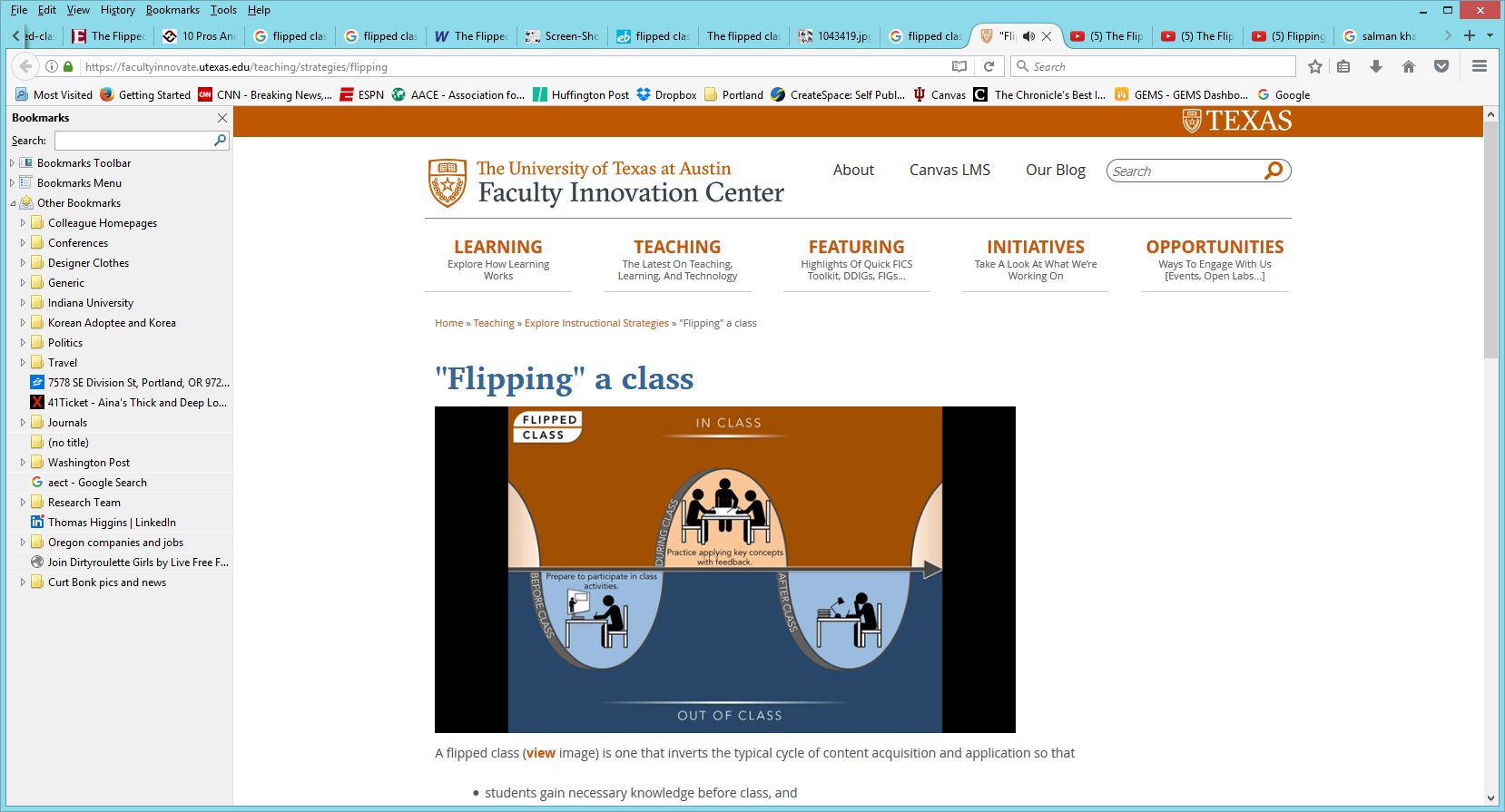 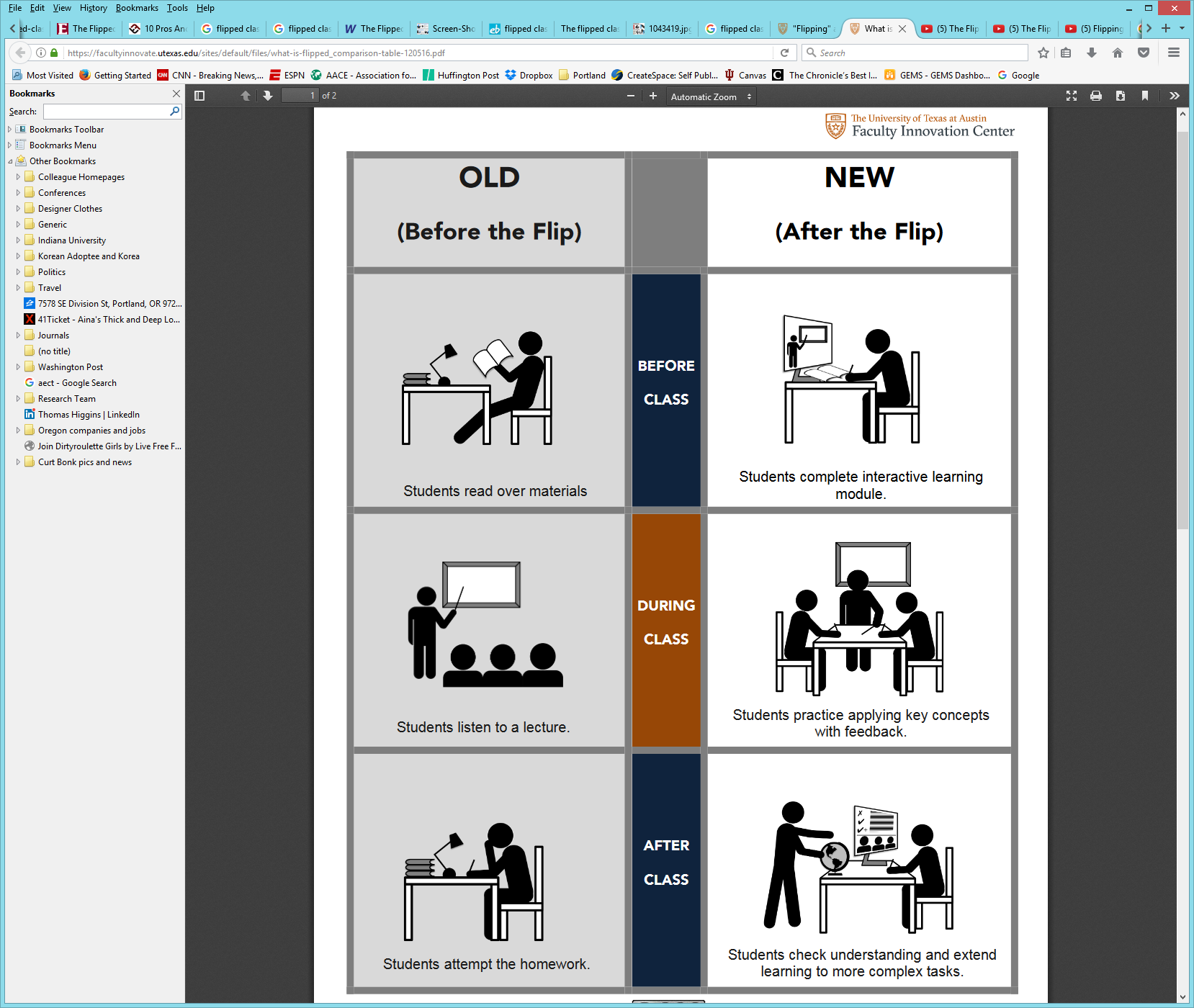 December 21, 2012Flipping the Classroom: Explainedhttps://www.youtube.com/watch?v=iQWvc6qhTds (video: 1:48)
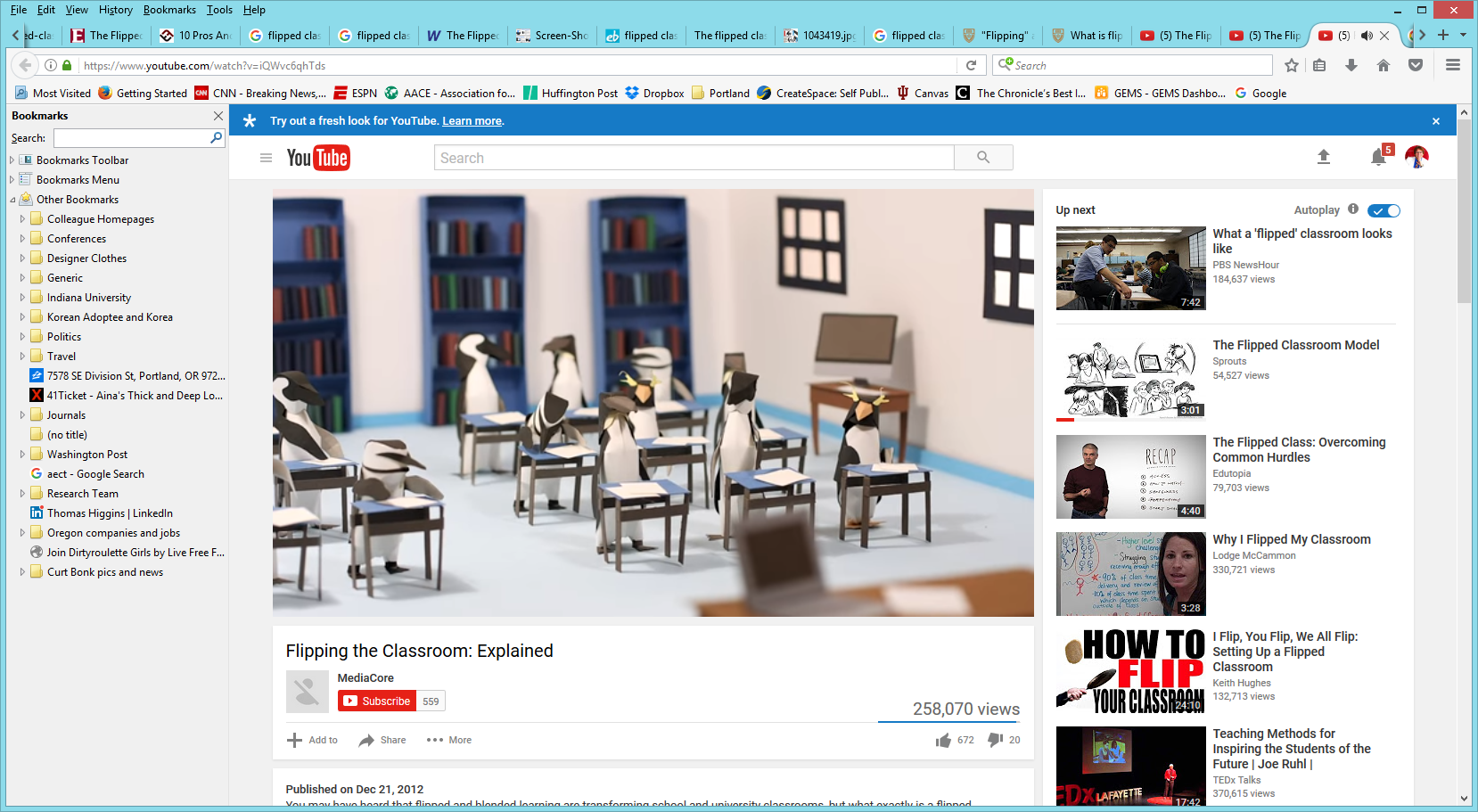 September 28, 2015The Flipped Classroom Model https://www.youtube.com/watch?v=qdKzSq_t8k8 (video: 3:00)
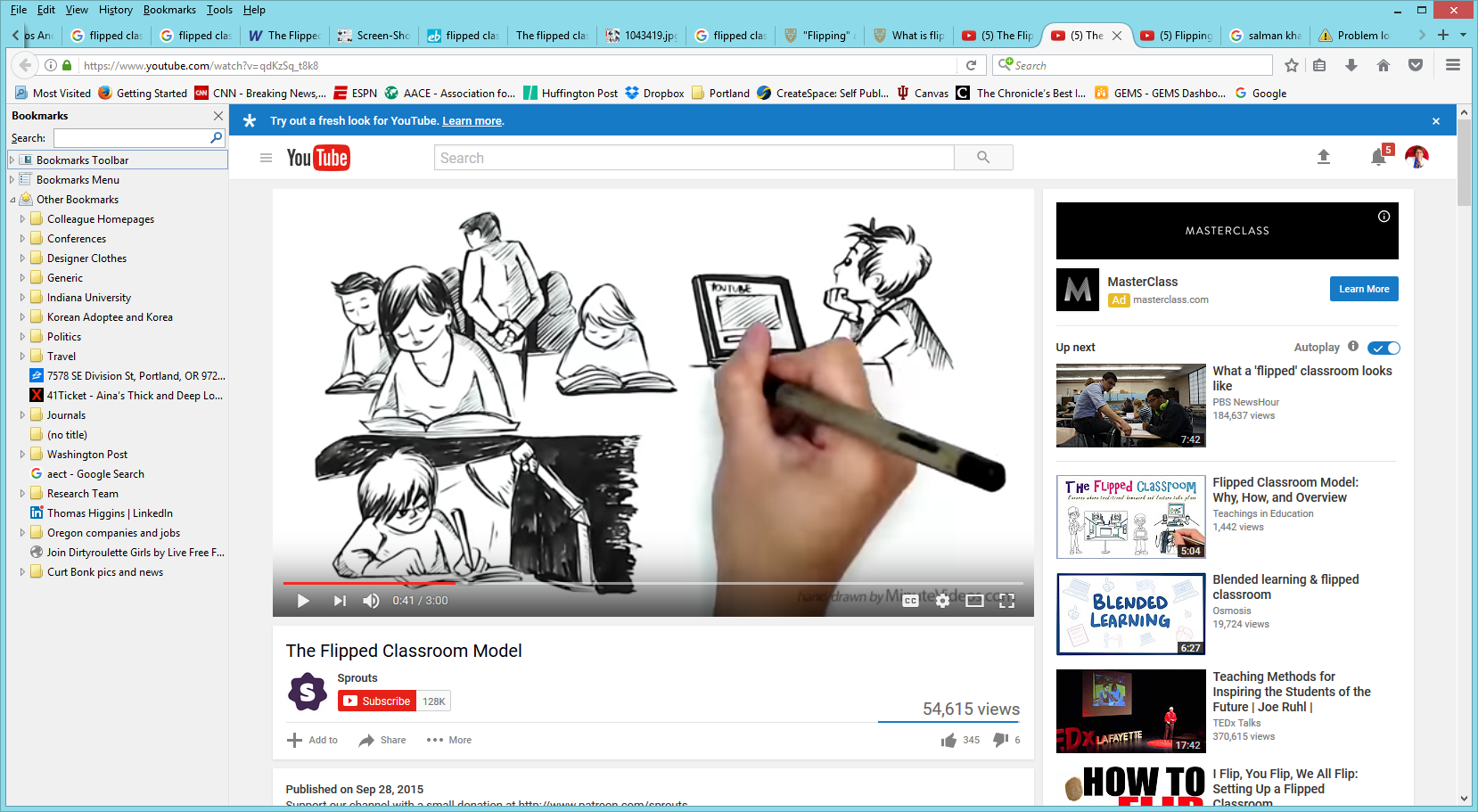 Freddie Diaz-Batista, Flipped Learning February 14, 2014, E-learning Bloghttp://freddiediazbatista.com/main/
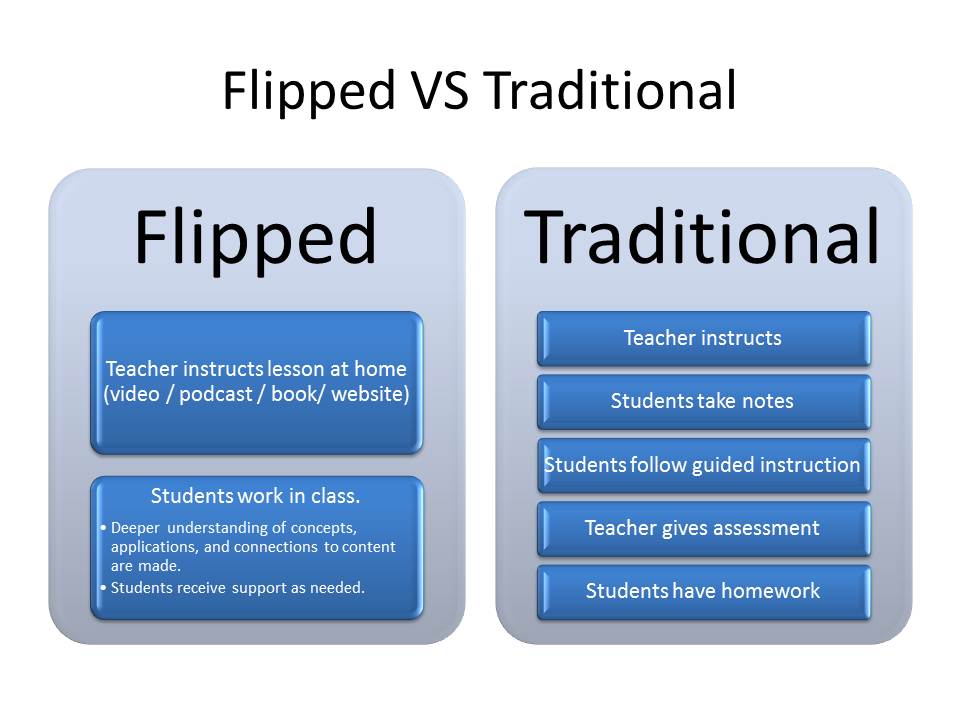 Digital distraction in the classroomJuly 11, 2012 by Stephanie Chasteen, The Active Classhttp://theactiveclass.com/category/uncategorized/
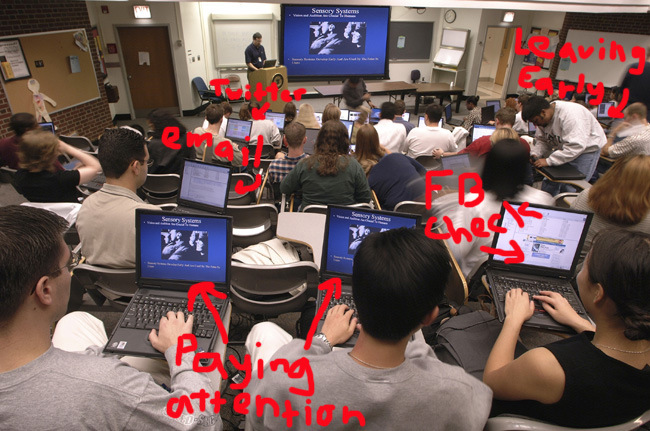 Digital distraction in the classroomJuly 11, 2012 by Stephanie Chasteen, The Active Classhttp://theactiveclass.com/category/uncategorized/
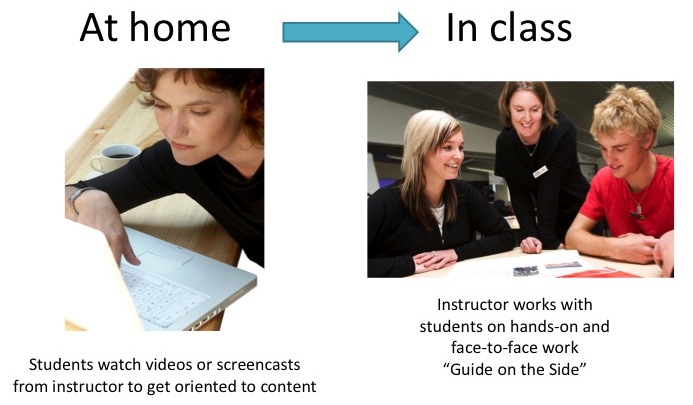 Teacher’s role
Traditional Classroom
Flipped Classroom
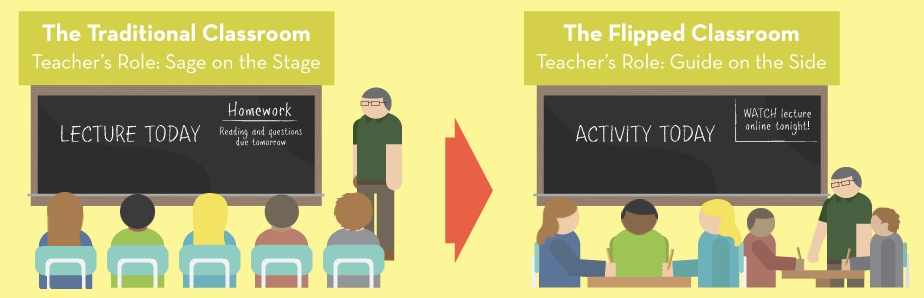 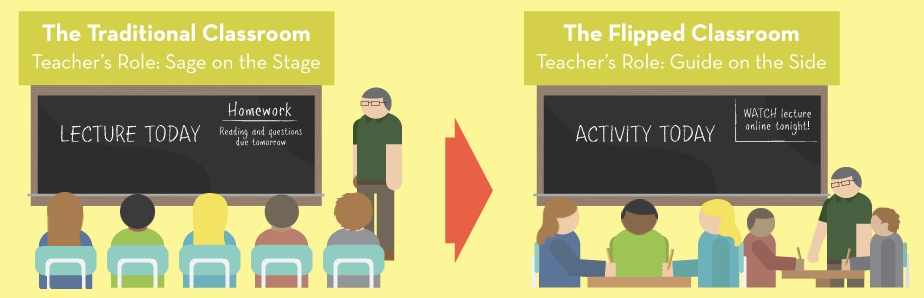 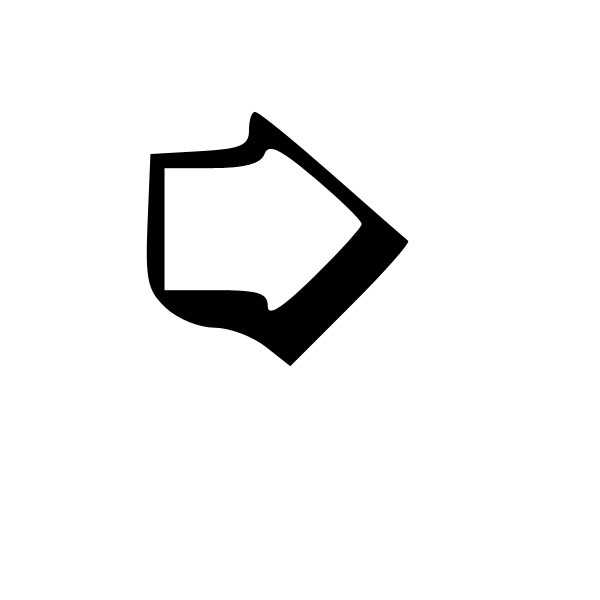 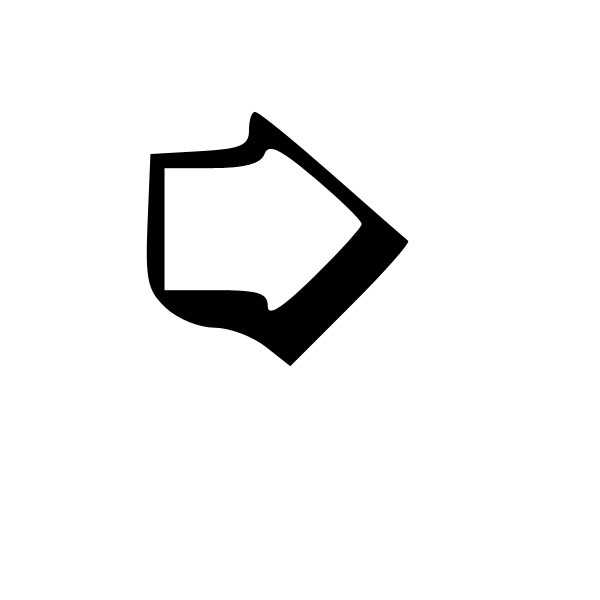 SAGE in the stage
GUIDE on the side
Source: Jeremy F. Strayer, Ohio State University, Flipped Class Conference 2011 (KNEWTON)
The Teacher’s Guide To Flipped Classrooms, Edudemichttp://www.edudemic.com/guides/flipped-classrooms-guide/
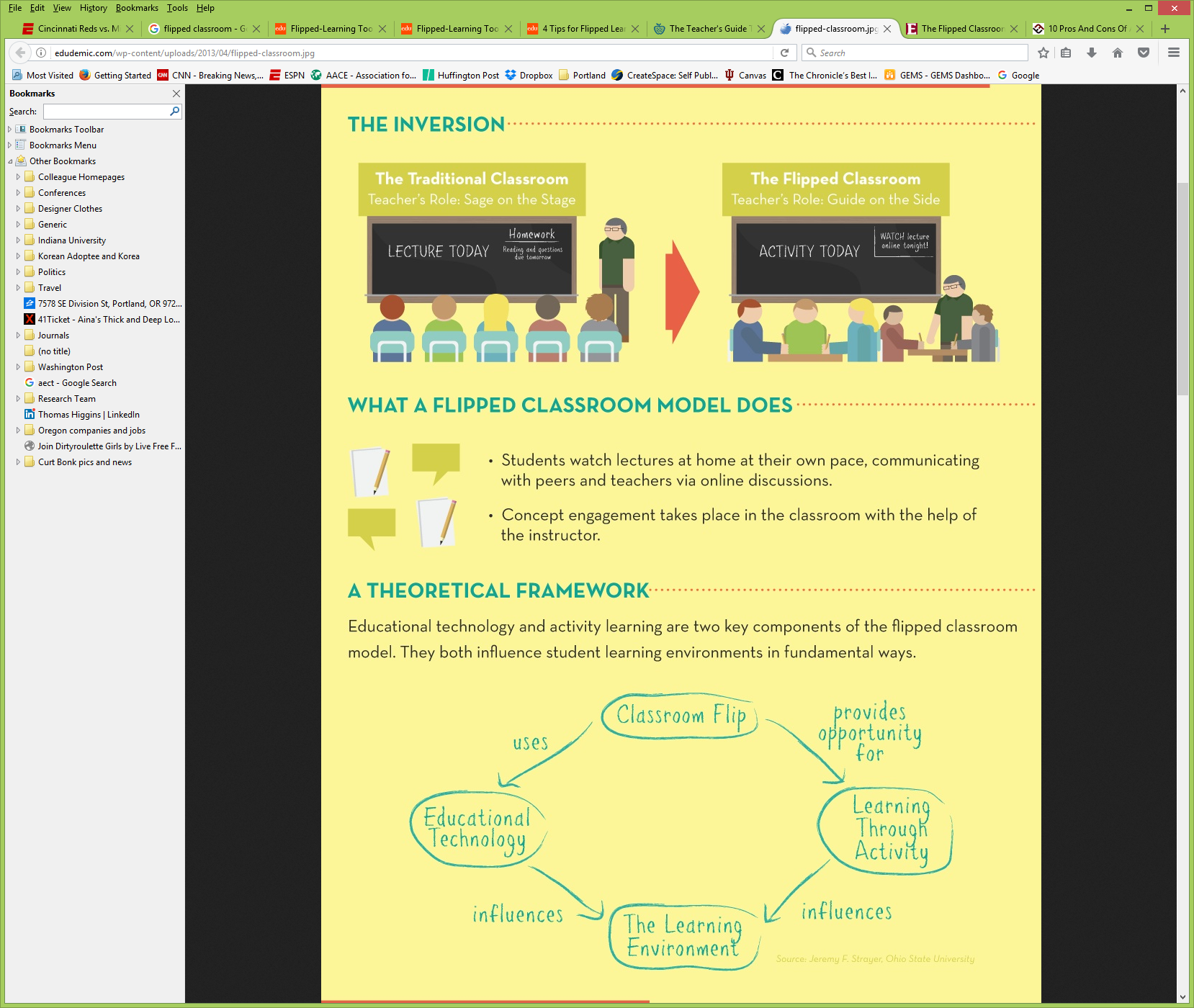 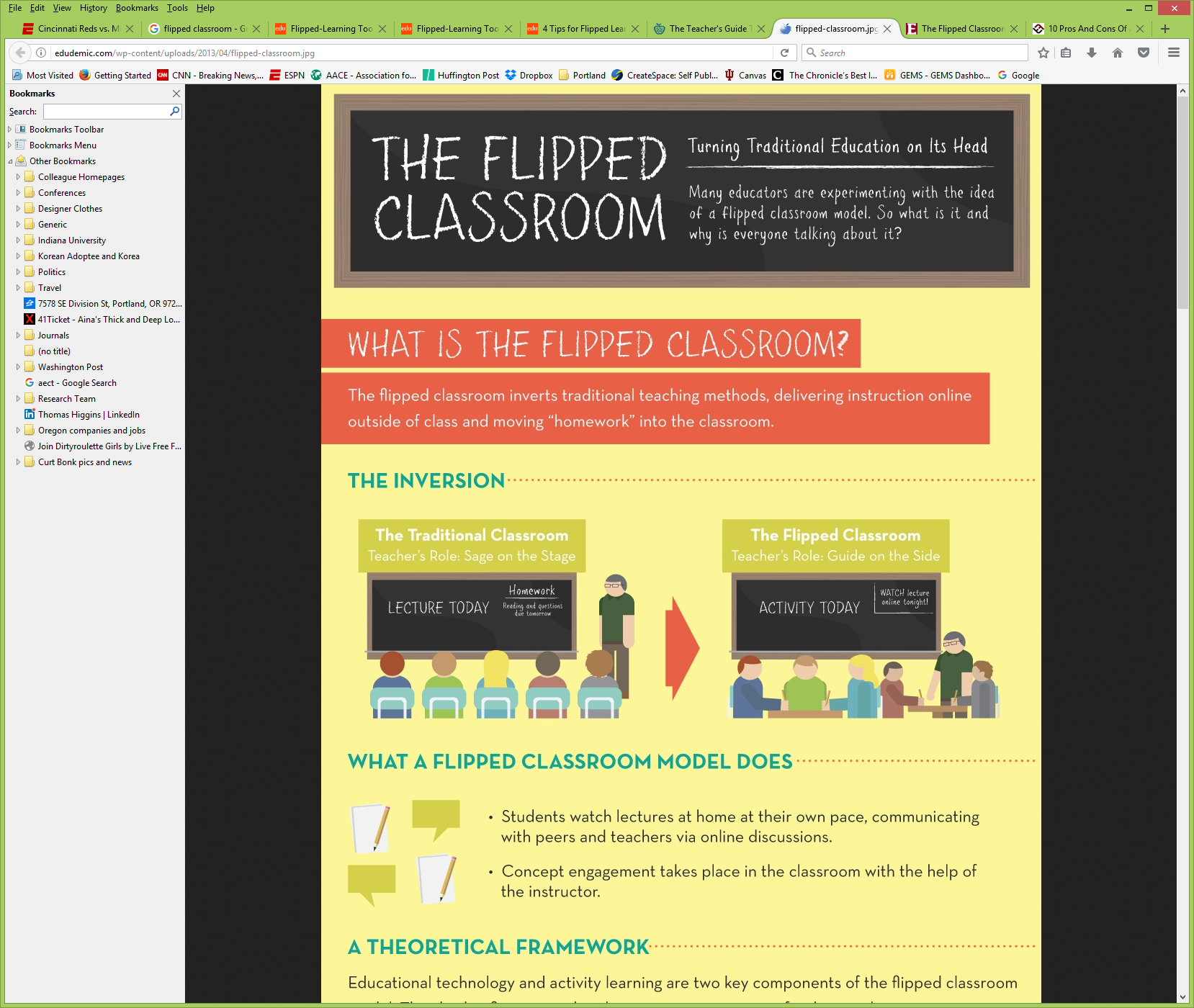 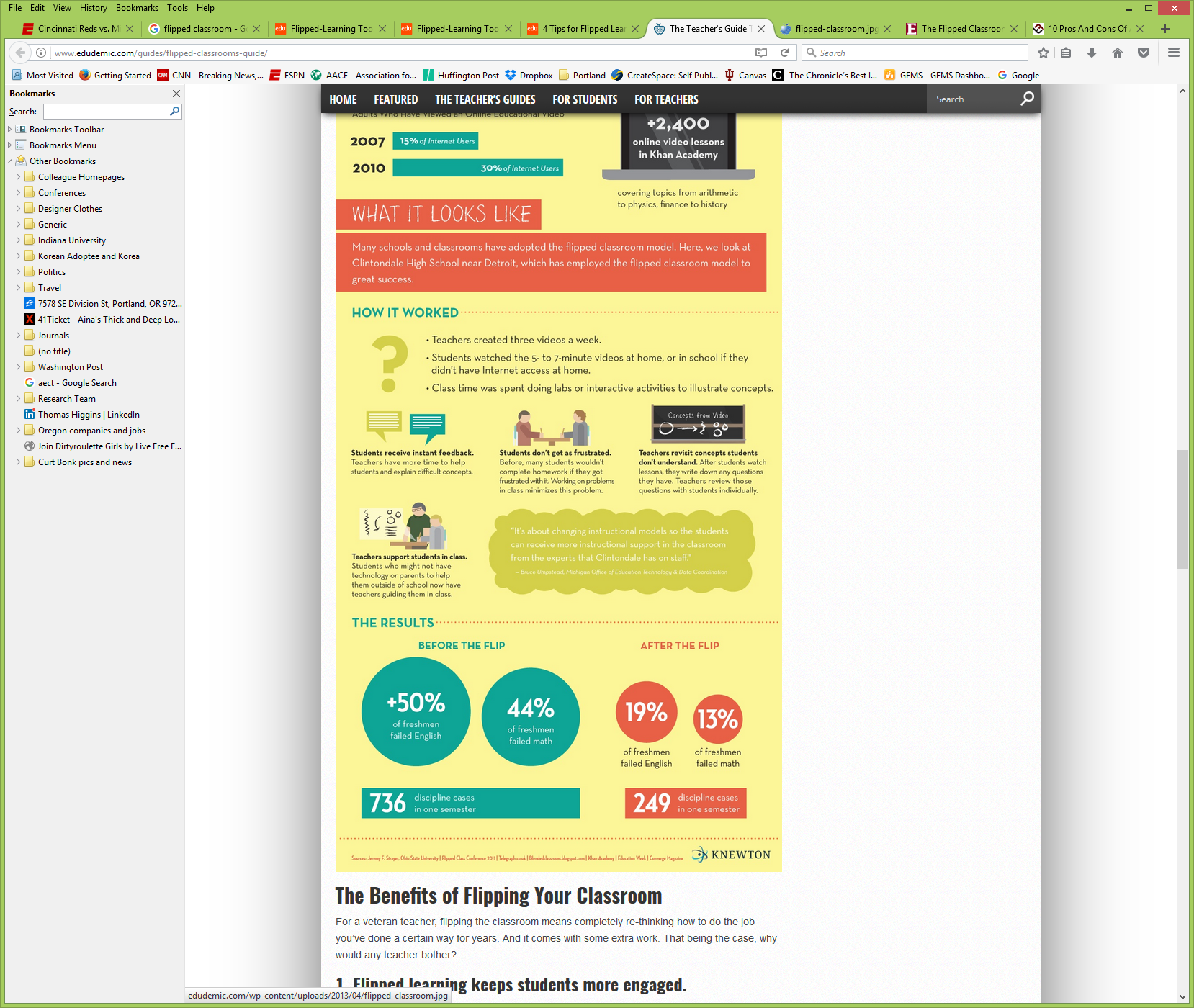 Flattened Classrooms and Learning StudiosAdjusting the Prescription: The School of Medicine overhauls its century-old educational approach. Maura Singleton, February 2011, University of Virginiahttp://uvamagazine.org/articles/adjusting_the_prescription/
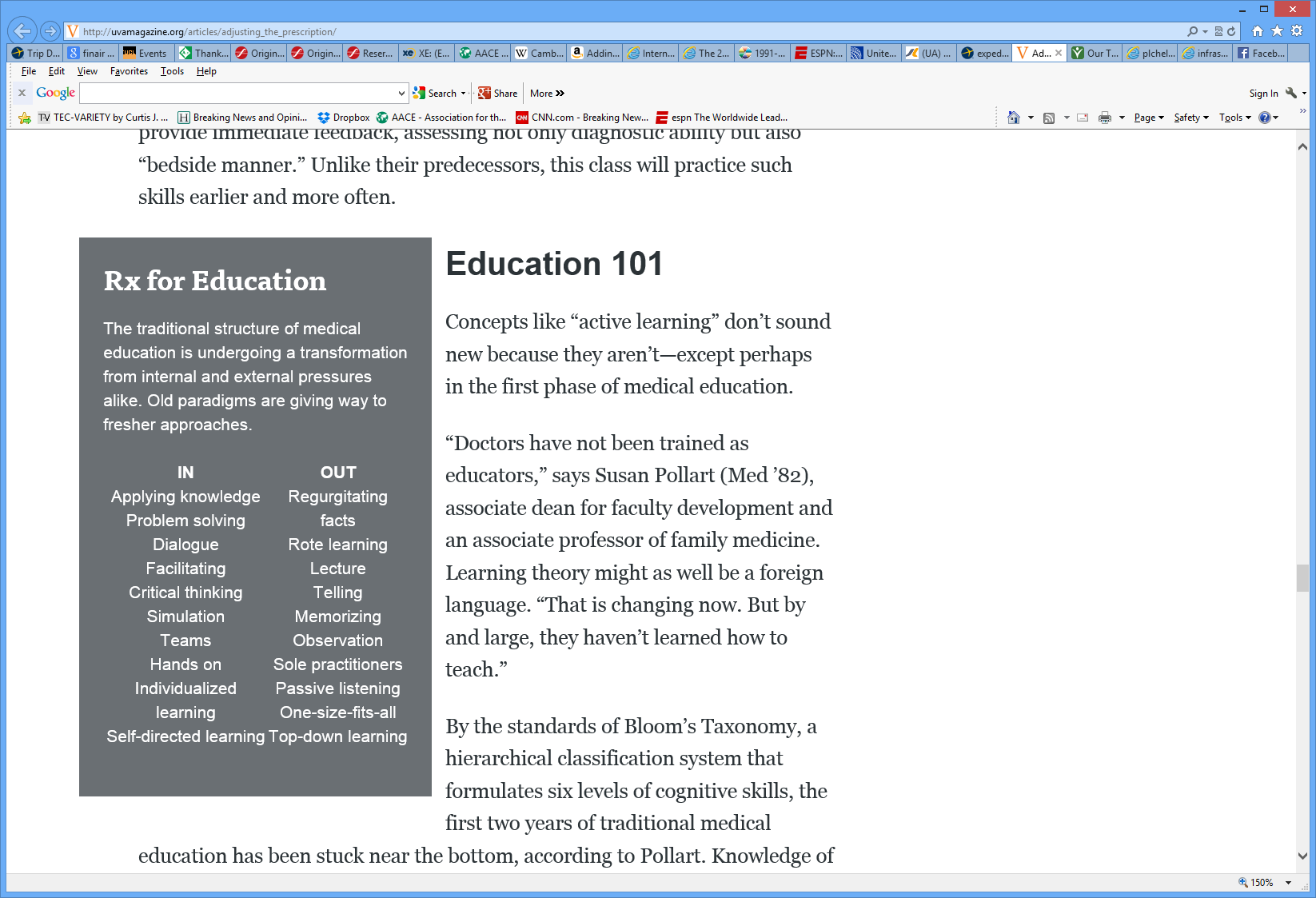 Flattened Classrooms and Learning StudiosAdjusting the Prescription: The School of Medicine overhauls its century-old educational approach. Maura Singleton, February 2011, University of Virginiahttp://uvamagazine.org/articles/adjusting_the_prescription/
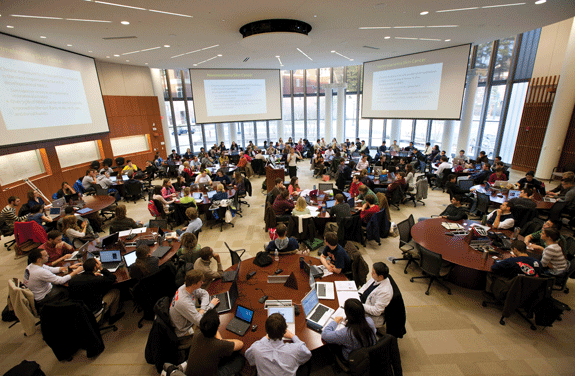 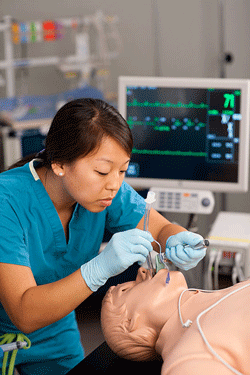 The Learning Studio: First-year medical students work in teams in the learning studio, a radical departure from the lecture hall. “One of the goals of this whole model—of having students do a lot of the learning themselves rather than passively listening—is that they need to be lifelong learners,” says Randolph Canterbury, senior associate dean for education. (called the “flattened classroom”)
April 30, 2014Flipped learning skepticism: Can students really learn on their own?, Robert Talbert, Chronicle of Higher Educationhttp://chronicle.com/blognetwork/castingoutnines/2014/04/30/flipped-learning-skepticism-can-students-really-learn-on-their-own/
“Unfortunately this is a common misconception about the flipped classroom: That it’s “learning on your own” without any guidance or support from an instructor… A misconception about the flipped classroom itself, that it is a pedagogy of abandonment, where students are loaded up with books and videos but then left to fend for themselves.”
Instructor Role Changes
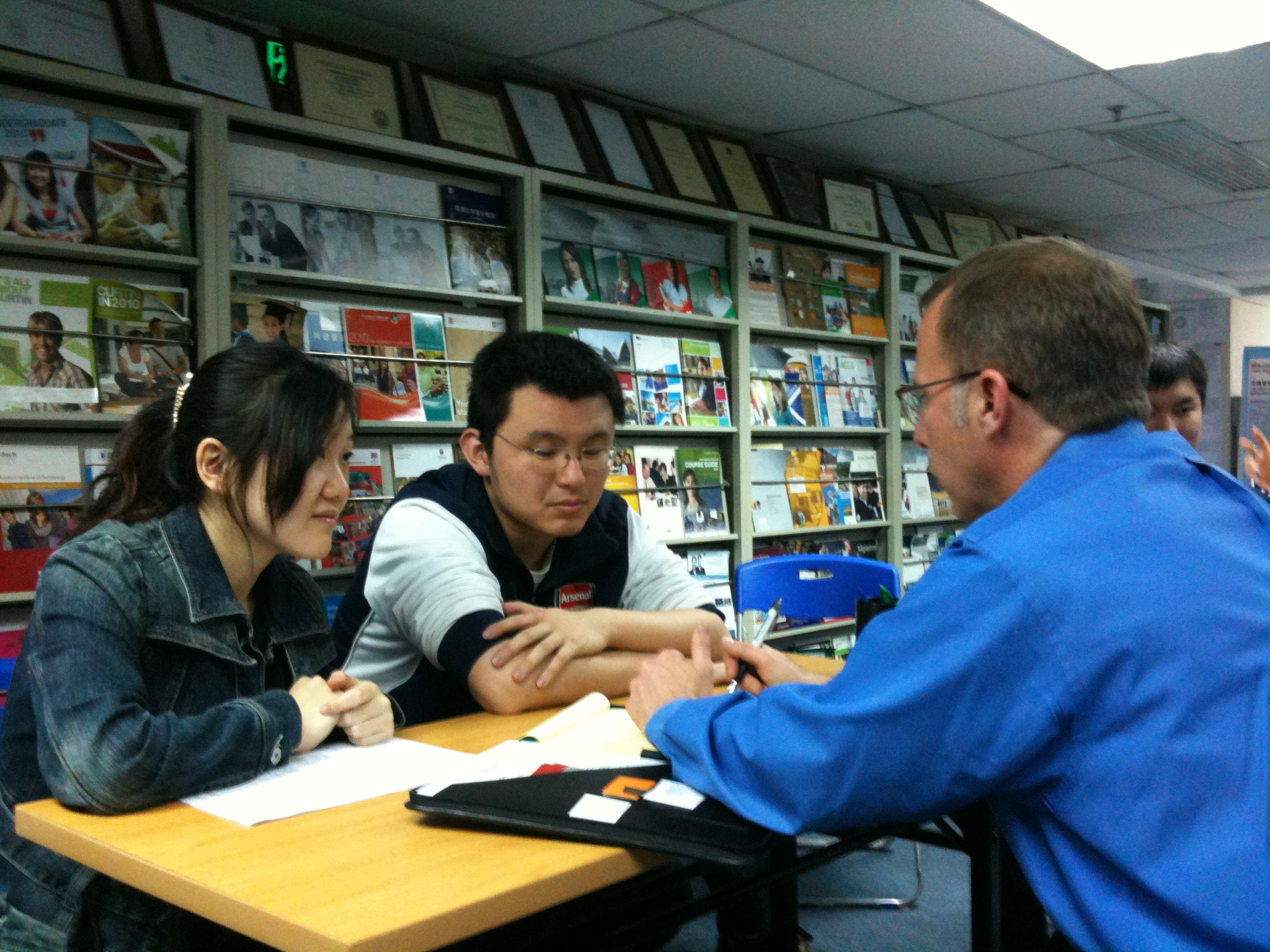 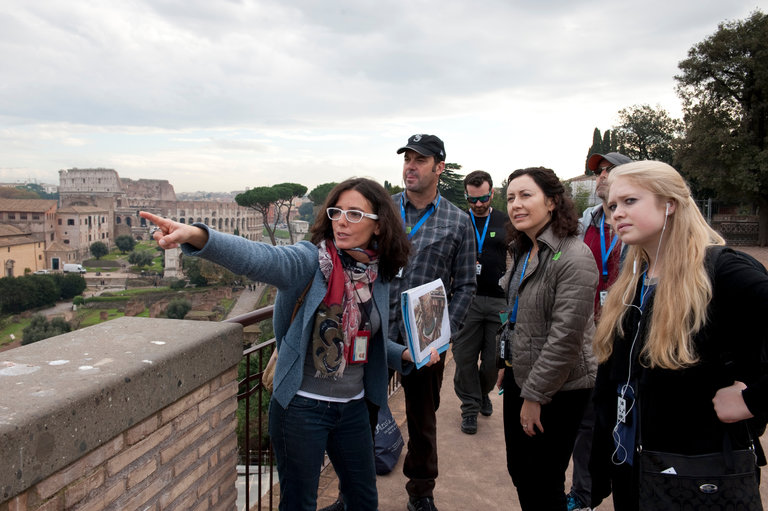 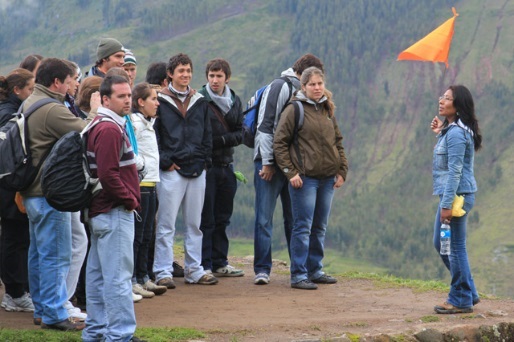 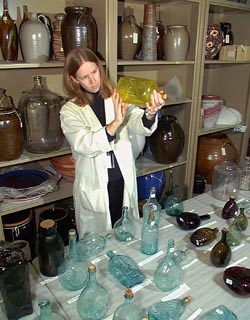 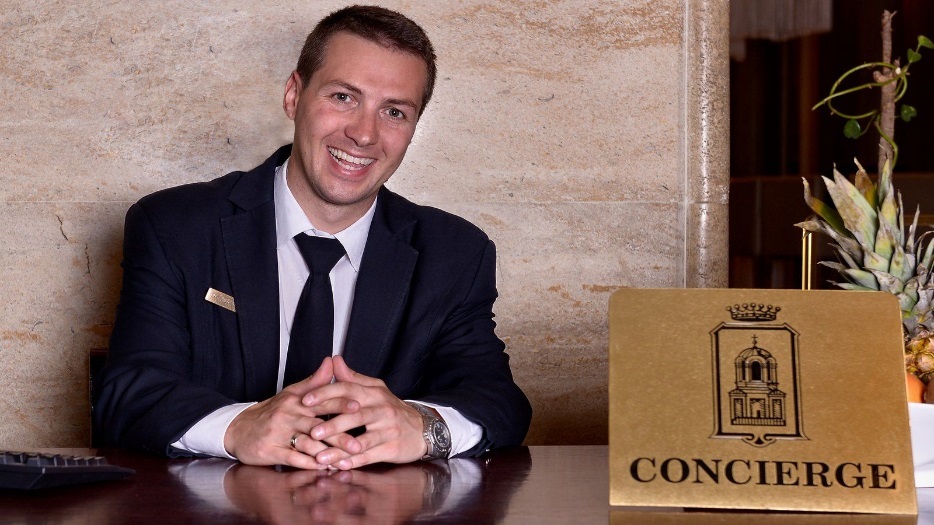 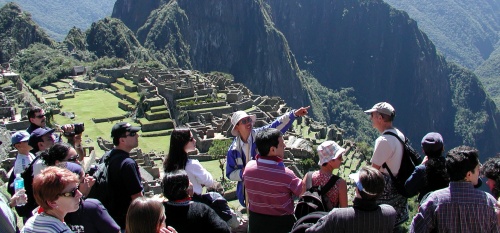 March 12, 2014The Flipped Learning Networkhttp://www.flippedlearning.org/definition April 1, 2014Toward a common definition of “flipped learning”, Robert Talbert, Chronicle of HEhttp://chronicle.com/blognetwork/castingoutnines/2014/04/01/toward-a-common-definition-of-flipped-learning/
Four pillars:
Flexible environment (various modes of learning)
Learning culture (student-centered inquiry)
Intentional content (direct instruction b4 class)
Professional educator (reflective and accessible; collaborates and perfects one’s craft)
Flexible Environment
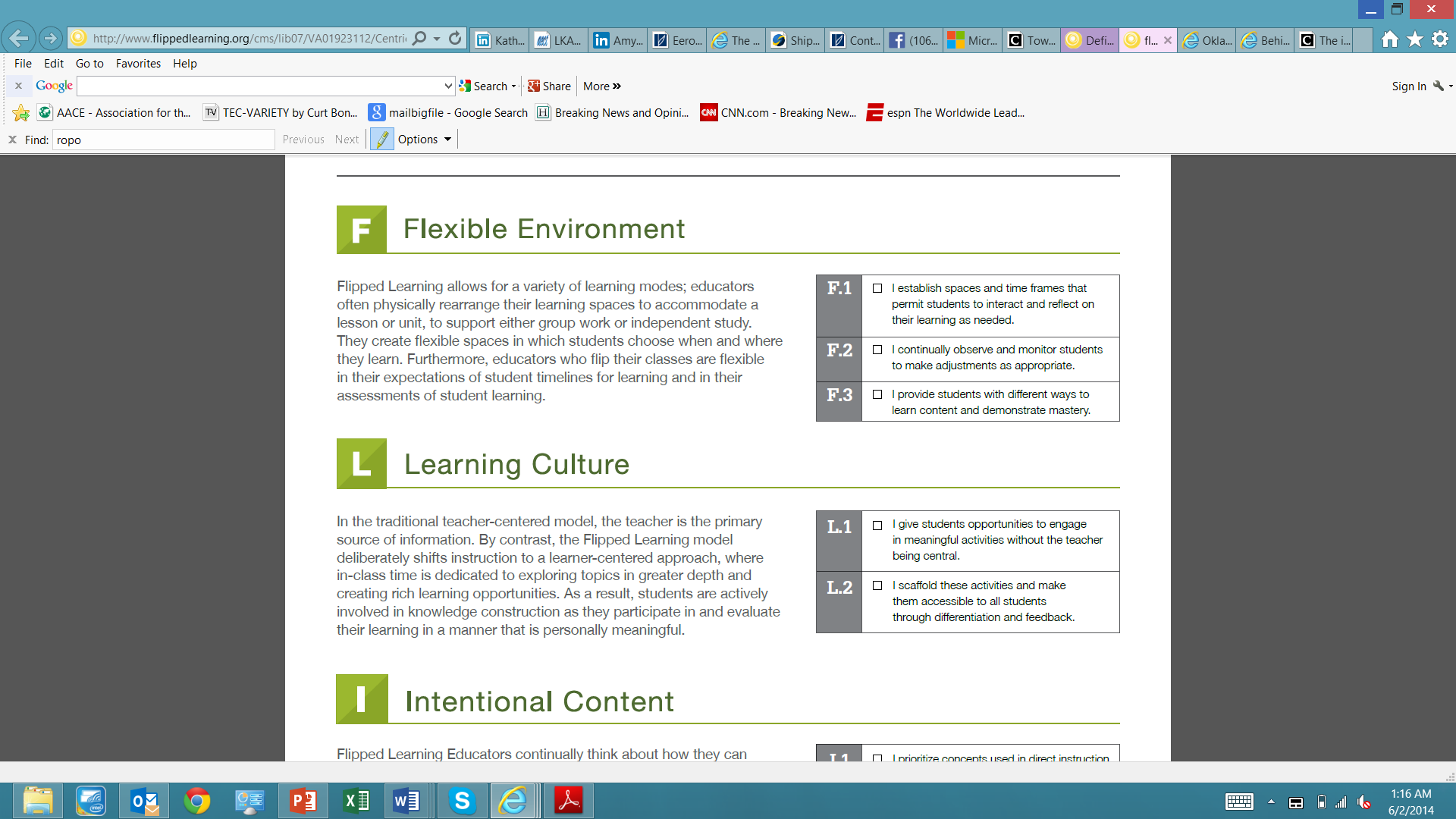 Learning Culture
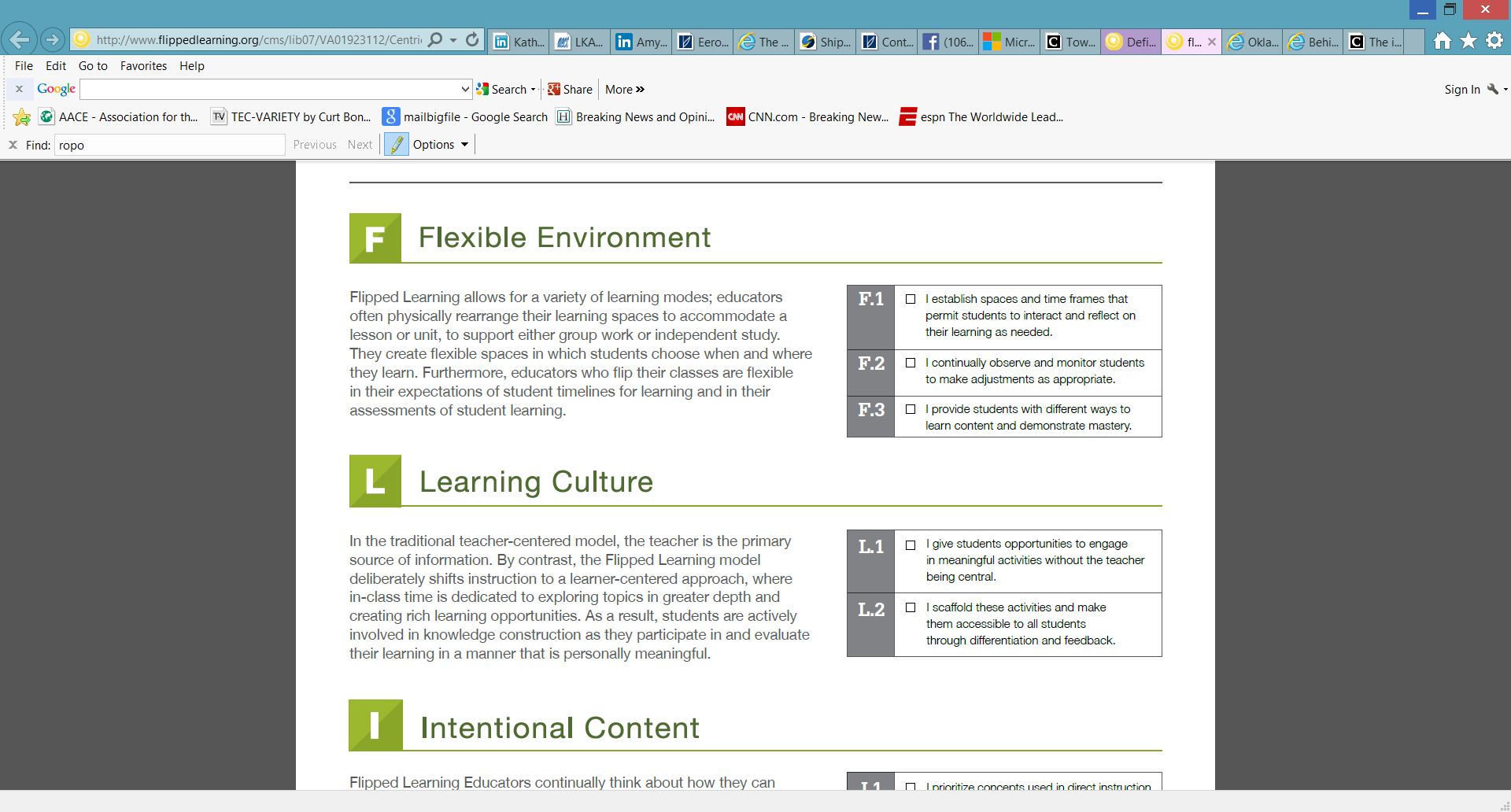 Audience Polling Q#1: How get learners to do the work before class?
Model it
Points awarded
Test on it, email back 2-3 answers
Make it an expected part of the community
What else?
Audience Polling Q#2: How else motivate to flip?
Grade their prework
Inspire
Share the purpose, rationale, objectives
Use it
Bring back former students for testimonials
Build on it (not a one-off activity)
6 Expert Tips for Flipping
Use existing technology to ease faculty and students into a flipped mindset.
Be up front with your expectations.
Step aside and allow students to learn from each other.
Assess students' understanding of pre-class assignments to make the best use of class time.
Set a specific target for the flip.
Build assessments that complement the flipped model.
Source: Jennifer Demski, Campus Technology, 23 January 2013
May 13, 2014Exploring the Fringe: Flipping, Microcredentials, and MOOCsJeff Cobb and Celisa Steele, Tagorashttp://www.tagoras.com/2014/05/13/flipped-learning-microcredentials-moocs/
May Require:
More time and effort to prepare.
Resource investments.
Prepared learners.
A different instructional philosophy.
Active participation.
May 13, 2014Exploring the Fringe: Flipping, Microcredentials, and MOOCsJeff Cobb and Celisa Steele, Tagorashttp://www.tagoras.com/2014/05/13/flipped-learning-microcredentials-moocs/
Class time spent:
Problem solving activities;
Case studies;
Facilitated discussion;
Other.
Freddie Diaz-Batista, Flipped Learning, February 14, 2014, E-learning Bloghttp://freddiediazbatista.com/main/
“One of the big mistakes we made when we pioneered this model is that we focused too much on video. We now like to use the term “learning object” when we talk about the flipped classroom. A learning object can include videos, but it also can be resources such as online simulations, books, and periodicals.”
May 13, 2014Exploring the Fringe: Flipping, Microcredentials, and MOOCsJeff Cobb and Celisa Steele, Tagorashttp://www.tagoras.com/2014/05/13/flipped-learning-microcredentials-moocs/
Flipped Content Includes:
Video captured from conferences.
Webinar recordings.
Brief audio or video interviews.
Screen recordings.
Various publications.
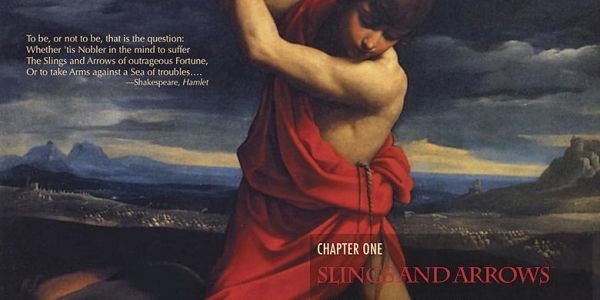 The Flipped Classroom Enables Personalized Learning Microsoft Educator Networkhttp://www.pil-network.com/HotTopics/personalizedlearning/flipped-classroom-enables-personalized-learning#comments
Aaron Sams and John Bergmann’s book Flip Your Class: Reach Every Student in Every Class Every Day; “15 Reasons To Flip Your Classroom” speak to personalized learning:
Helps struggling students
Increases instructor-learner interaction
Allows for different learning rates or speeds
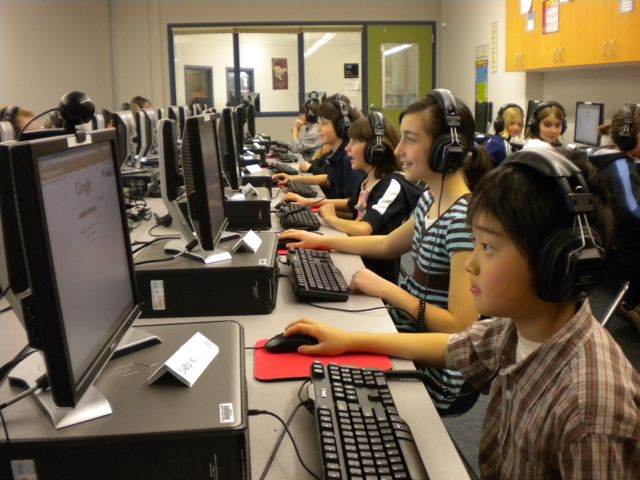 Teaching for Tomorrow: Flipped Learning (2:52)https://www.youtube.com/watch?v=4a7NbUIr_iQThe Flipped Classroom (2:14)https://www.youtube.com/watch?v=2H4RkudFzlc
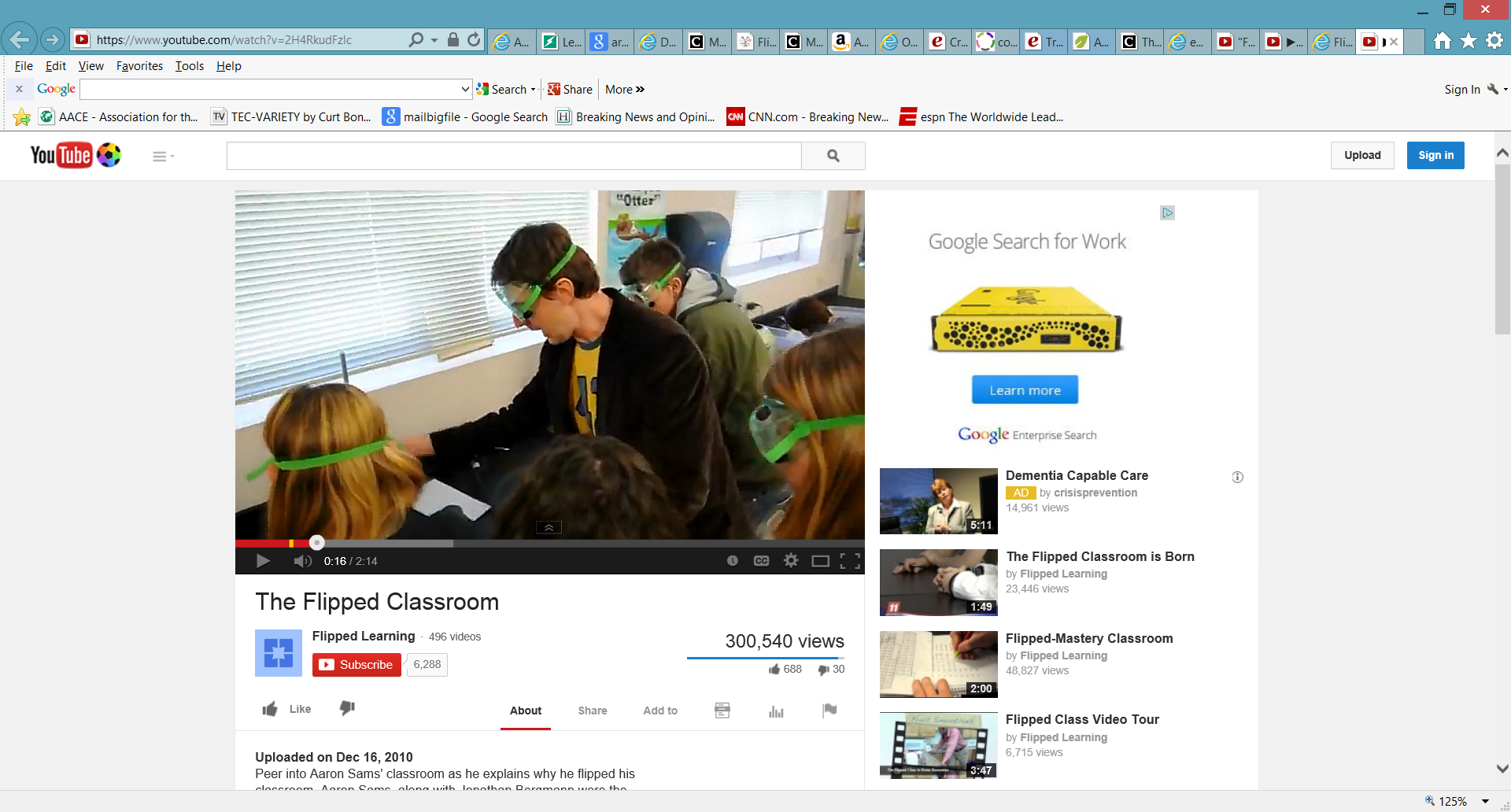 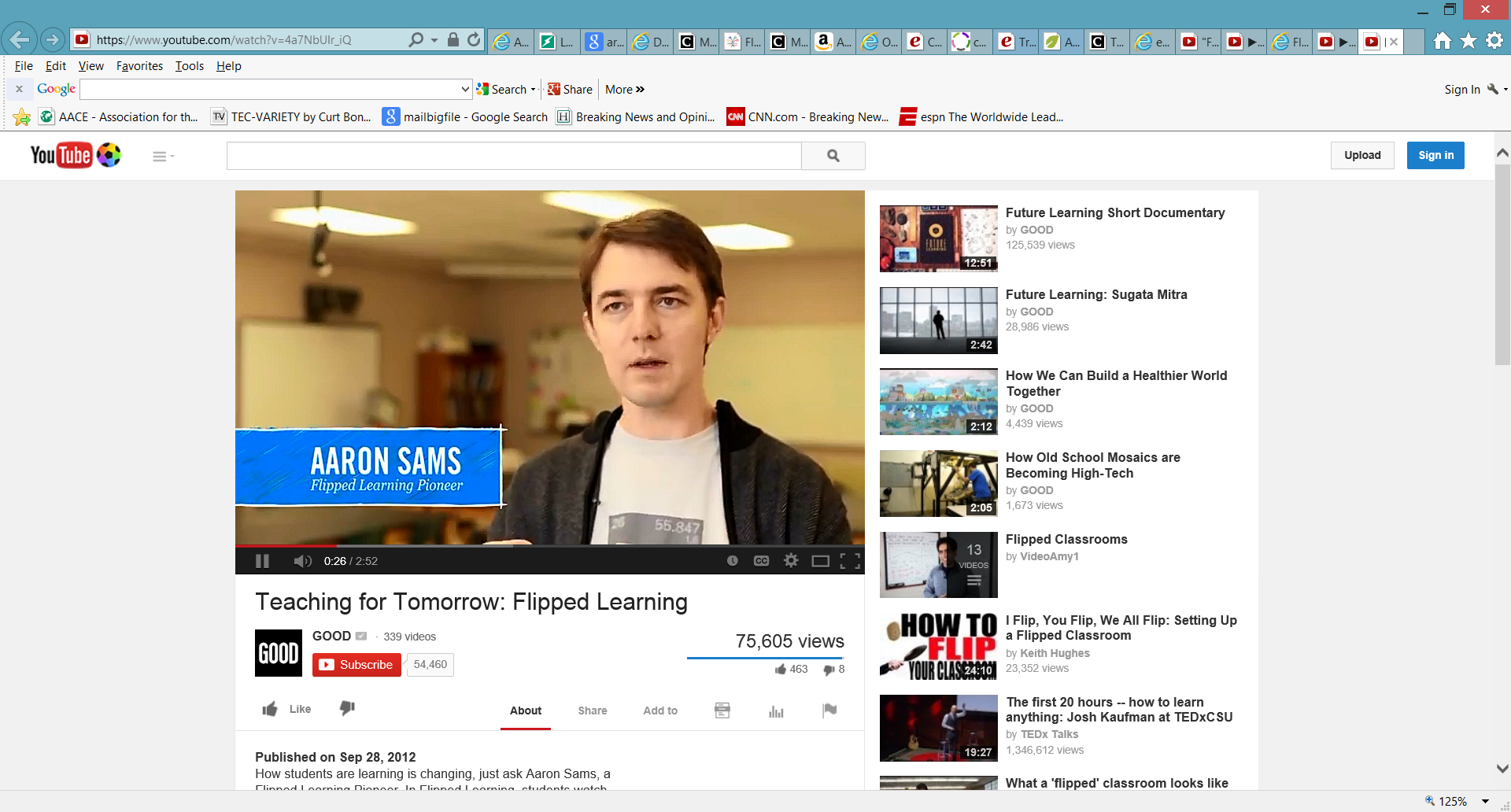 Flipped-Learning Toolkit: 5 Steps for Formative Assessment Edutopia, GLEFhttps://www.edutopia.org/blog/five-steps-formative-assessment-jon-bergmann (1:40)https://www.edutopia.org/blog/flipping-the-non-flippable-classes-jon-bergmann (2:51)https://www.edutopia.org/blogs/tag/flipped-classroom
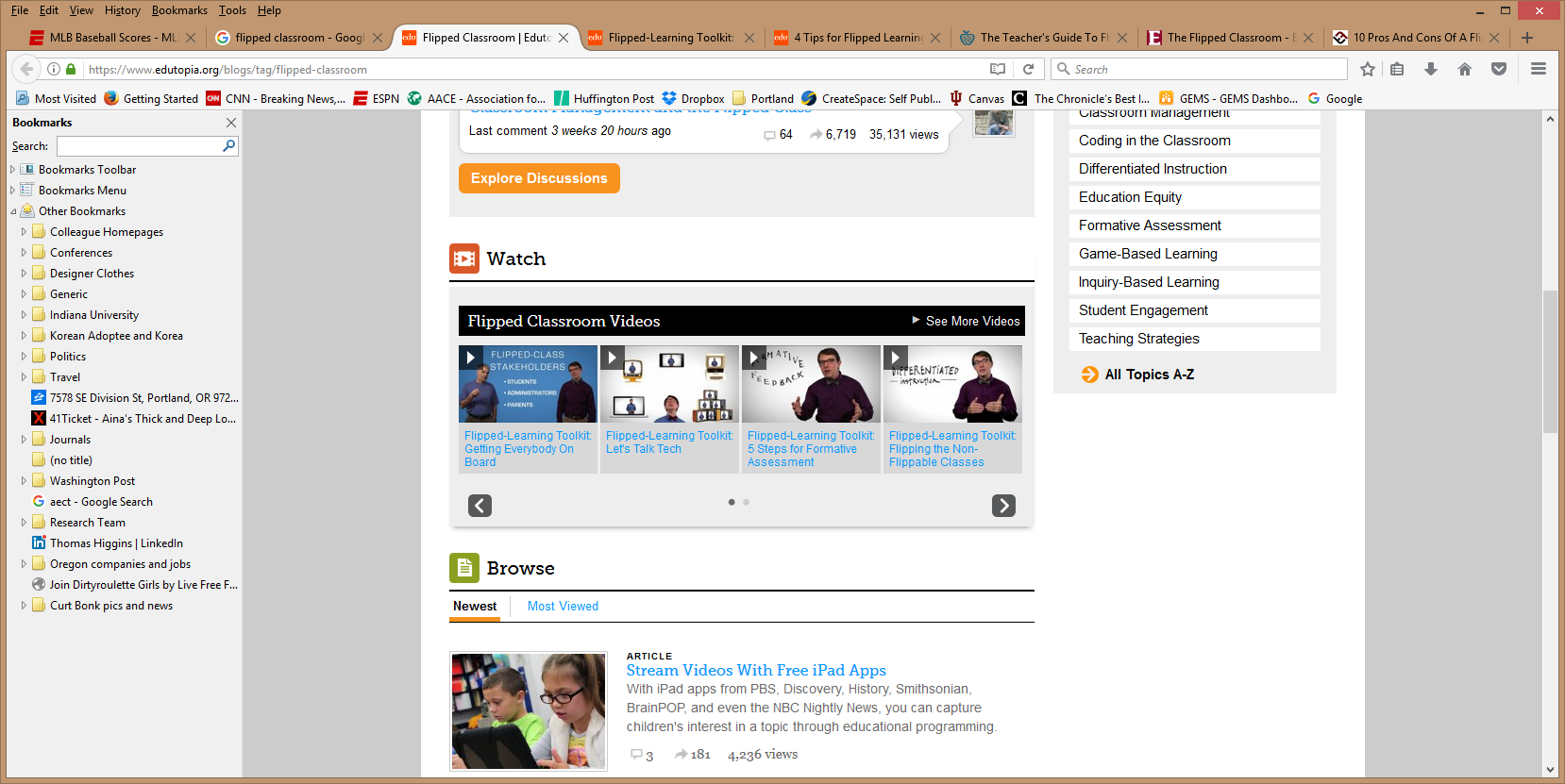 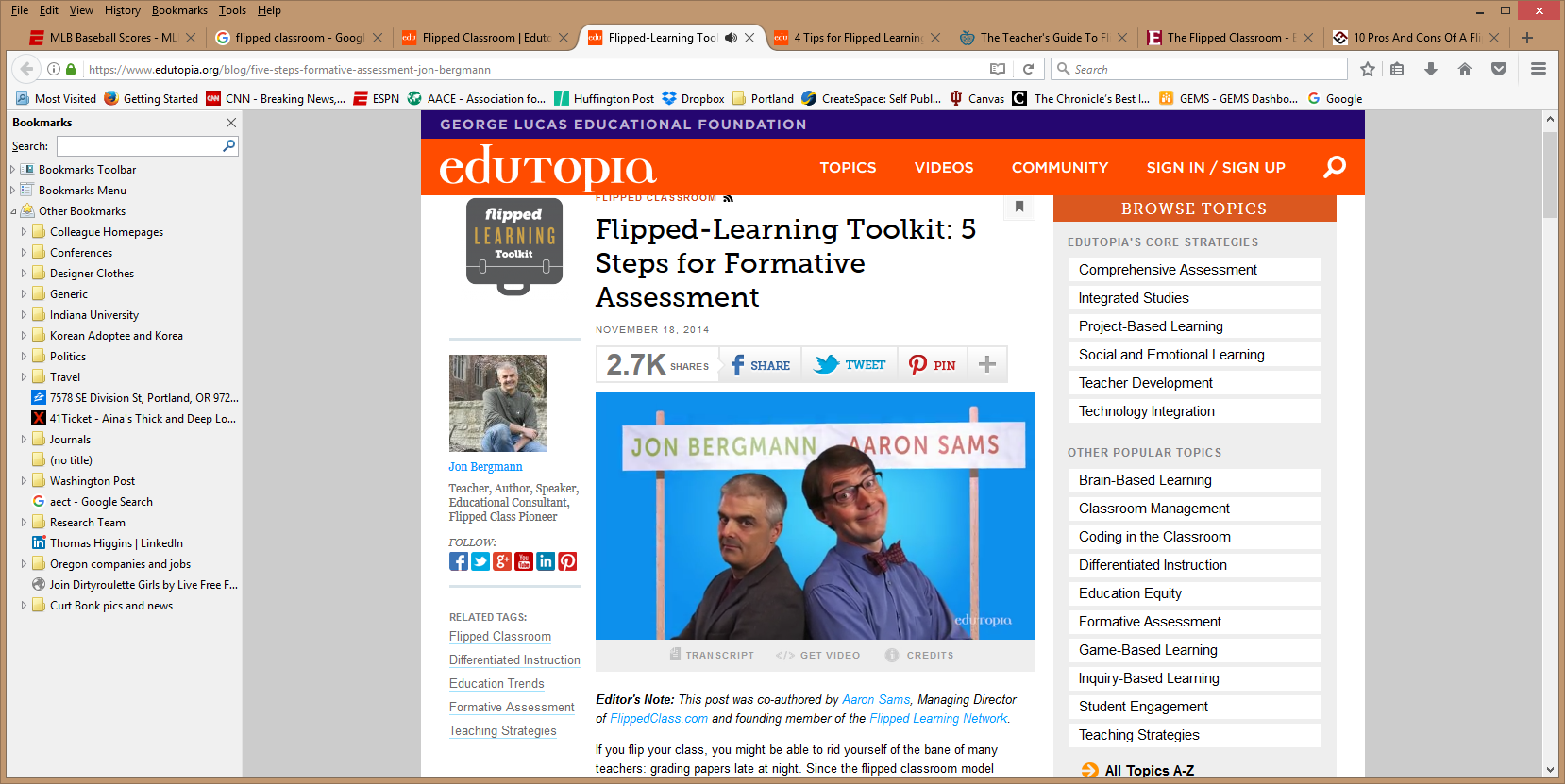 Why is flipping significant?
Students can watch, rewind, and fast-forward.
Stop and reflect.
Devote class time to application of concepts.
Better opportunity to detect errors in thinking.
Encourage social interaction and peer support.
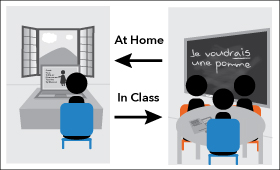 Digital distraction in the classroomJuly 11, 2012 by Stephanie Chasteen, The Active Classhttp://theactiveclass.com/category/uncategorized/
“I no longer go to work to ‘perform’ five times a day; instead, I look forward to going [to class] and interacting with my students all day,” says high school teacher Jonathan Bergmann…In the flipped class, instructors create video podcasts for students to watch — either of lectures, or solving a problem, or demonstrations — and post those for the students to watch at home.
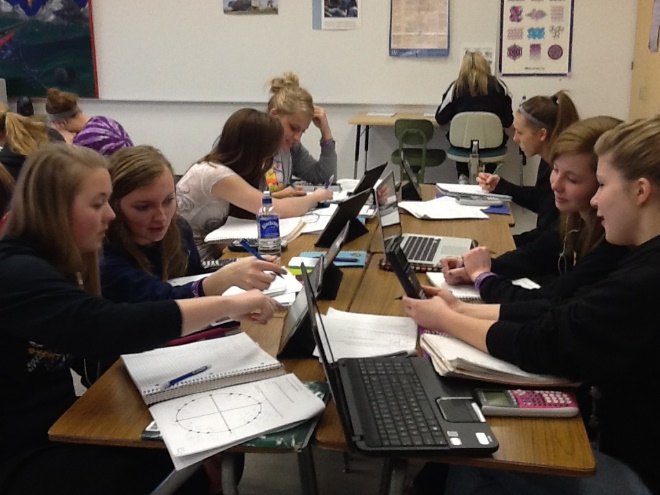 Flipping the Class, Penn State (3:23 video)https://sites.google.com/site/flippingclass/
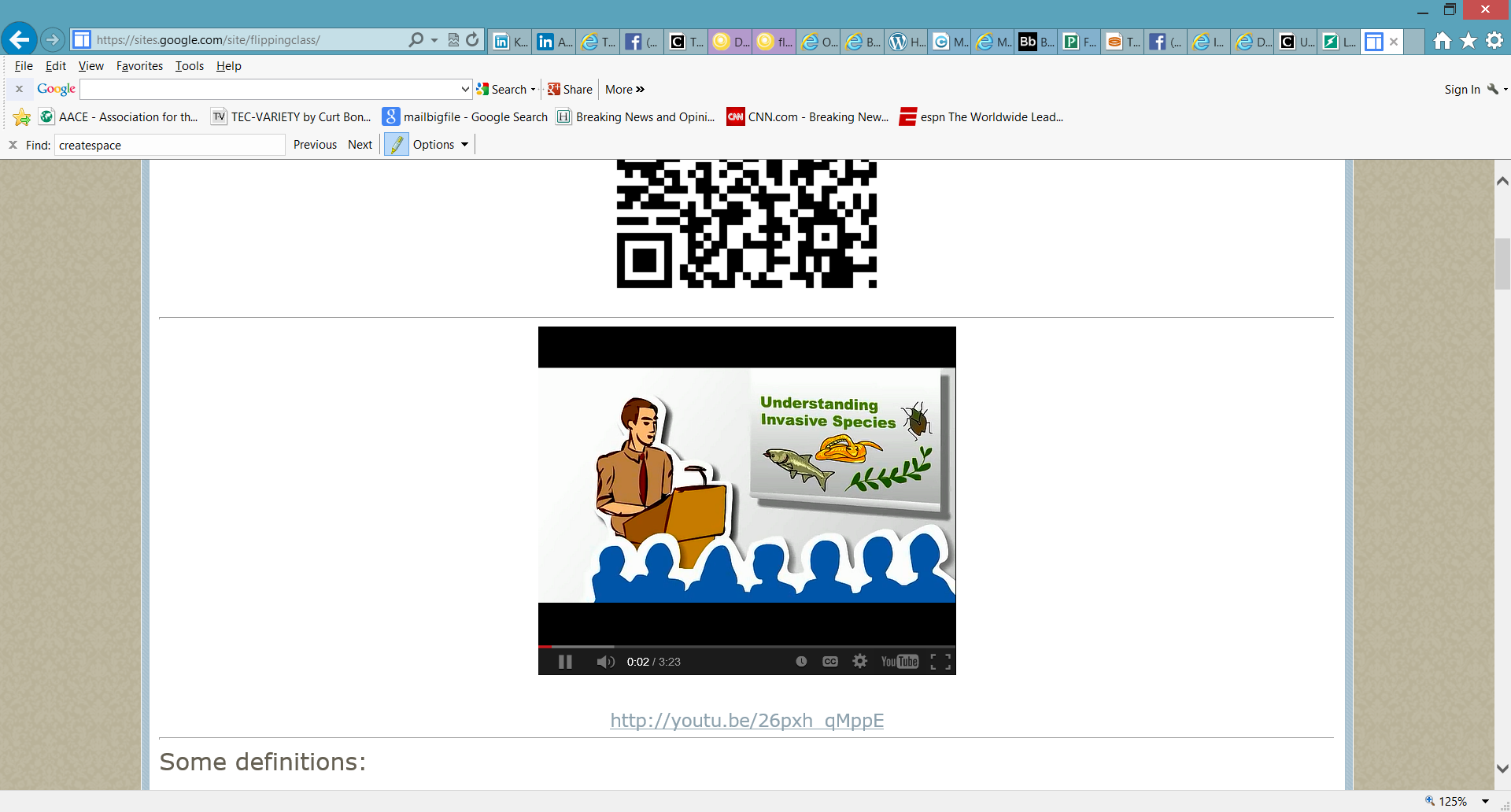 Flipping The Large Enrollment Psychology Classroom - NC State (Video: 3:45)https://www.youtube.com/watch?v=QTDQaaVWEzI
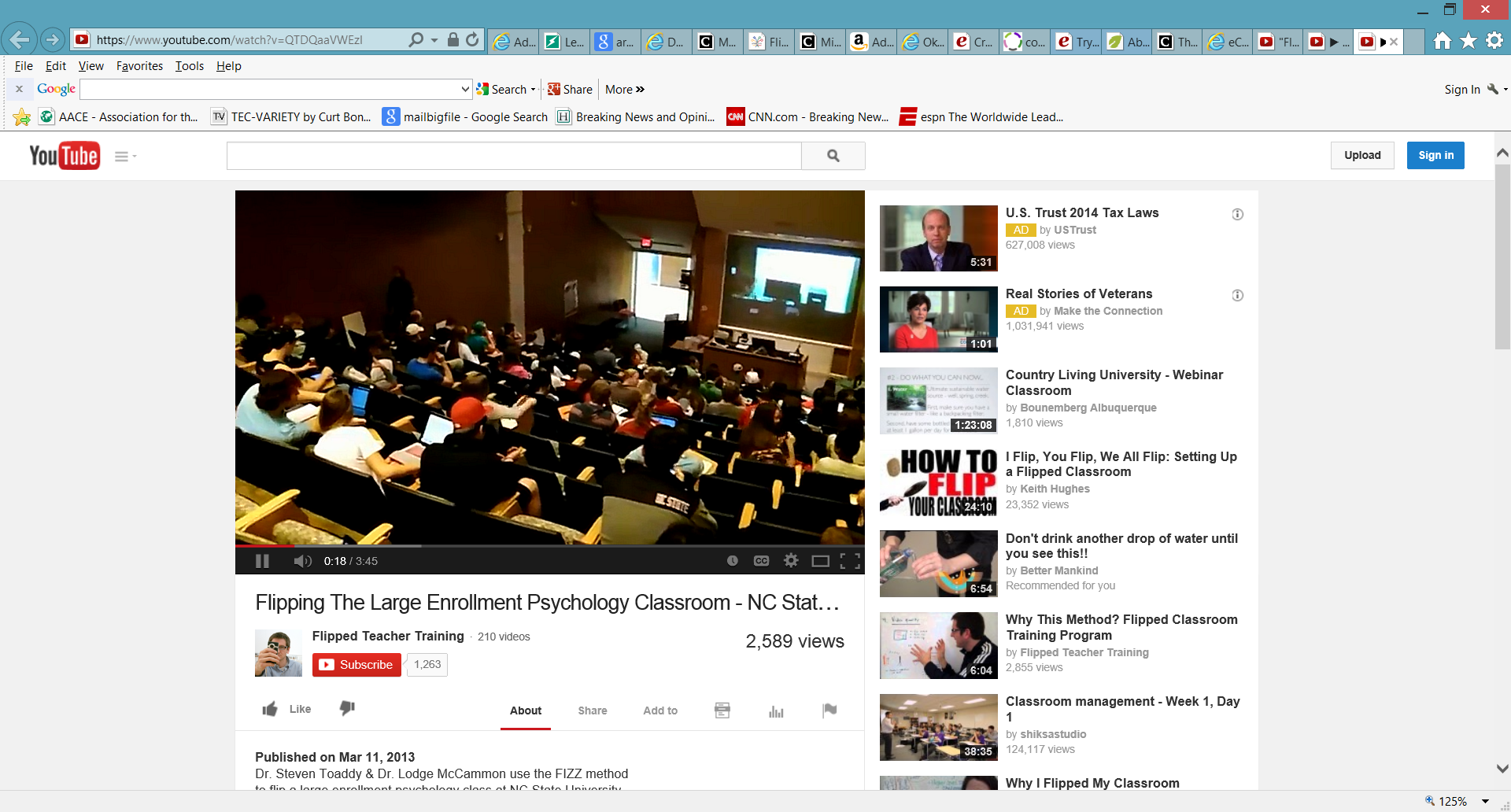 Ohio State Chemistry Flips the Classroom(Video: 1:10)https://www.youtube.com/watch?v=6FA_hCmfsp8
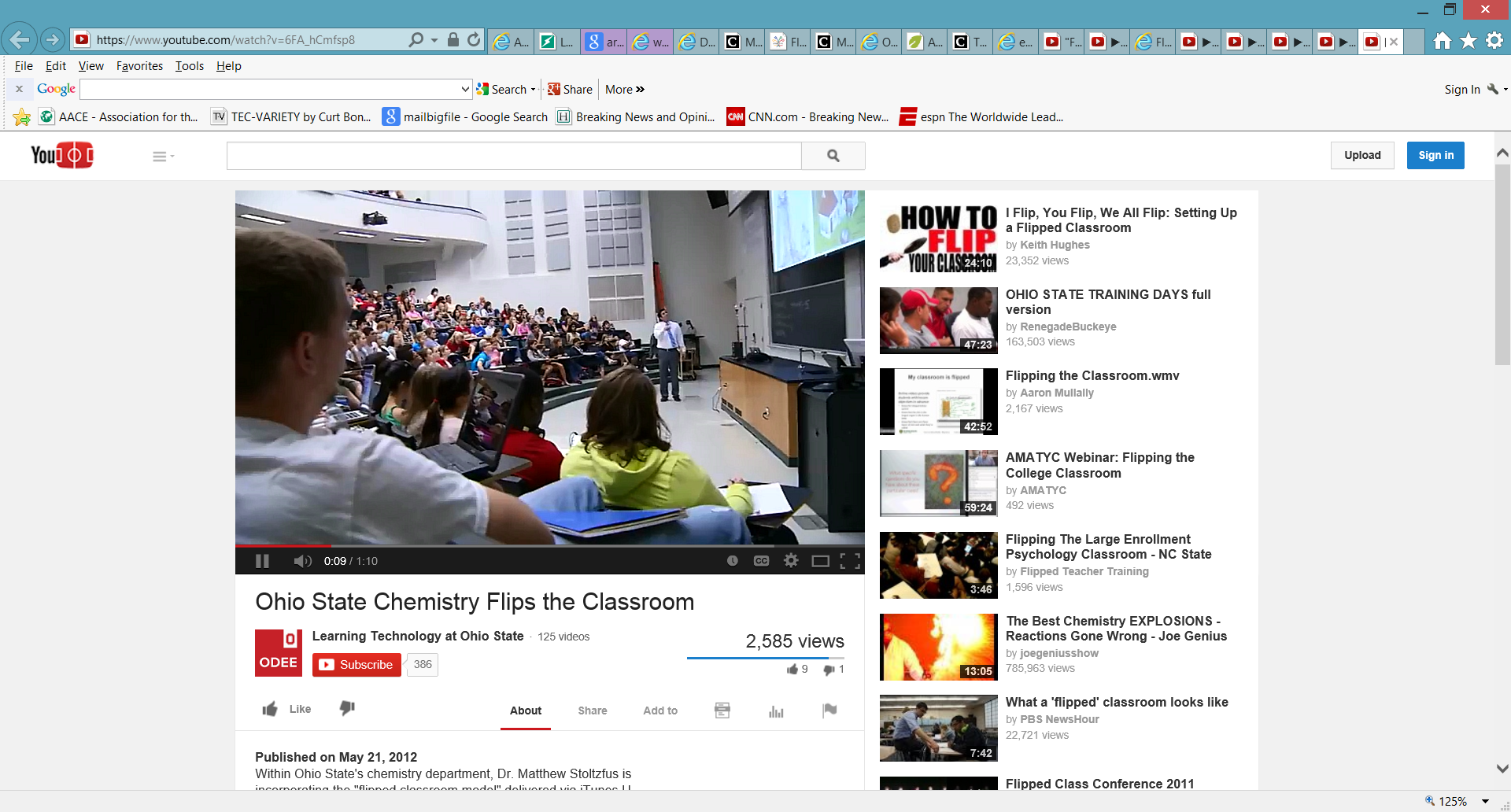 May 21, 2014 MyPyschLab from Pearson
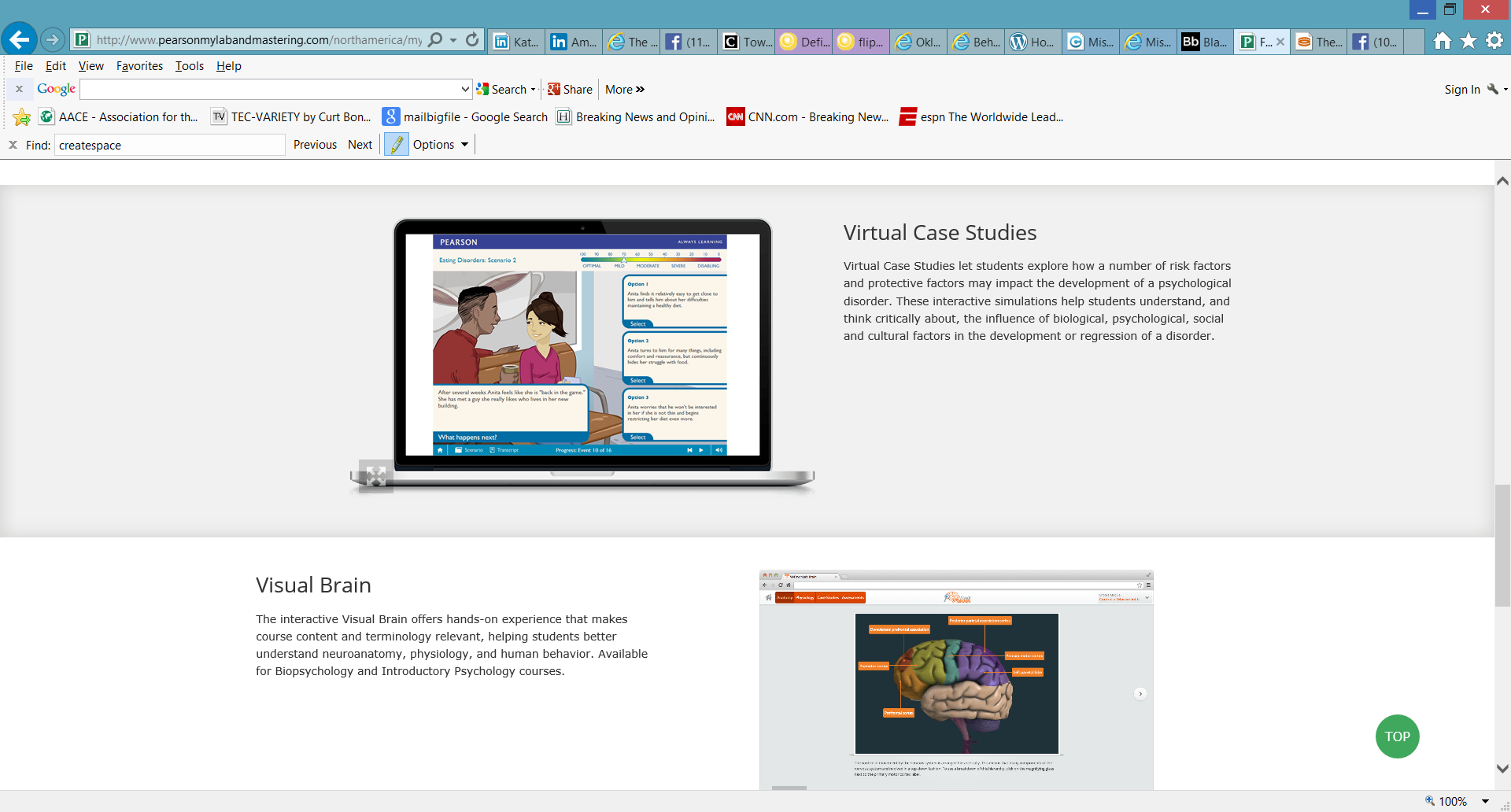 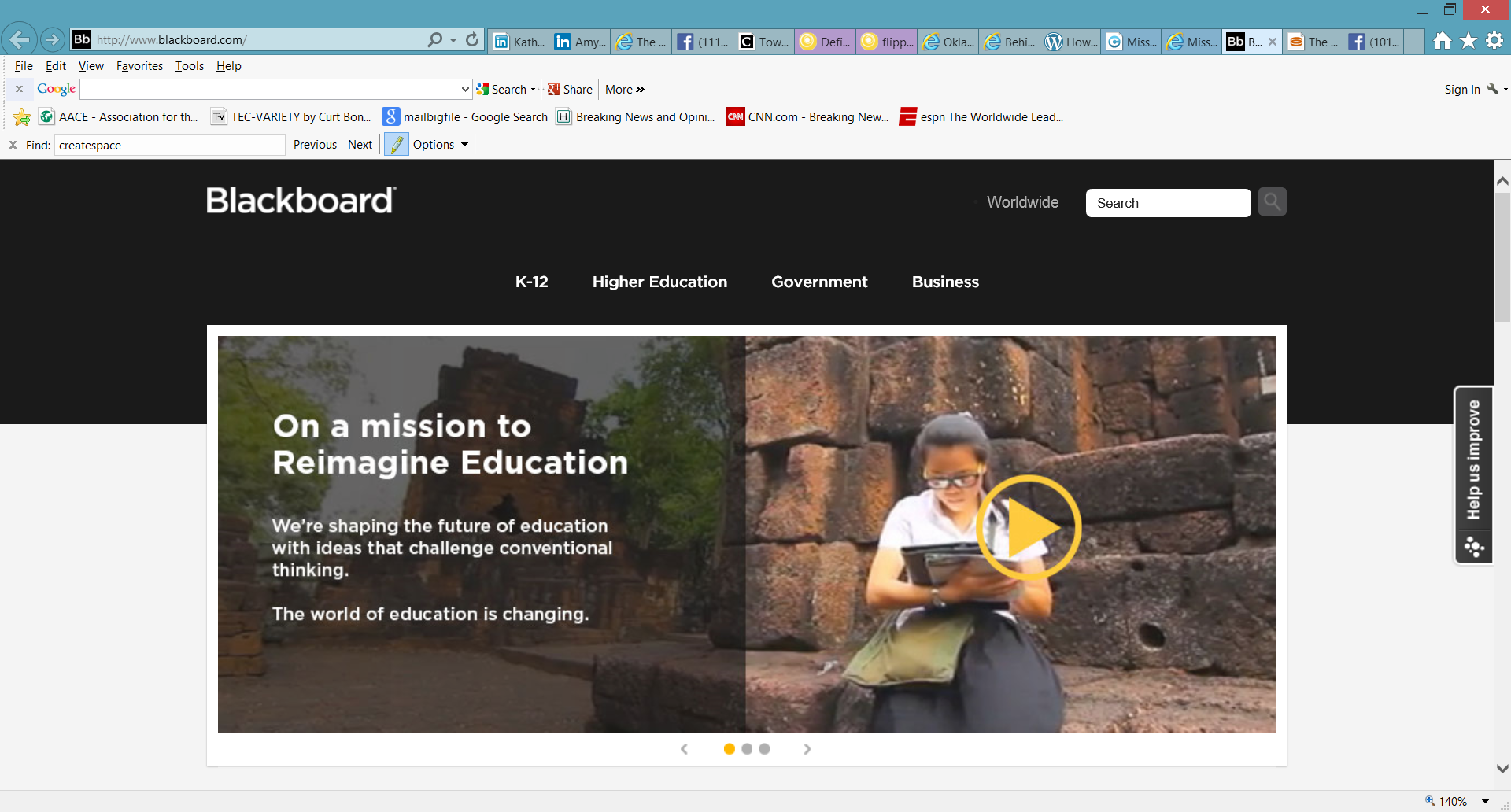 Flipping Via MOOCs!Happening in College Too!The Washington Post, Nick Anderson, March 11, 2013http://www.washingtonpost.com/local/education/more-classroom-flipping-in-colleges/2013/03/11/0c425758-8a7f-11e2-98d9-3012c1cd8d1e_story.html
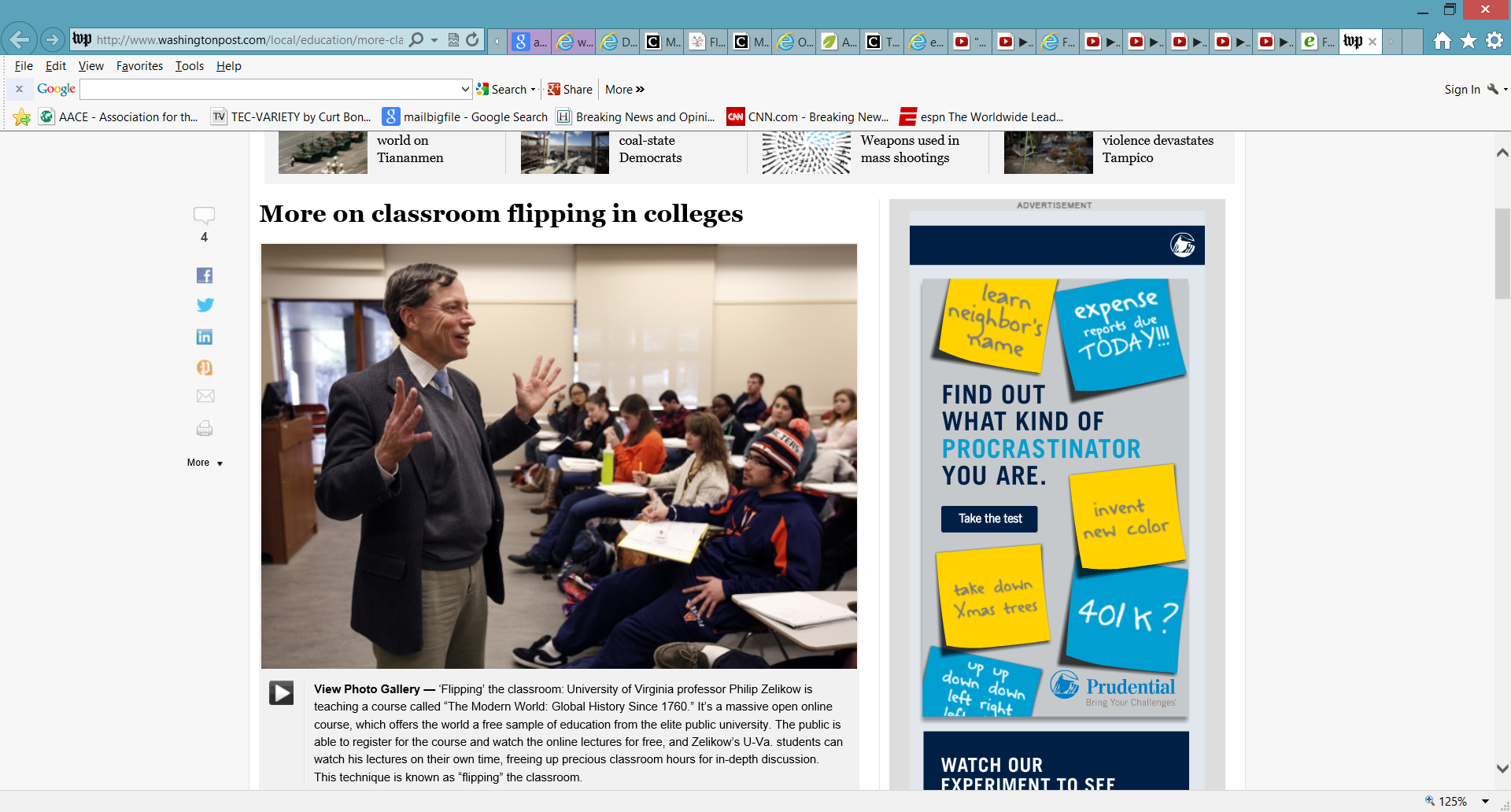 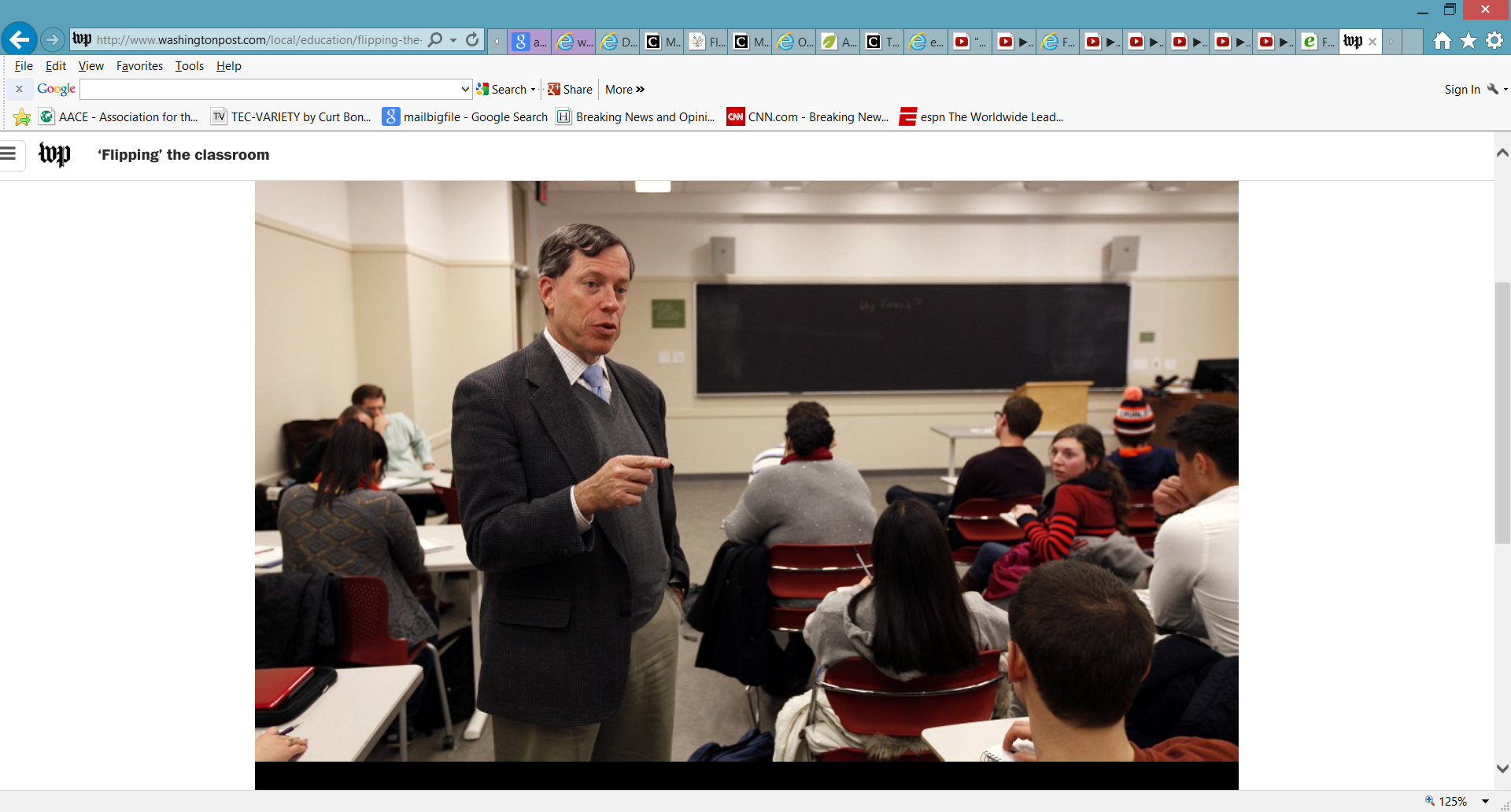 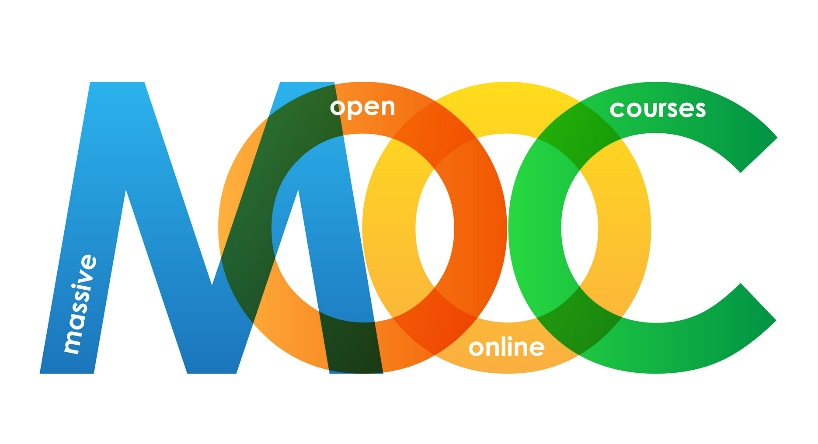 Flipped Classroom Research
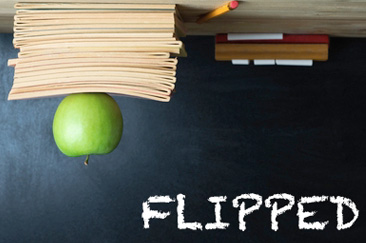 February 5, 2014Lessons Learned from 1,125 Flipped ClassroomsIt's been 40 years since the Army first experimented with competency-based learning, Peter D. Lennhttps://www.edsurge.com/n/2014-02-05-lessons-learned-from-1-125-flipped-classrooms
The solution they decided to test was what we now call the “flipped classroom”. After initial successes, the Army opened 1125 learning centers in every combat arms battalion worldwide. They also converted Advanced Individual Training schools to the flipped model. The result was the army was able to train over 500,000 soldiers for highly technical jobs with 85% reaching A-level competence in 40% less time than the prior conventional courses.
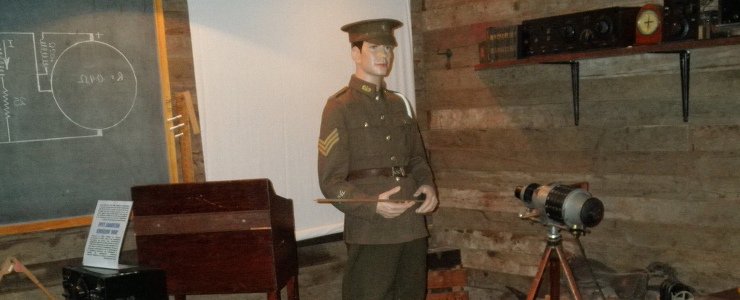 February 12, 2014DODDS-Europe teachers find success with 'flipped classroom' approach Stars and Stripes, Jennifer H. SwanKAISERSLAUTERN, Germany http://www.stripes.com/news/dodds-europe-teachers-find-success-with-flipped-classroom-approach-1.266254
Tried PBL and Cooperative Learning but students not coming to class prepared. 
After the first year of flipping math…
	Traditional Approach: 77 D’s and F’s out of 265 students (2010-2011). 
	Flipped: 29 D’s and F’s (2011-2012.)
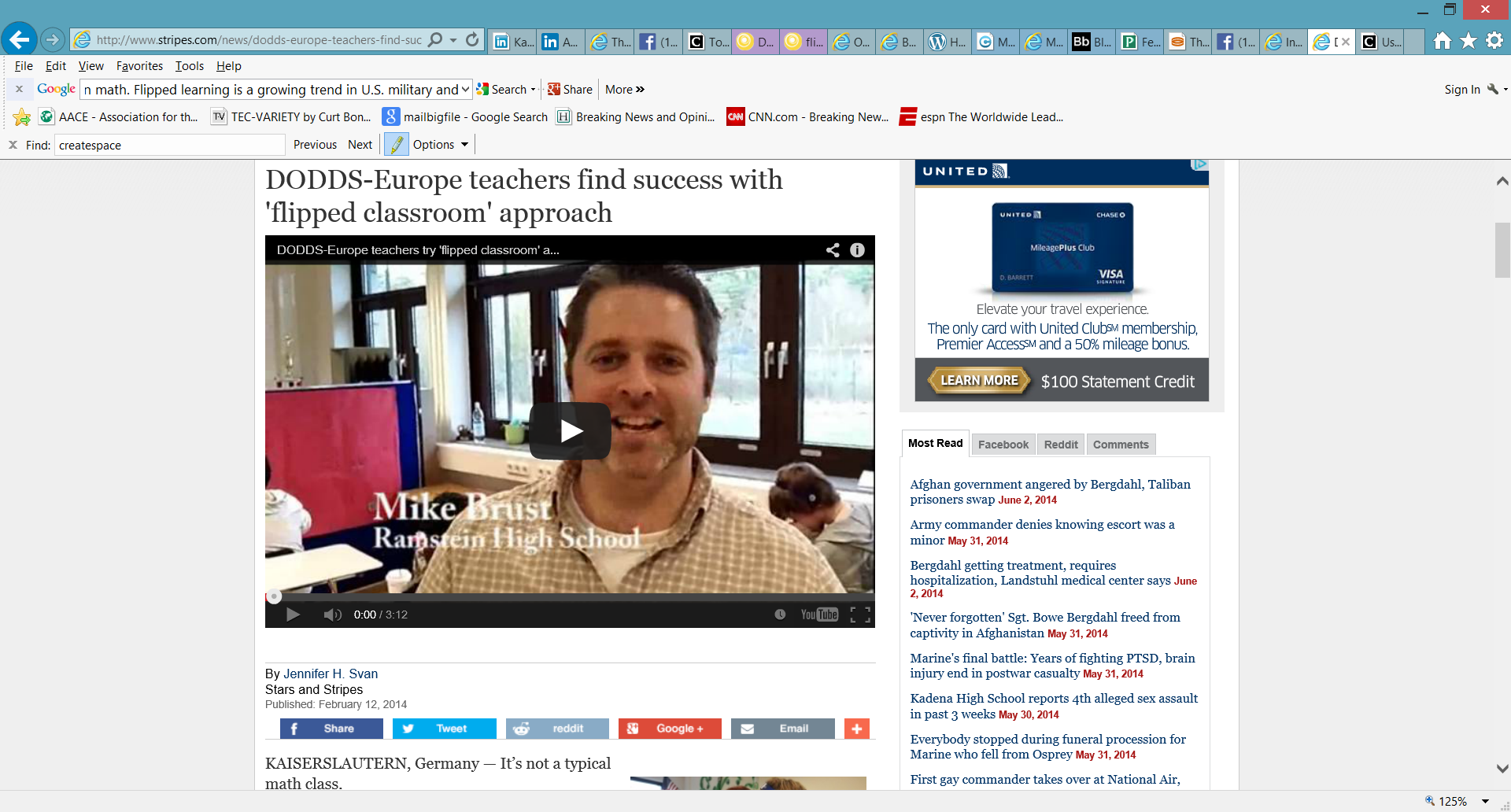 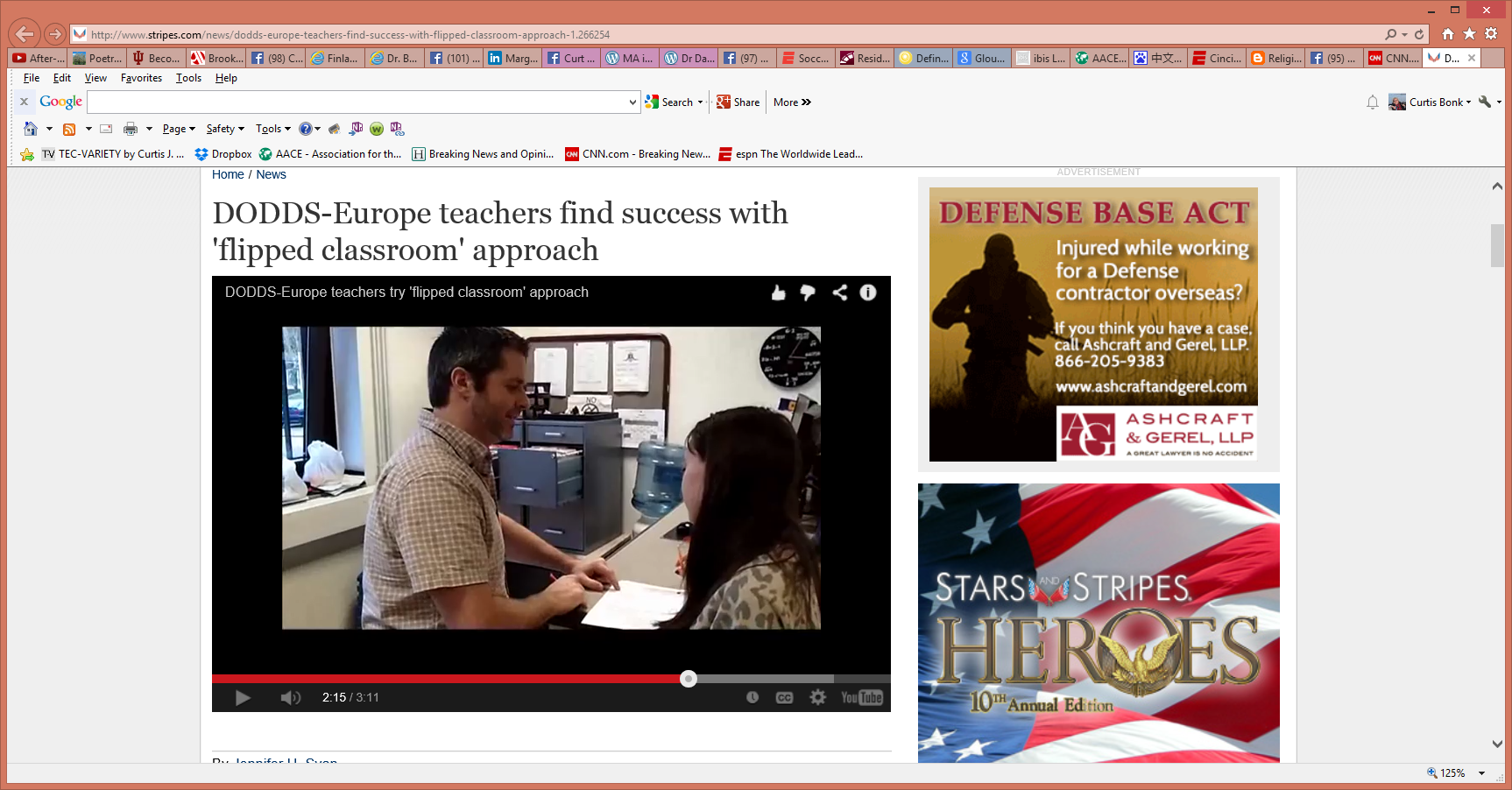 Influences on cooperation, innovation and task orientation
Strayer, J. F. (2012). How learning in an inverted classroom influences cooperation, innovation and task orientation. Learning Environments Research, 15(2), 171-193.
Compares learning environments of an inverted introductory statistics and traditional introductory statistics classes at the same university.
Less satisfied with the structure of flipped classroom than the traditional one, 
More comfortable and open to cooperative learning and innovative teaching techniques.
The stability and connectedness of classroom learning communities higher.
How to embed inquiry and design projects
Warter-Perez, N., & Dong, J. (2012). Flipping the classroom: How to embed inquiry and design projects into a digital engineering lecture. In Proceedings of the 2012 ASEE PSW Section Conference.
Faculty at California State University flipped one introduction to Digital Engineering course with the goal:
Increasing quality of learning for collaborative PBL.
Address the prevalence of passive learning in engineering classroom and limited professor-student interaction in the large-scale classroom. 
Findings: Flipped was effective in general, especially:
Improving understanding of course materials
Developing design skills.
Inverted classroom model in engineering statistics
Papadapoulos, C., & Roman, A. S. (2010). Implementing an inverted classroom model in engineering statistics: Initial results. American Society for Engineering Statistics.
Flipped engineering statistics. Findings:
Students more cooperative each other
Progressed faster thru learning materials;
Greater depth of understanding. 
The student test scores higher than those in the traditional learning environment.
May 21, 2014 Missouri State U Improves Learning Outcomes With Flipped Course, Leila Meyerhttp://campustechnology.com/Articles/2014/05/21/Missouri-State-U-Improves-Learning-Outcomes-with-Flipped-Classroom.aspx?p=1 .
Introductory Psychology (changed fall 2012).
	Old Version = 30 percent improvement.
	Flipped Class = 76 percent improvement
	DFW rate from 24 percent to 18 percent

“and this is a much more rigorous course now" said Hudson. "When you think about it in terms of dollars and retention, that's pretty significant."
October 13, 2016Sherry Turkle Says There’s a Wrong Way to Flip a ClassroomJeffrey Young, EdSurgehttps://www.edsurge.com/news/2016-10-13-sherry-turkle-says-there-s-a-wrong-way-to-flip-a-classroom
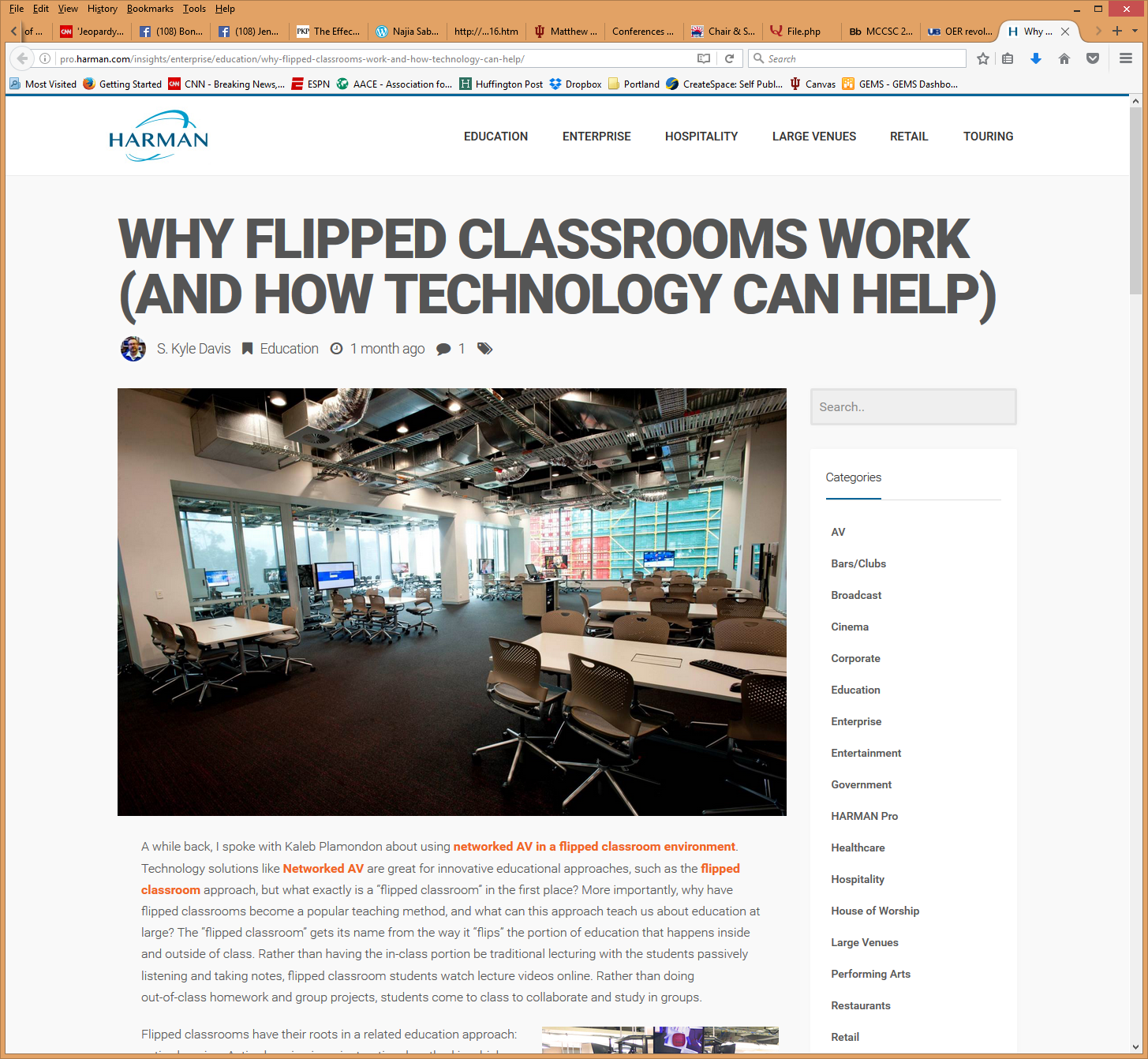 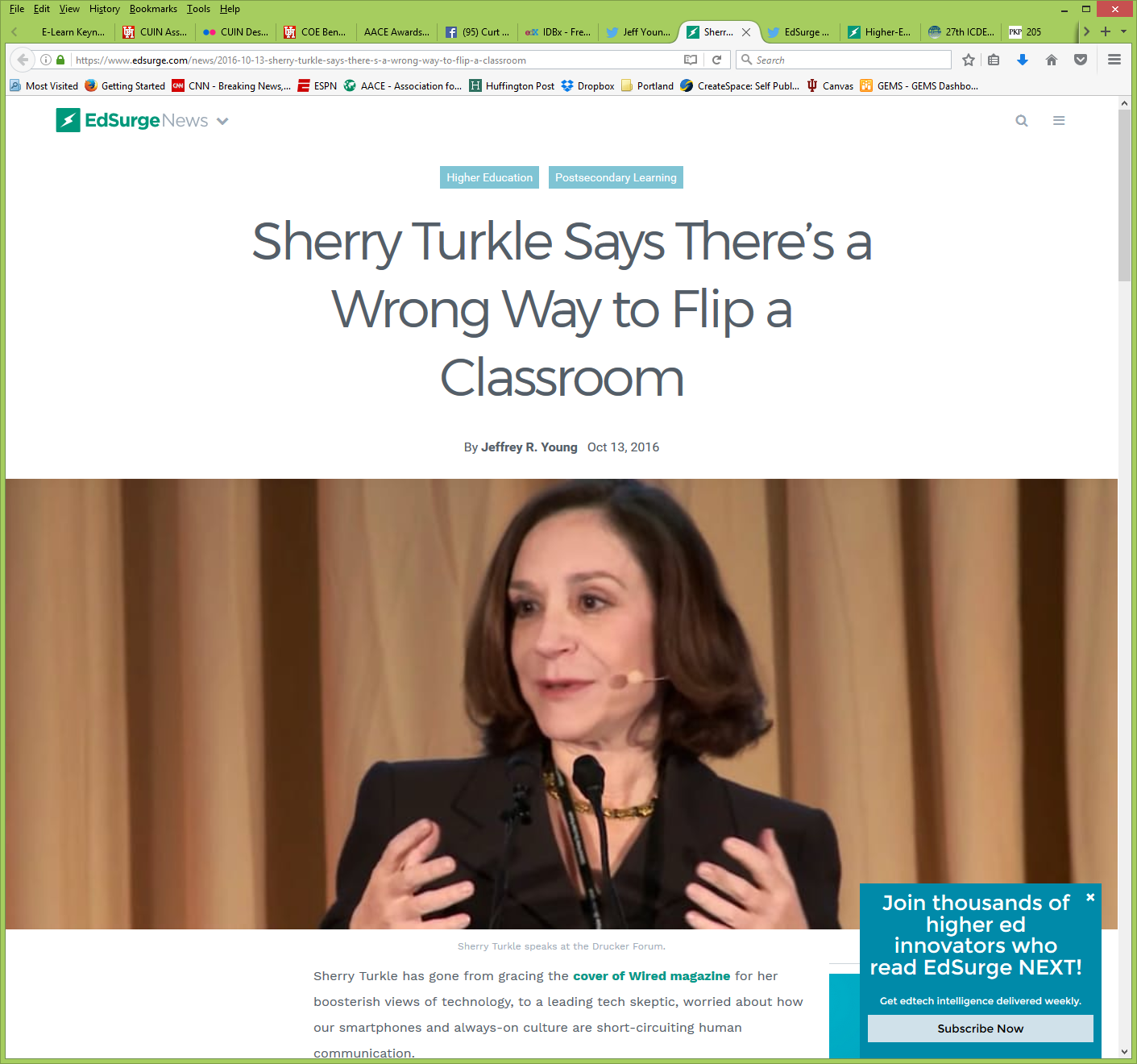 EDUCAUSE7 Things You Should Know About…Flipped Classroomshttps://net.educause.edu/ir/library/pdf/ELI7081.pdf
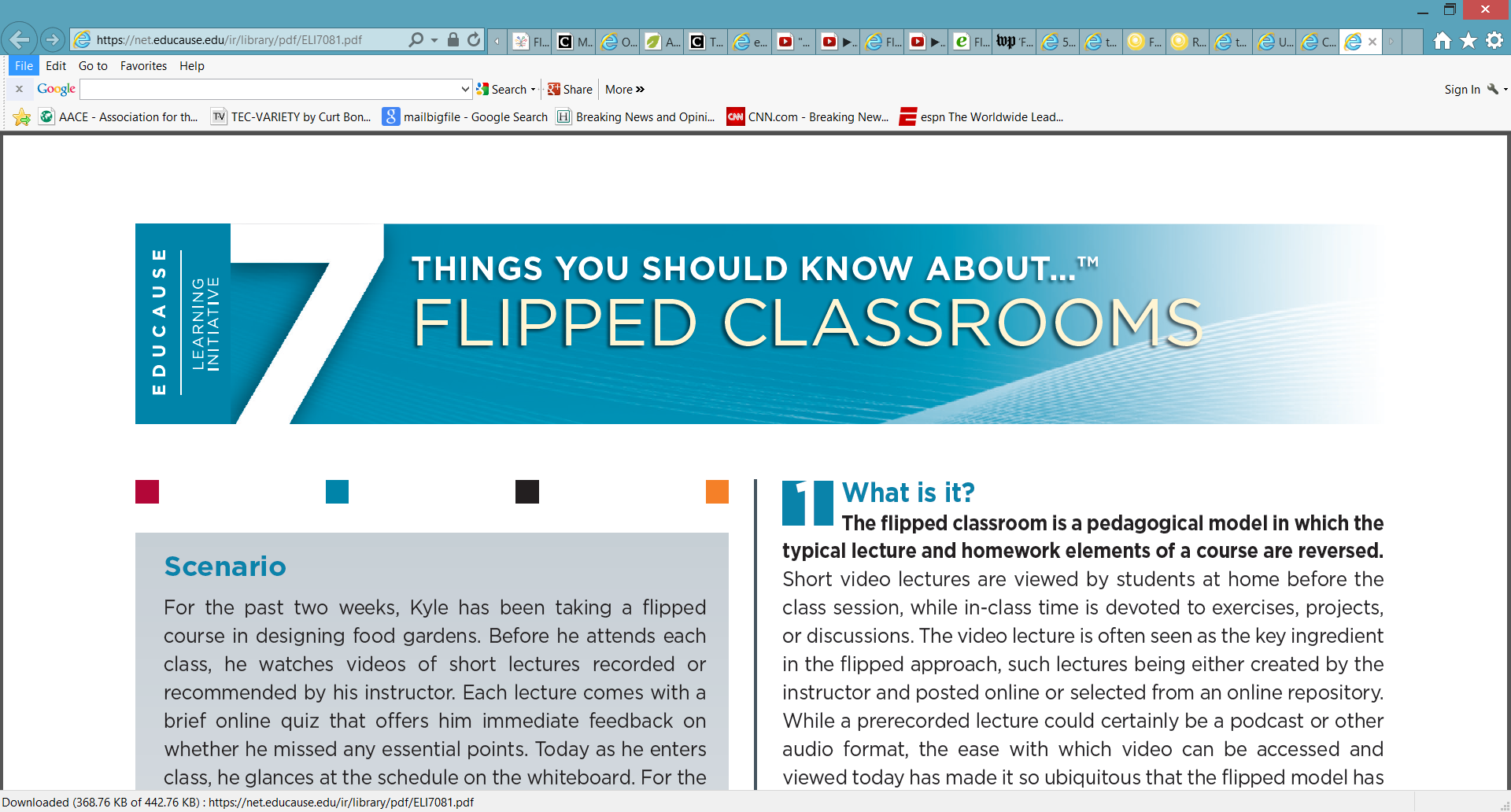 How to Create…?I Flip, You Flip, We All Flip: Setting Up a Flipped Classroom (Video: 24:09)https://www.youtube.com/watch?v=ZRvmjjeZ9CA
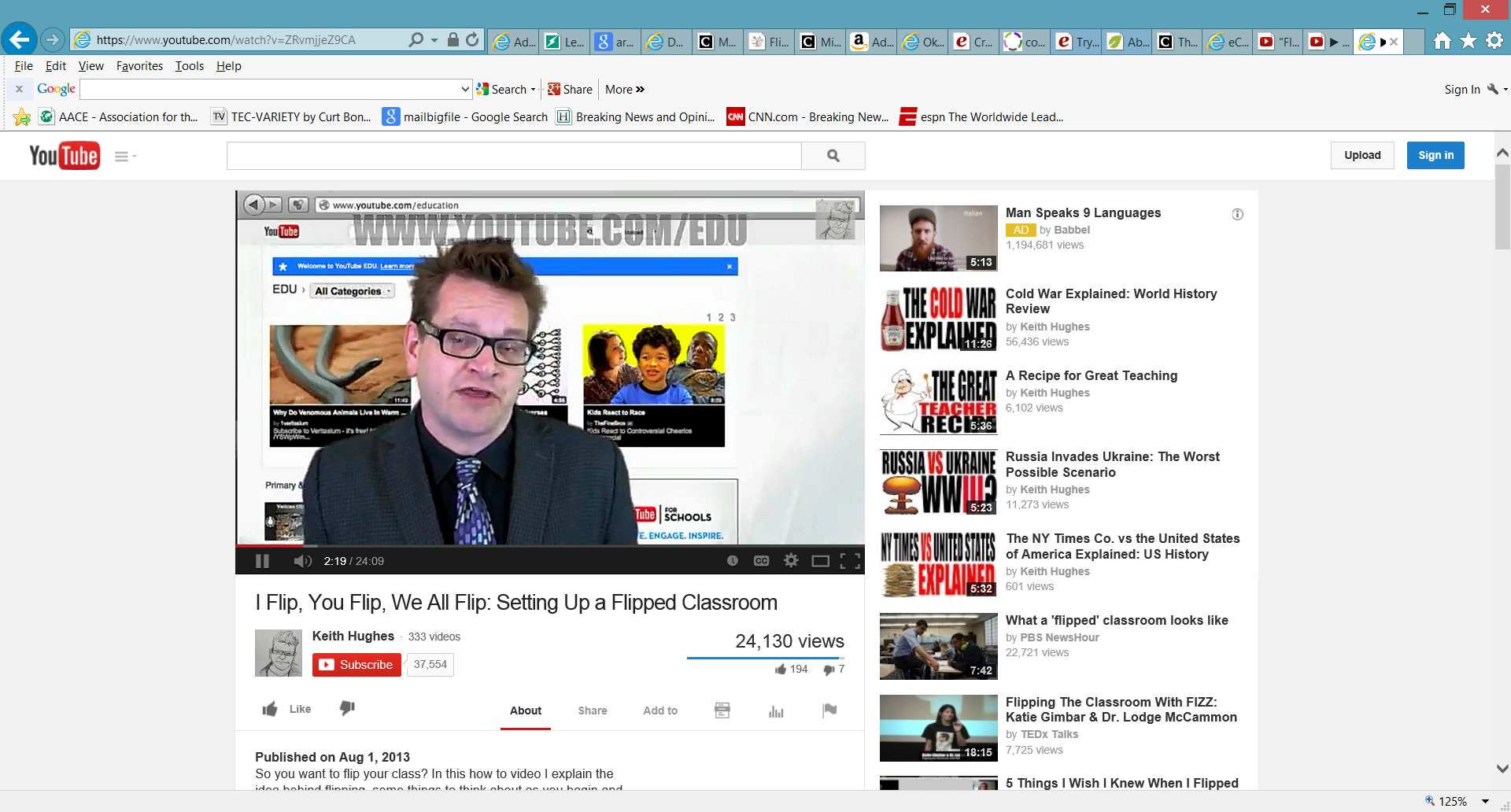 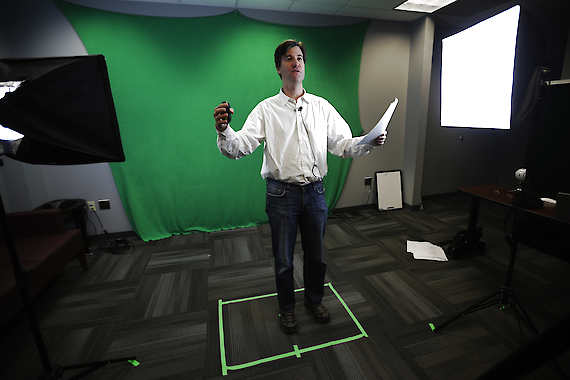 How to Create…?Creating videos for flipped learning, eSchool Newshttp://www.eschoolnews.com/2013/09/09/educators-video-flipped-008/2/?ast=123&astc=11015Joe Zisk: http://teacheronline.us/screencapture/
Screencasting software for iPads includes: 
Replay Note ($4.99), Explain Everything ($2.99), Screenchomp (free), and ShowMe (free).
Screencasting software for a laptop or desktop includes: 
Jing (free), Snagit ($29.95), Screencast-o-matic (free), Camtasia Studio ($179), Camtasia for Mac ($75 for a single educator license), and aTube Catcher (free).
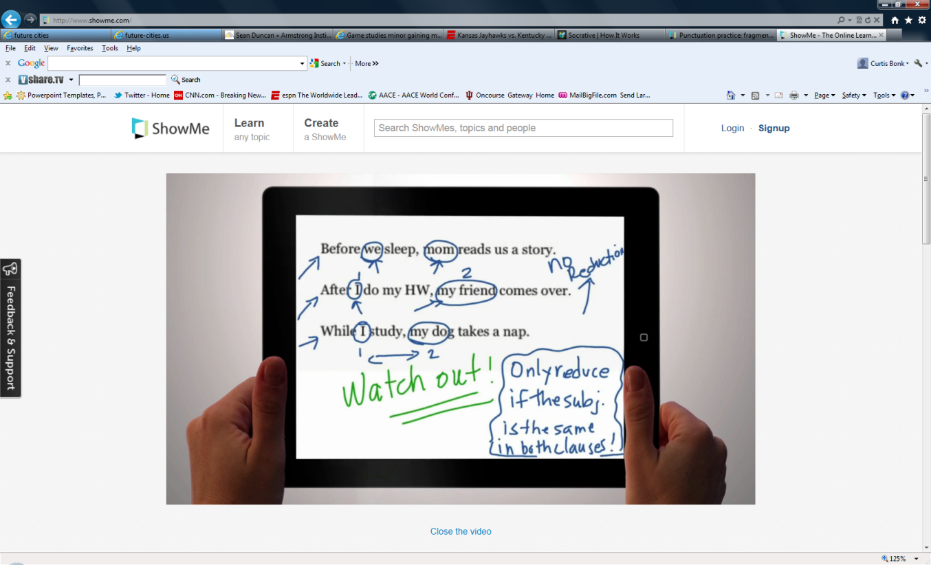 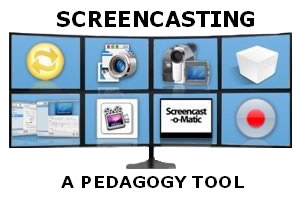 May 18, 2014Harvard goes all in for online coursesThe stress is on production values, props, and, yes, scholarship The Boston Globe, Marcella Bombardierihttps://www.bostonglobe.com/metro/2014/05/17/behind-harvard-explosion-online-classes-flurry-lights-camera-action/BybPhkyfX59D9a7icmHz5M/story.html
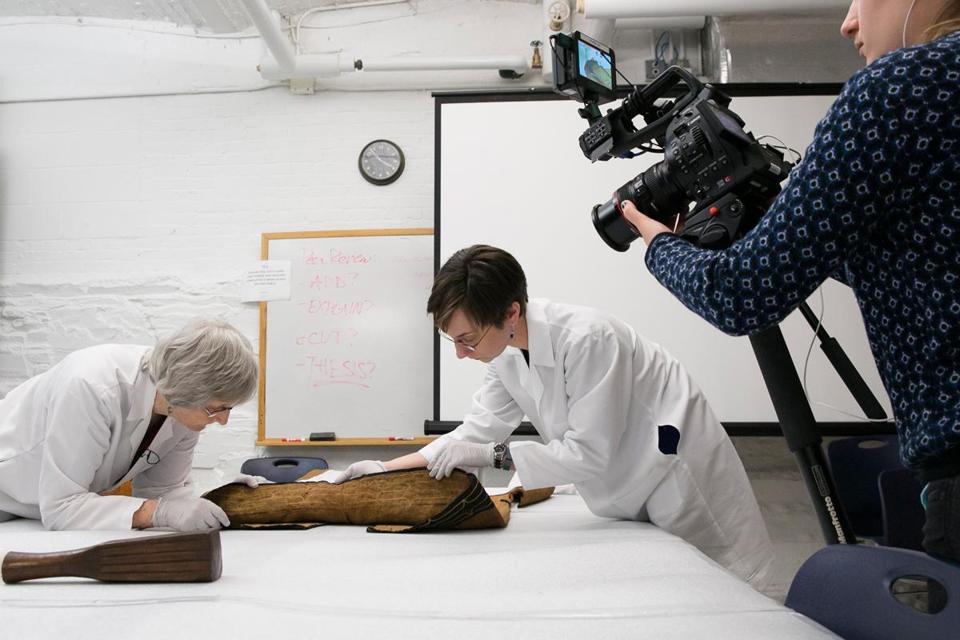 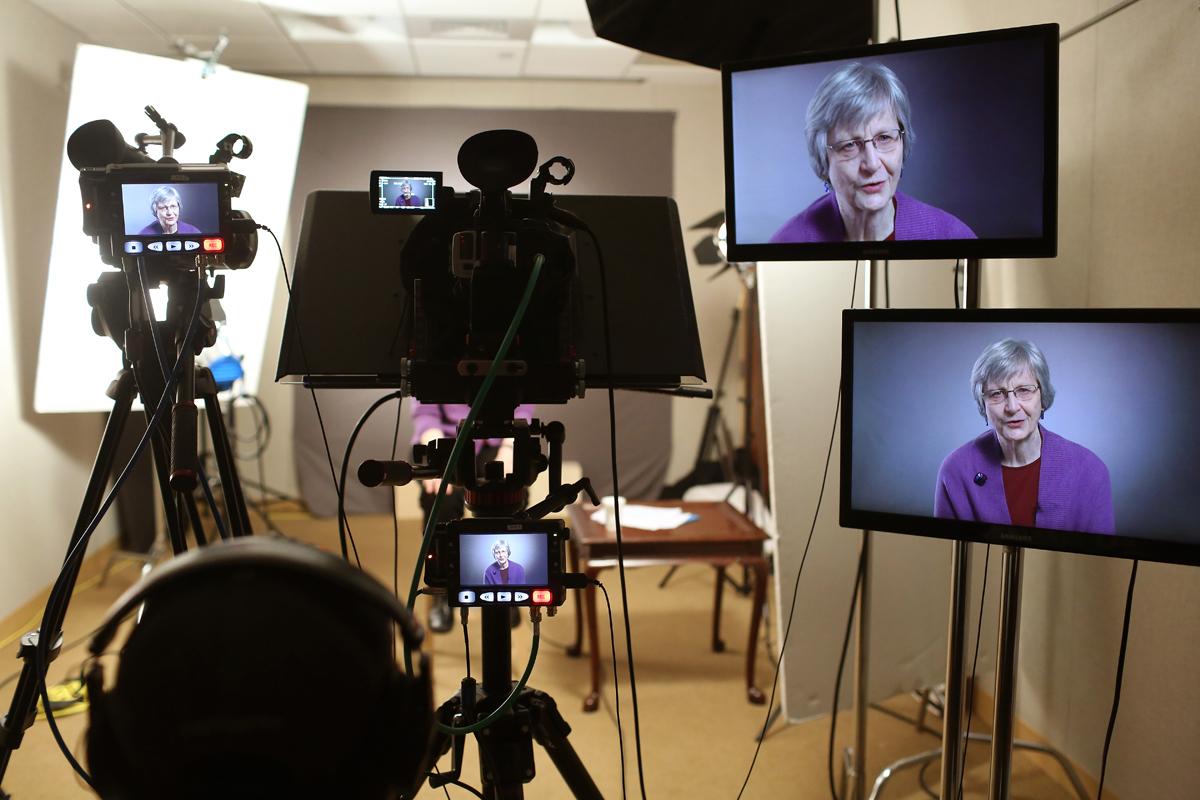 Laurel Thatcher Ulrich, a Harvard historian, was filmed in the HarvardX studio for her class, “Tangible Things.”
April 21, 2014 (6:52 video)Multimedia Assignments: Not Just for Film Majors Anymore (student and instructor produced videos)Chronicle of Higher Education, Danny Ledonnehttp://chronicle.com/article/Multimedia-Assignments-Not/145939/?cid=at&utm_source=at&utm_medium=en
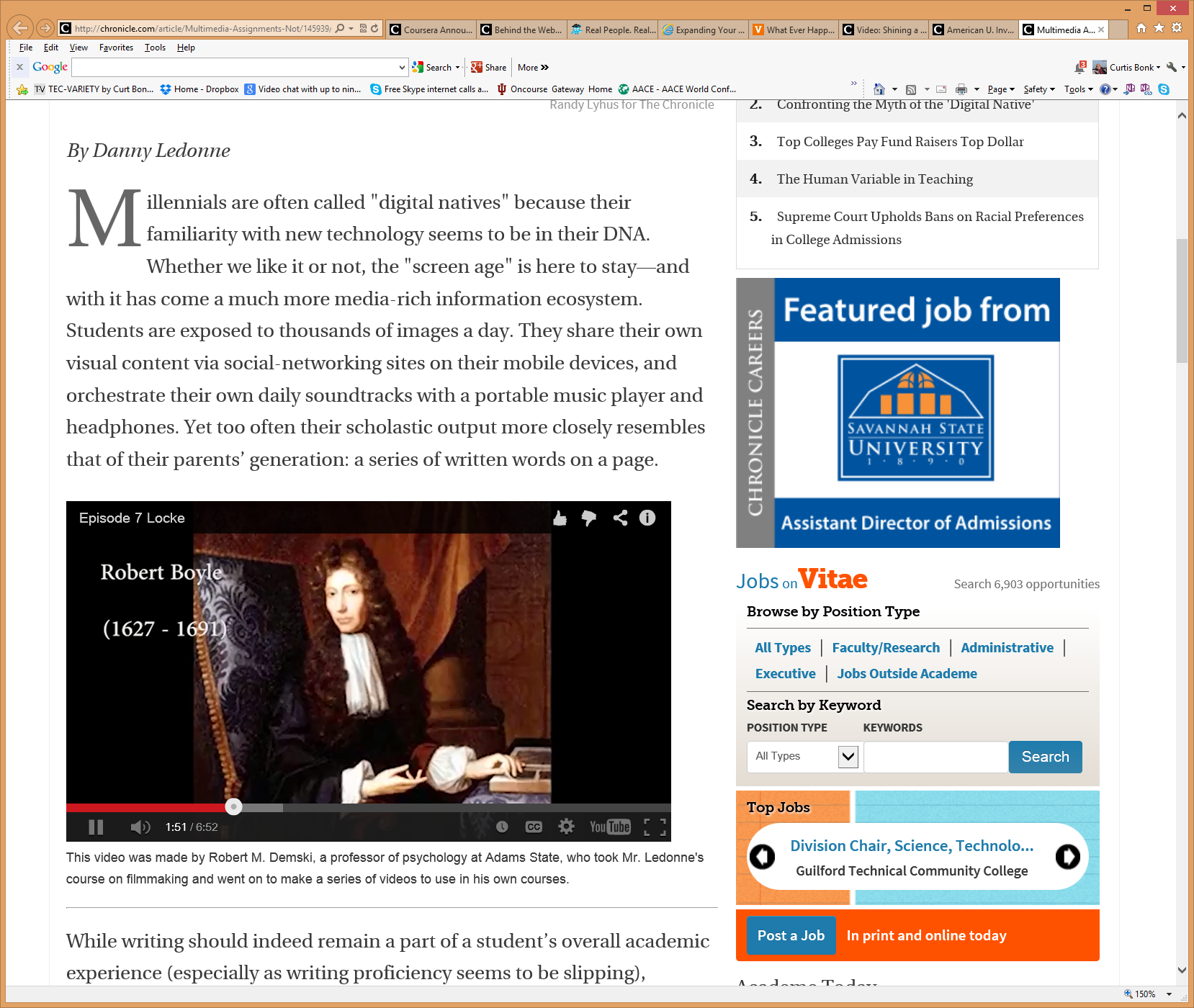 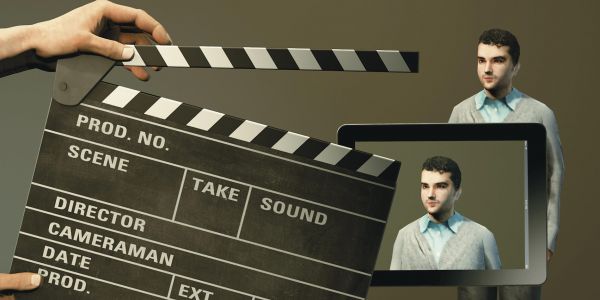 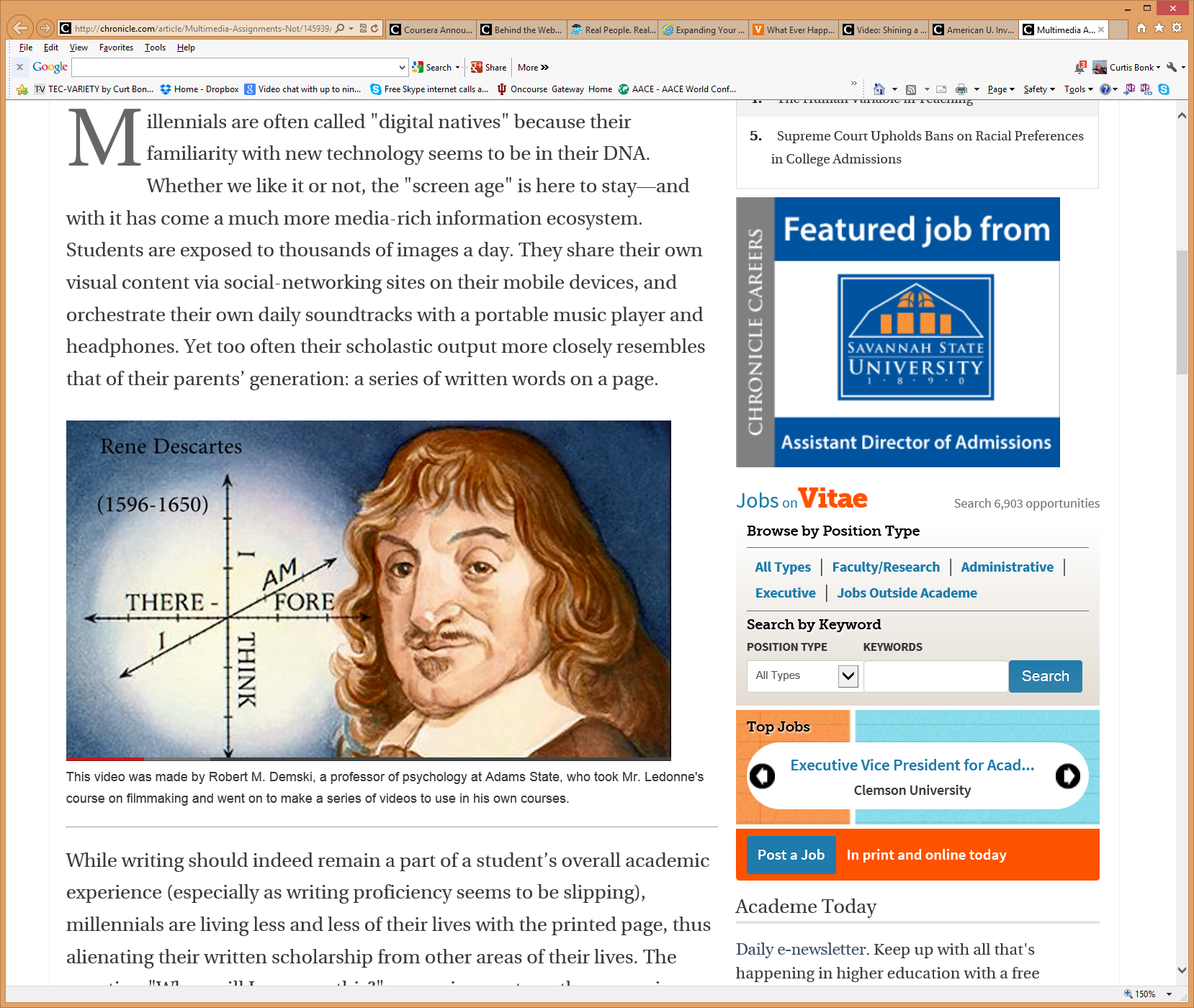 Part 2:The Rise of Shared Online Video, the Fall of Traditional Learning
Dr. Curtis J. Bonk, cjbonk@indiana.edu Professor, Indiana University
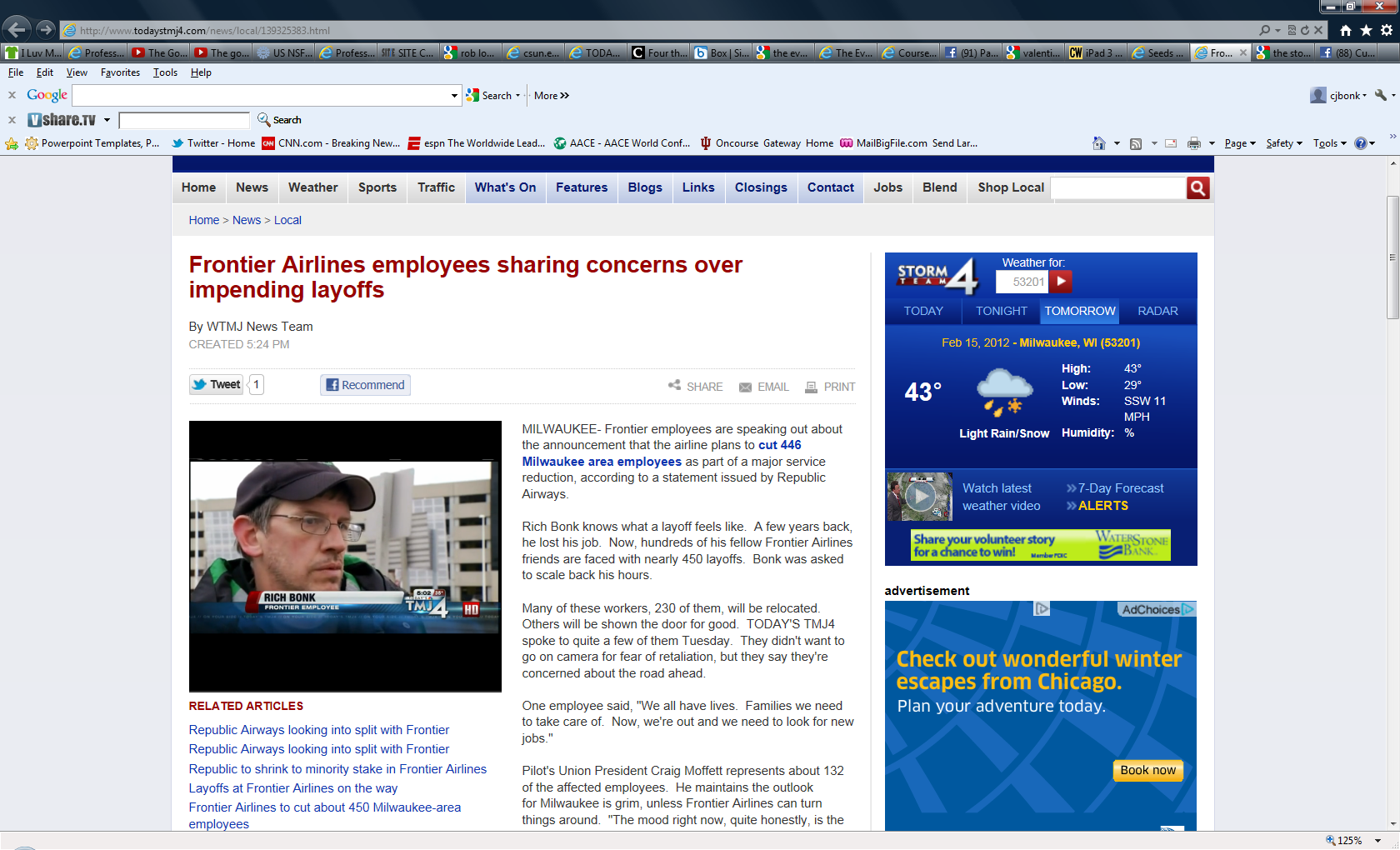 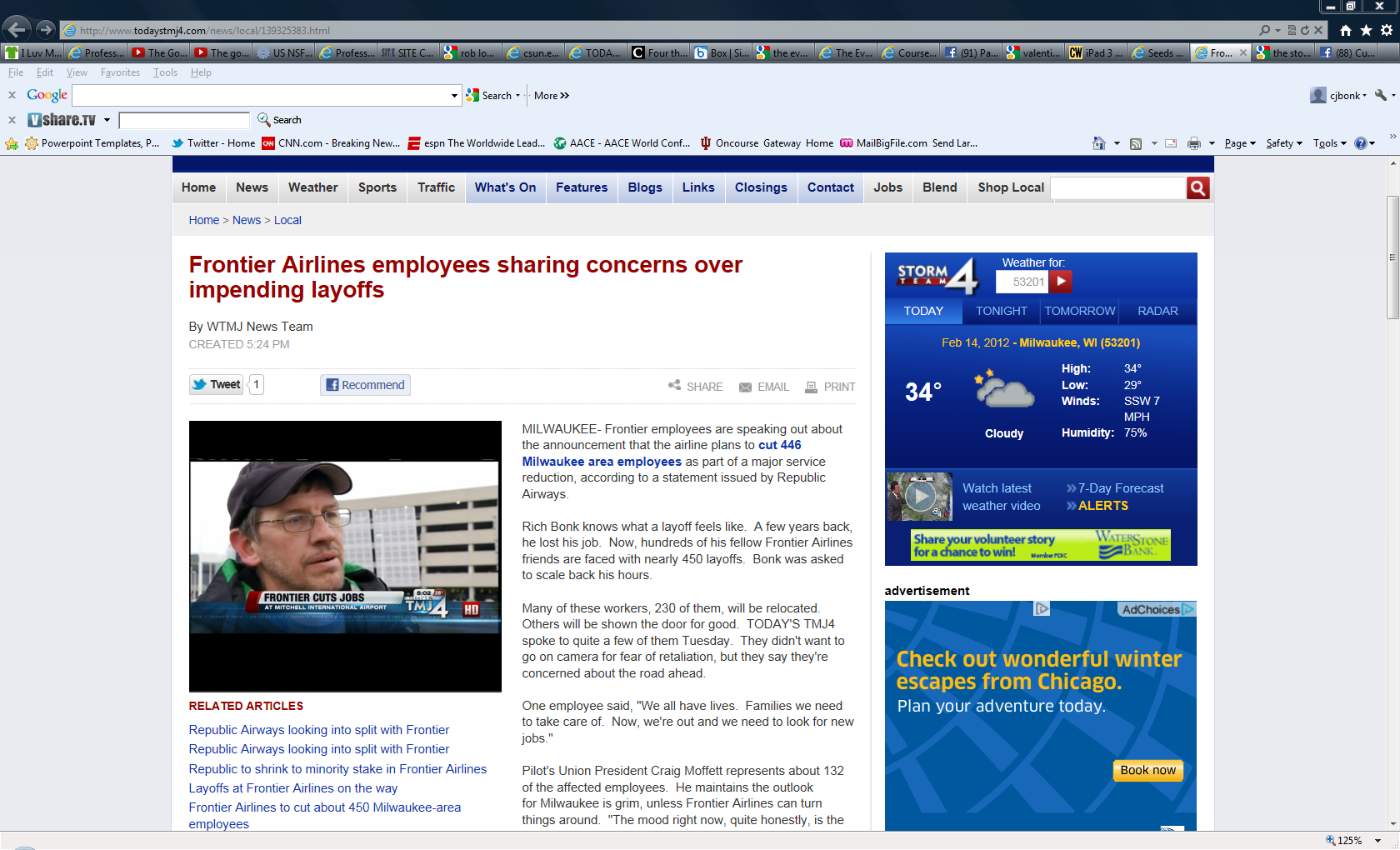 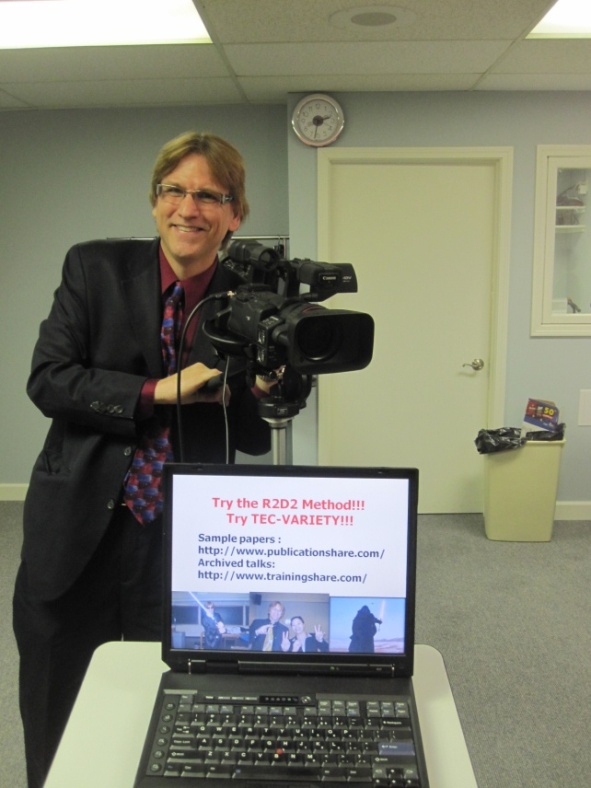 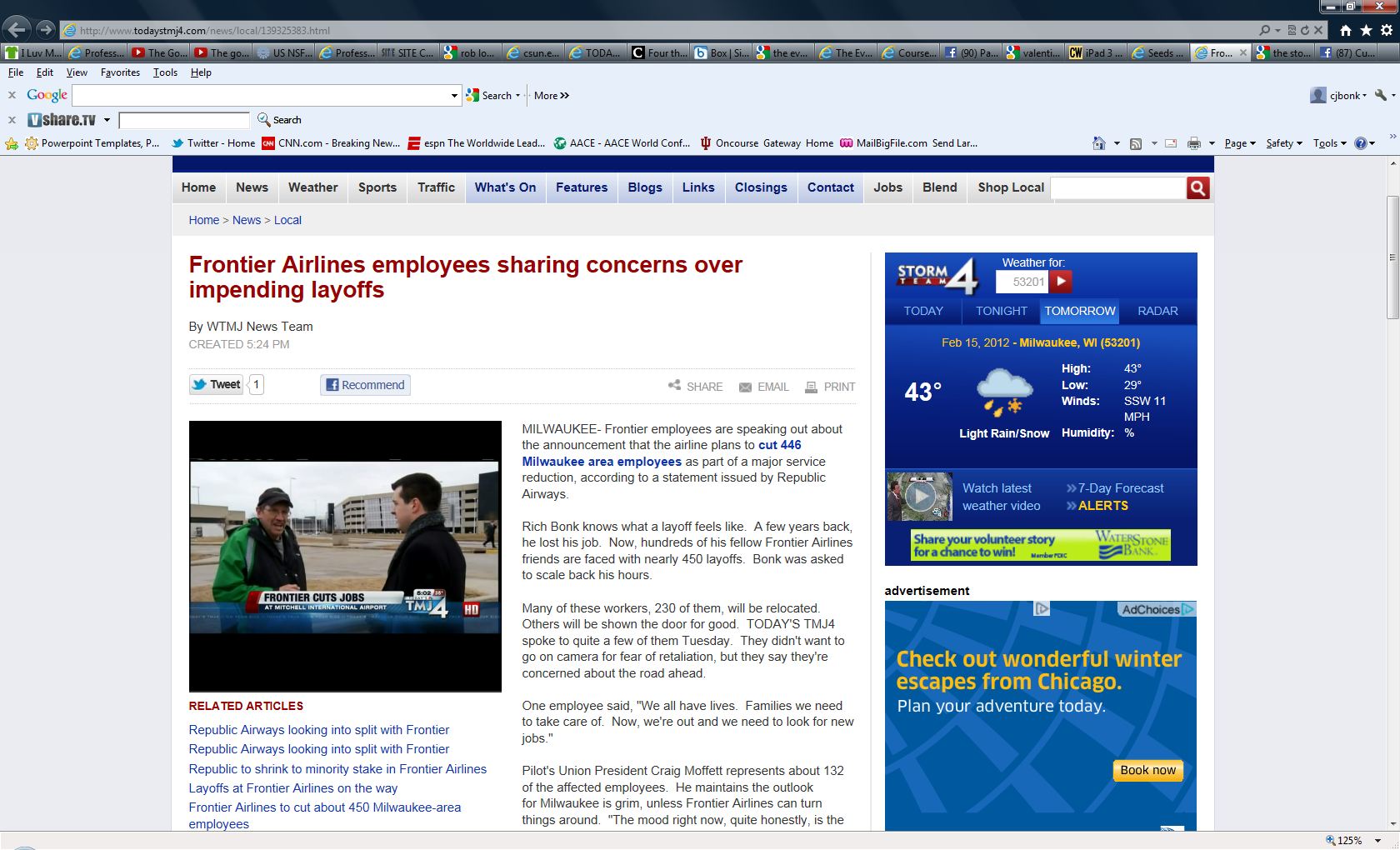 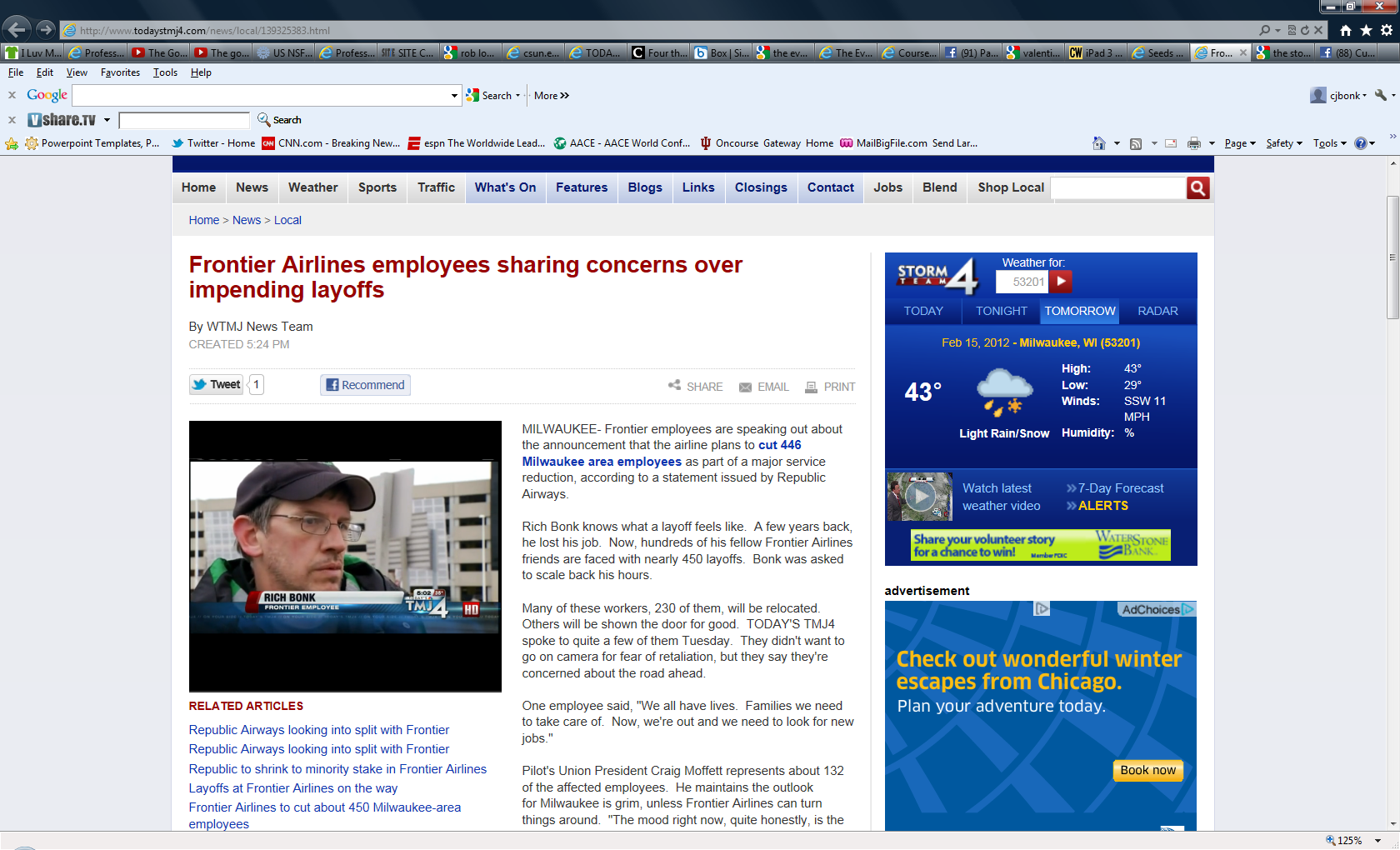 How long is an ideal YouTube video?(Lin, Bonk, et al., 2010)
Why Use Video?
David Ausubel (1978) argued that knowledge was hierarchically organized.
New learning concepts and ideas to be subsumed under or anchored within prior learning experiences (i.e., meaningful info must be related to what already know).
Advance Organizers: Per Ausubel, we must provide a context, richer, deeper learning.
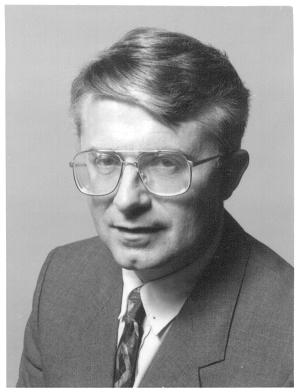 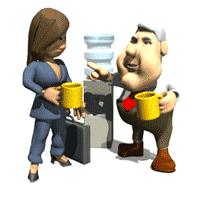 Why Use Video?
4. Dual coding theory (learning information verbally and visually is more richly stored): Alan Paivio.
5. Anchored instruction and macrocontexts: John Bransford and colleagues.
6. Multimedia theory: Richard Mayer.
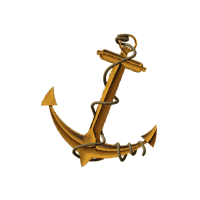 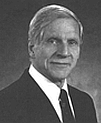 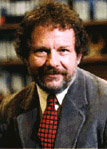 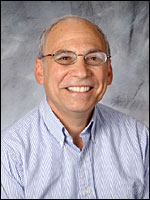 Anchored Instruction through Short Online Videos
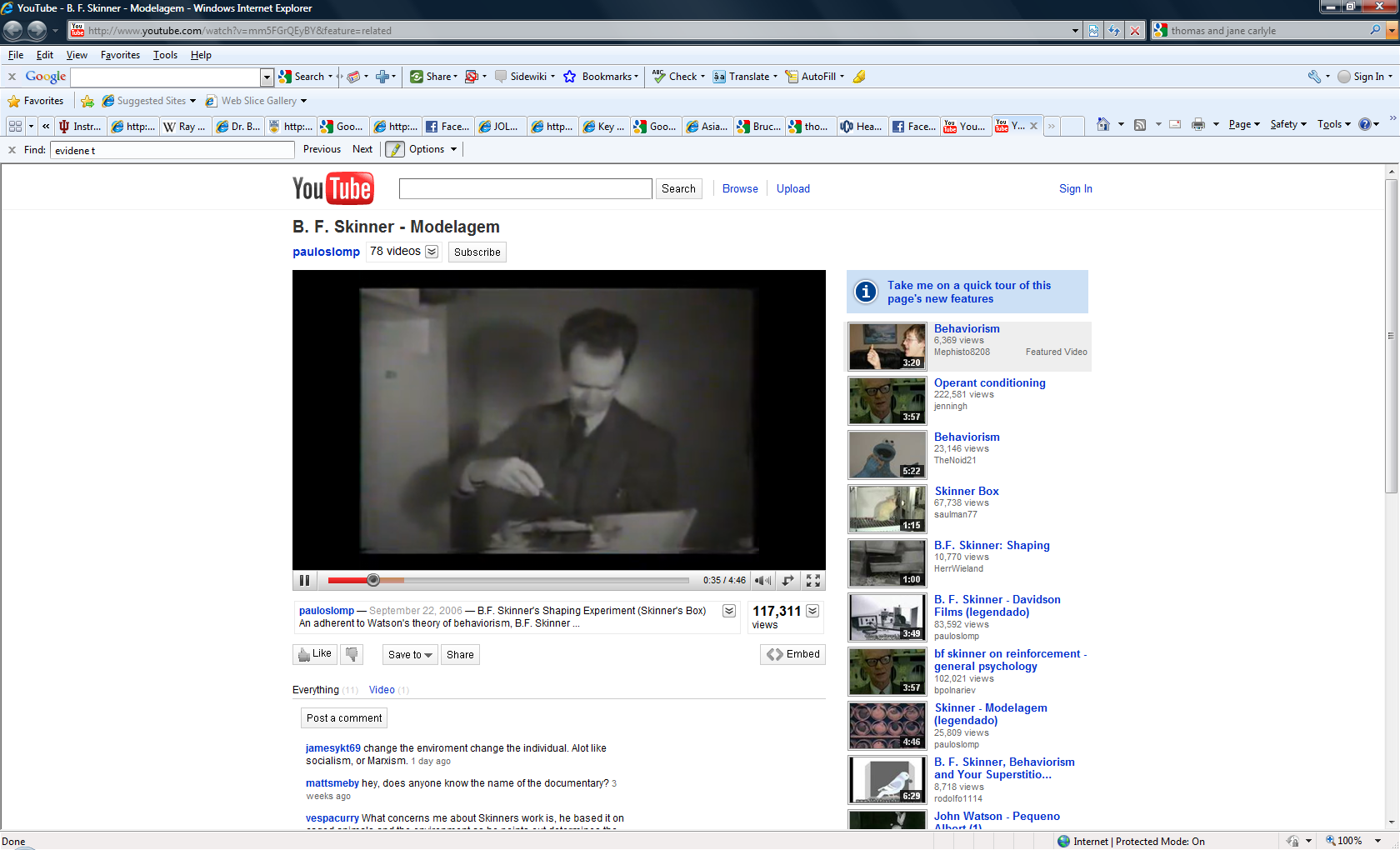 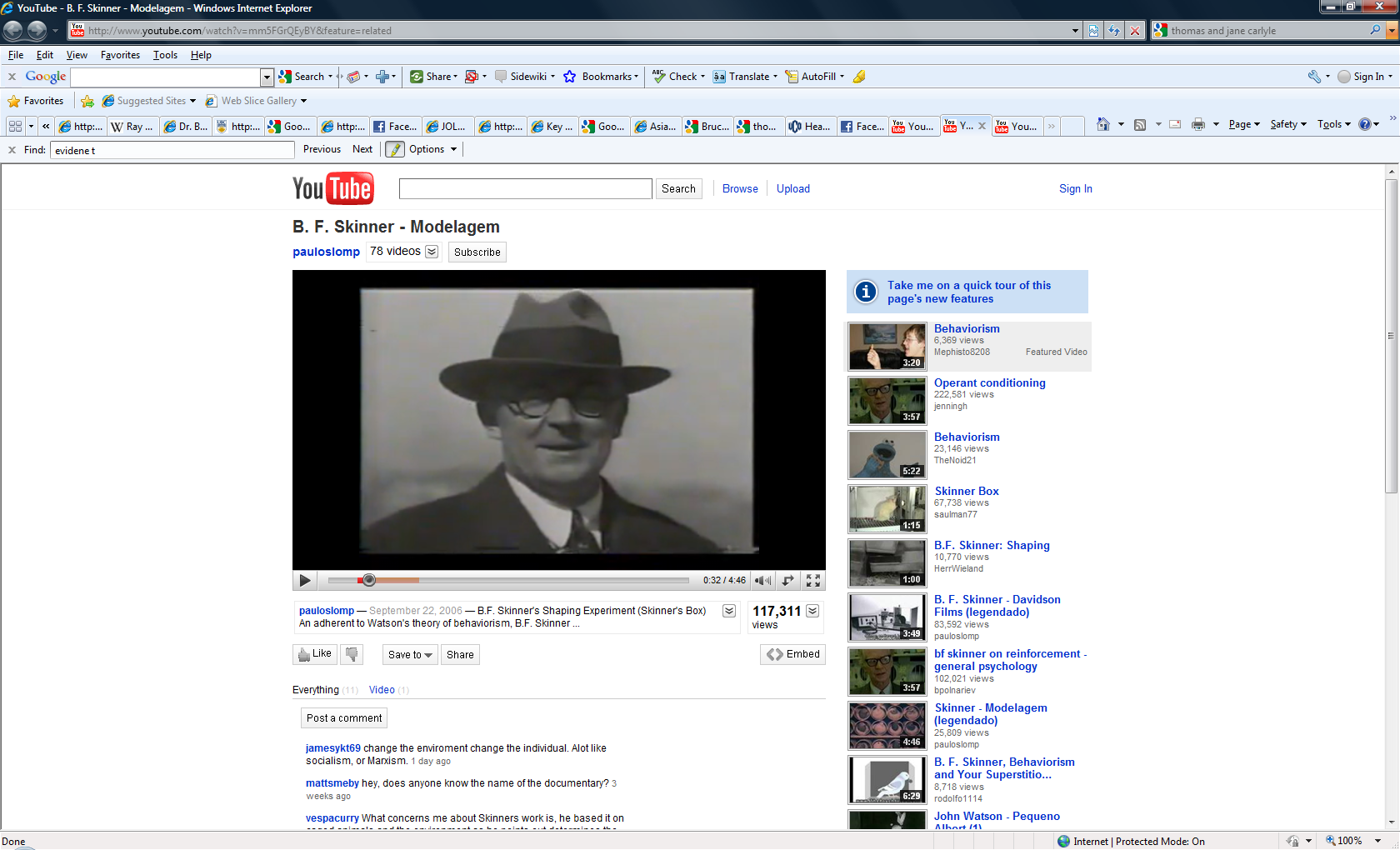 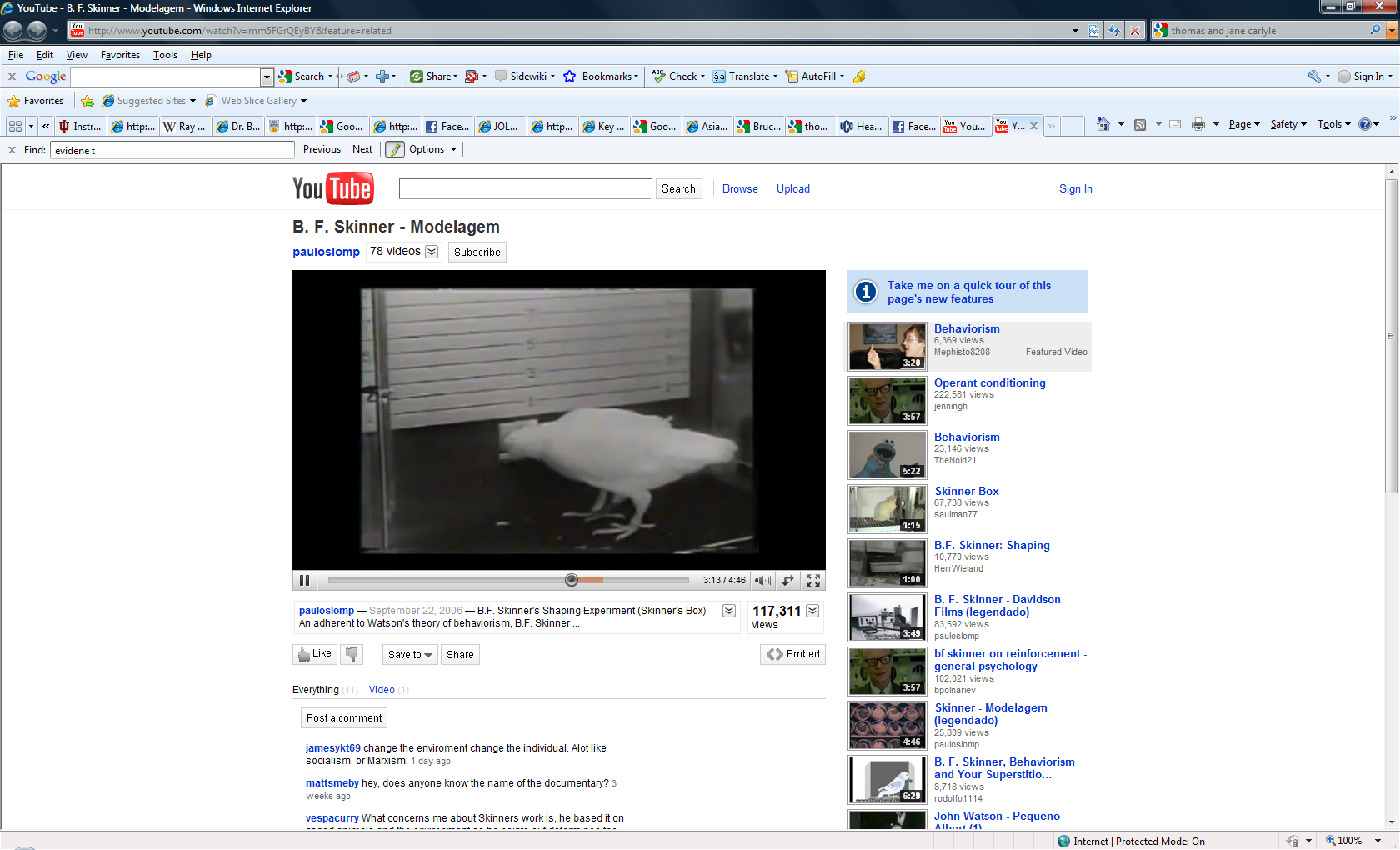 Short Educational Videos: CNN, BBC, TED, TED-Ed, ForaTVBBC One-Minute World News (August 31, 2015)http://www.bbc.com/news/business-34105708
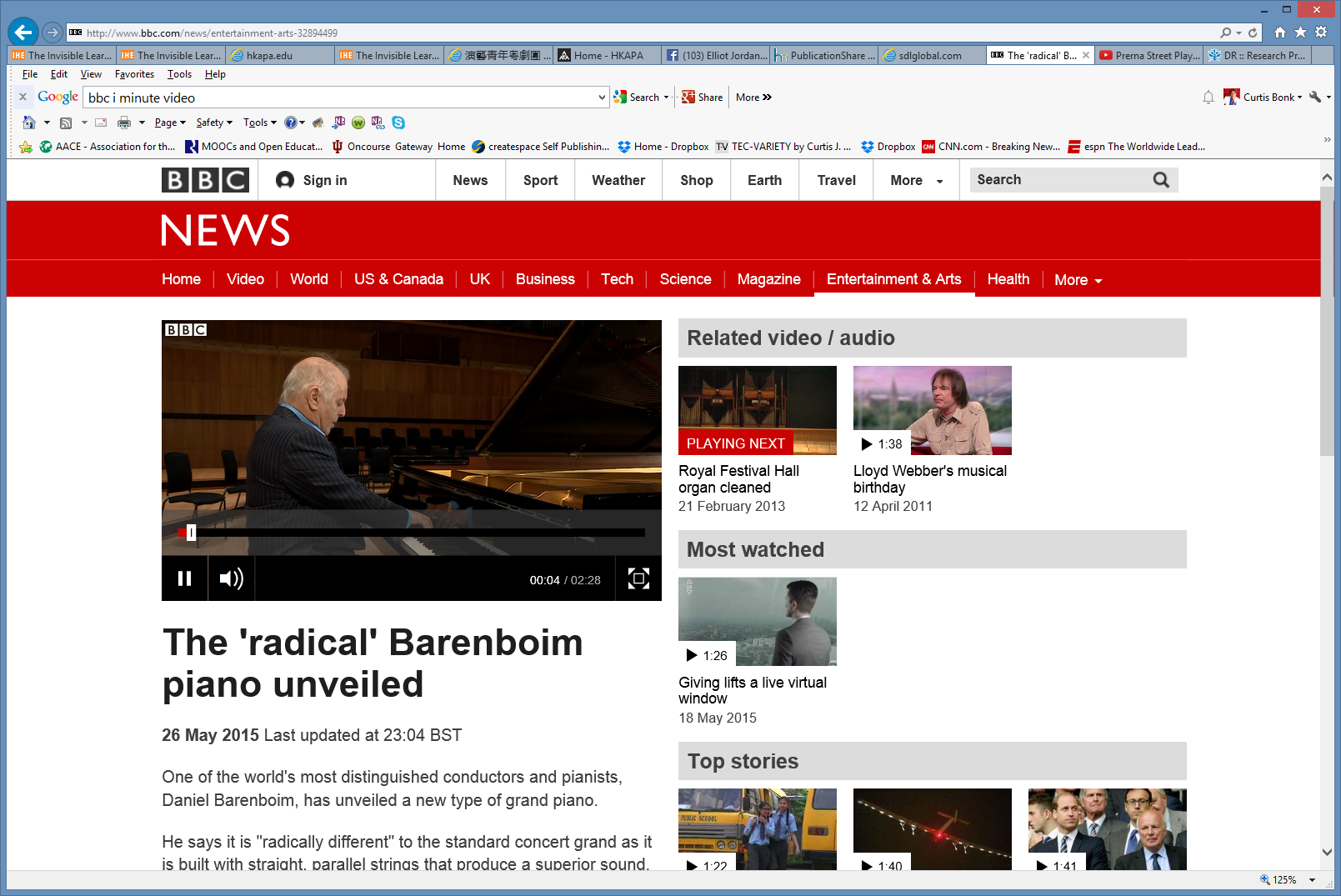 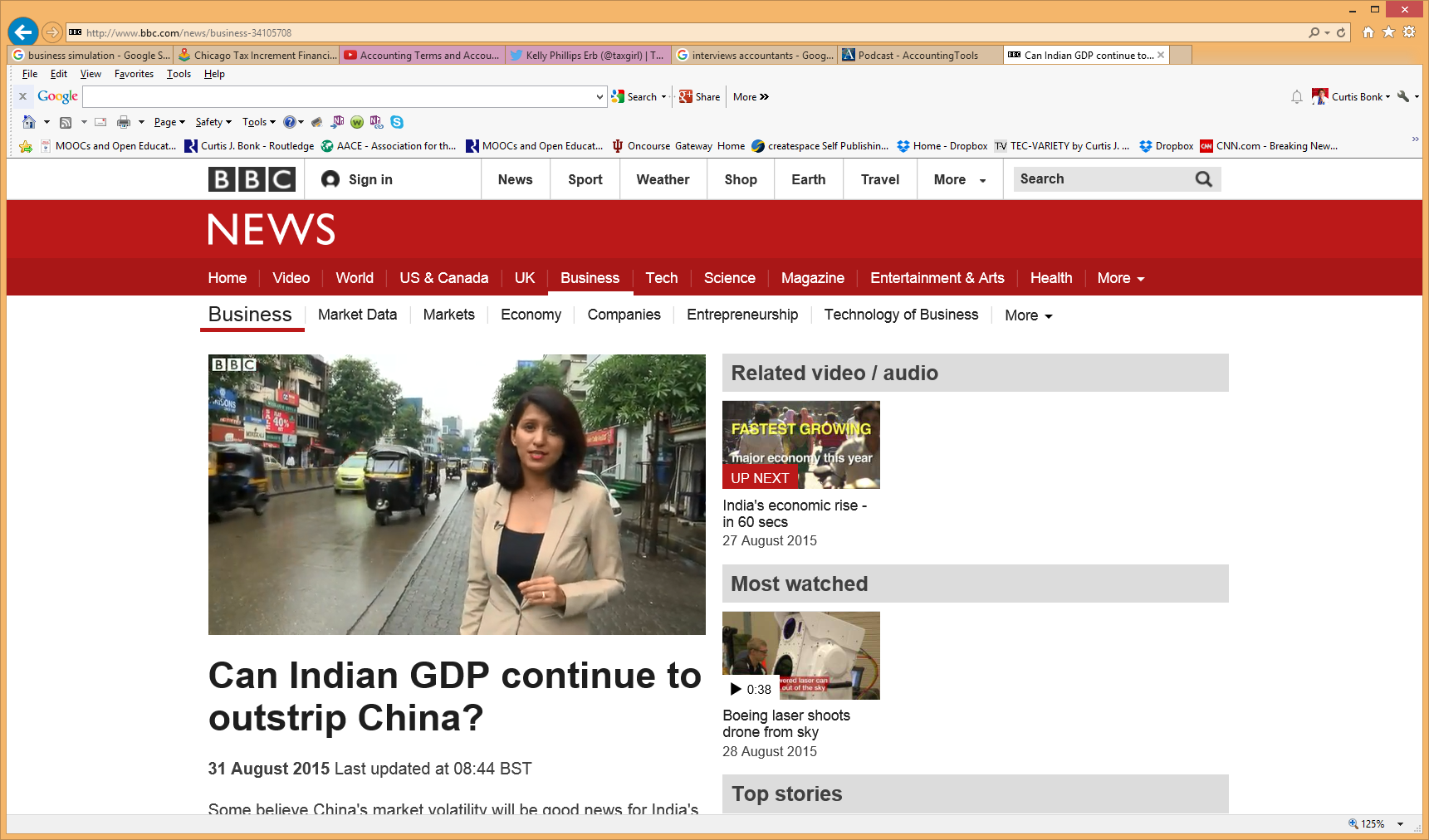 Videos with Test Questions (e.g., TEDEd)(Lessons about every single element on the periodic table)http://ed.ted.com/periodic-videos?utm_source=TED-Ed+Subscribers&utm_campaign=92b1054add-2013_09_219_19_2013&utm_medium=email&utm_term=0_1aaccced48-92b1054add-46761201
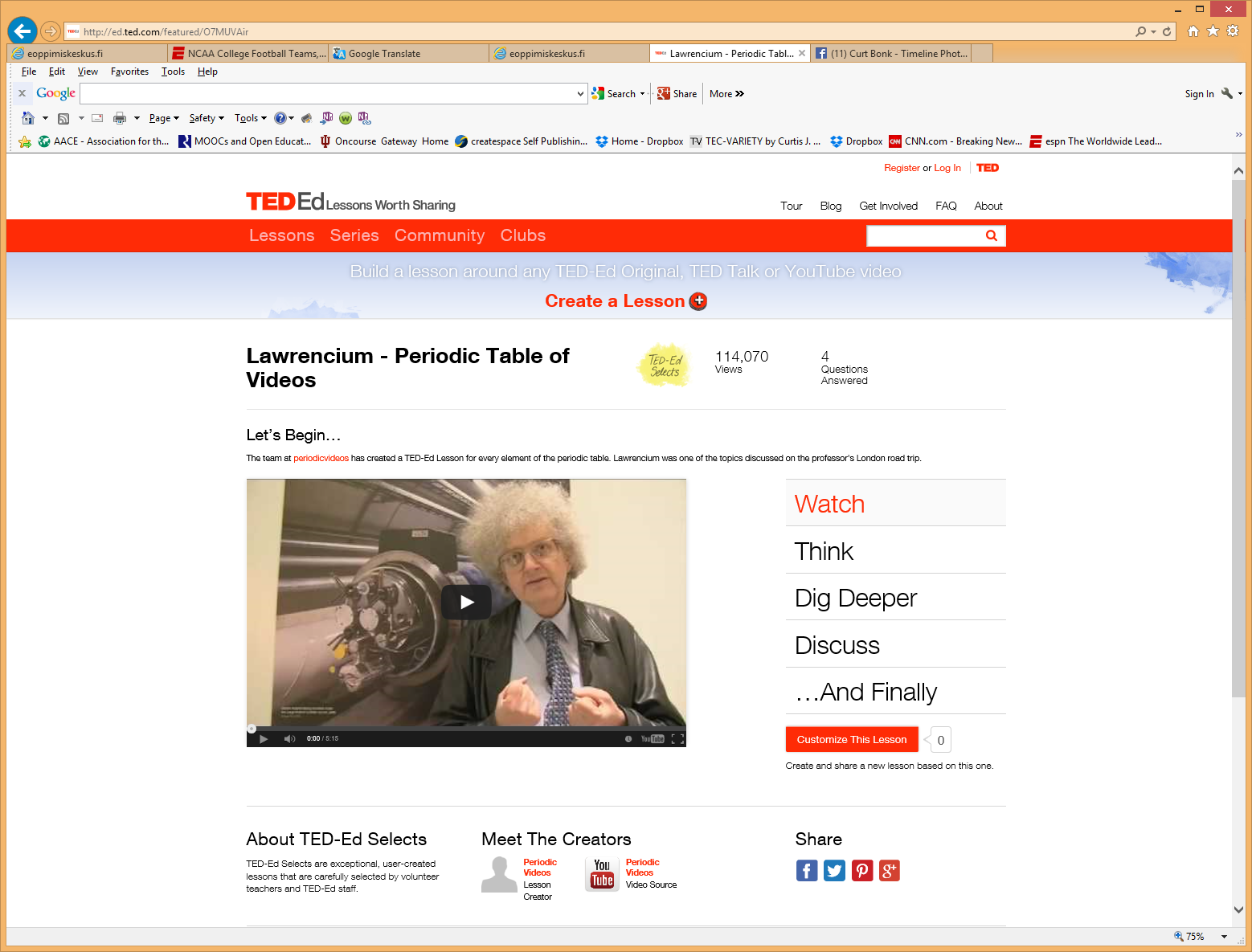 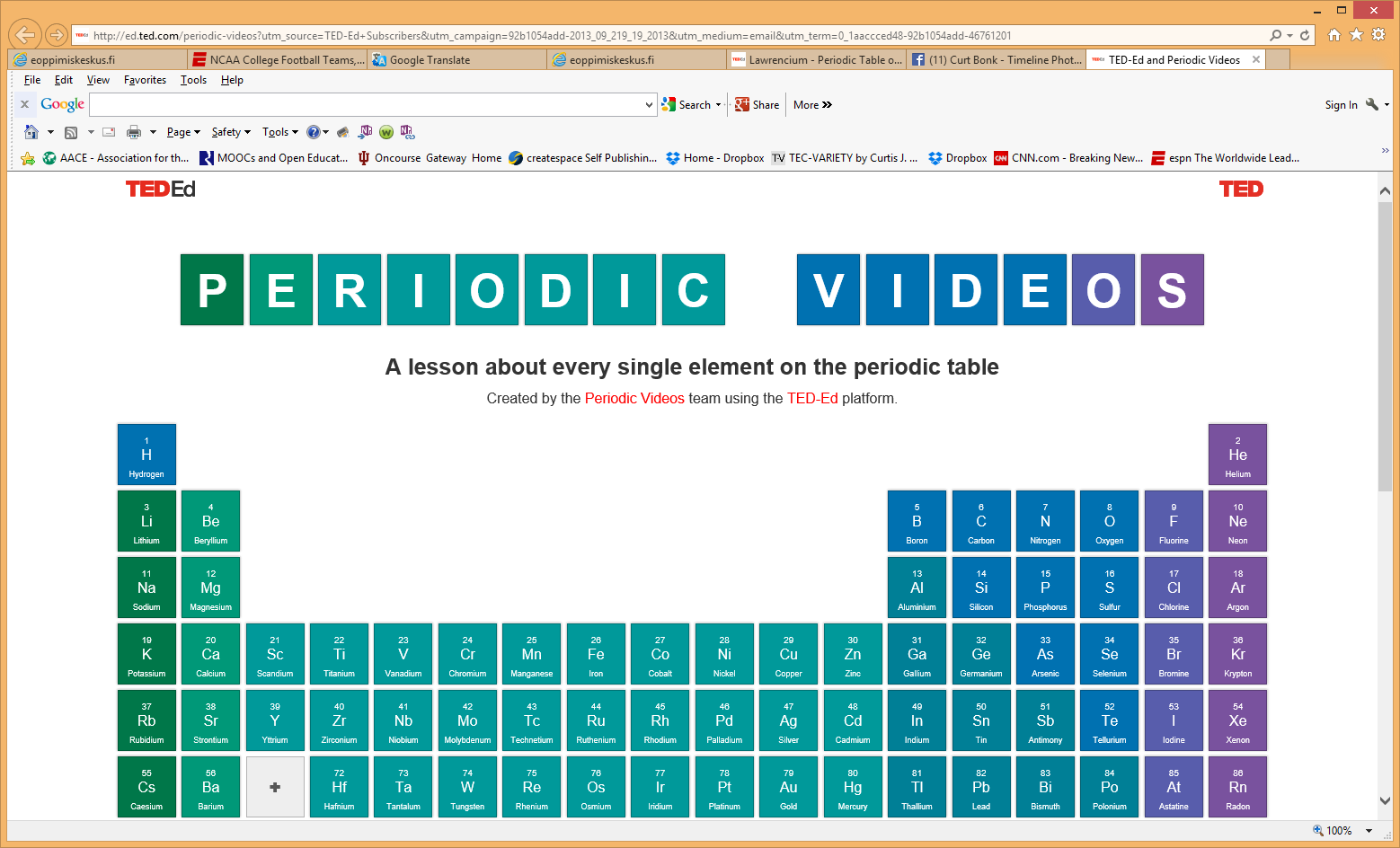 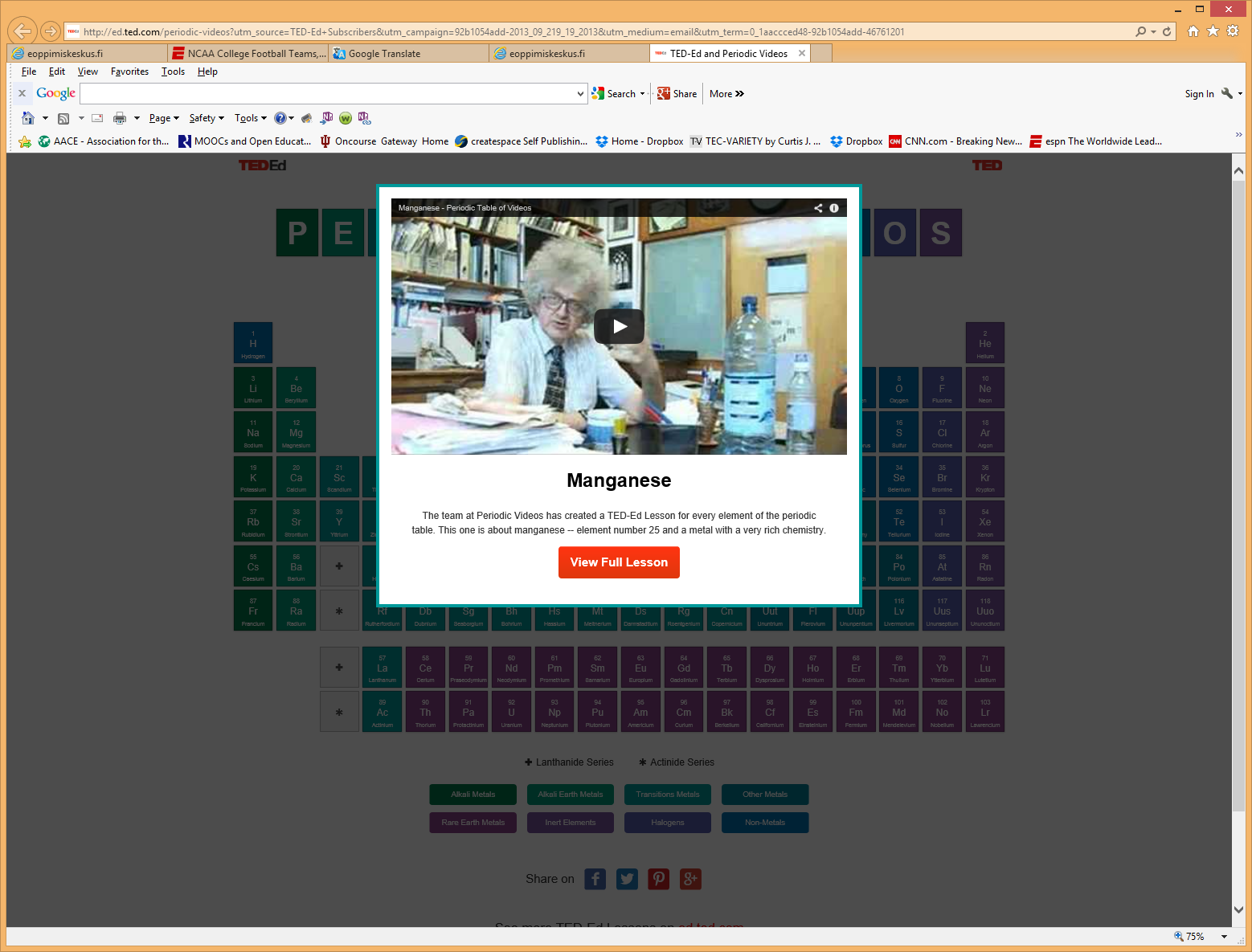 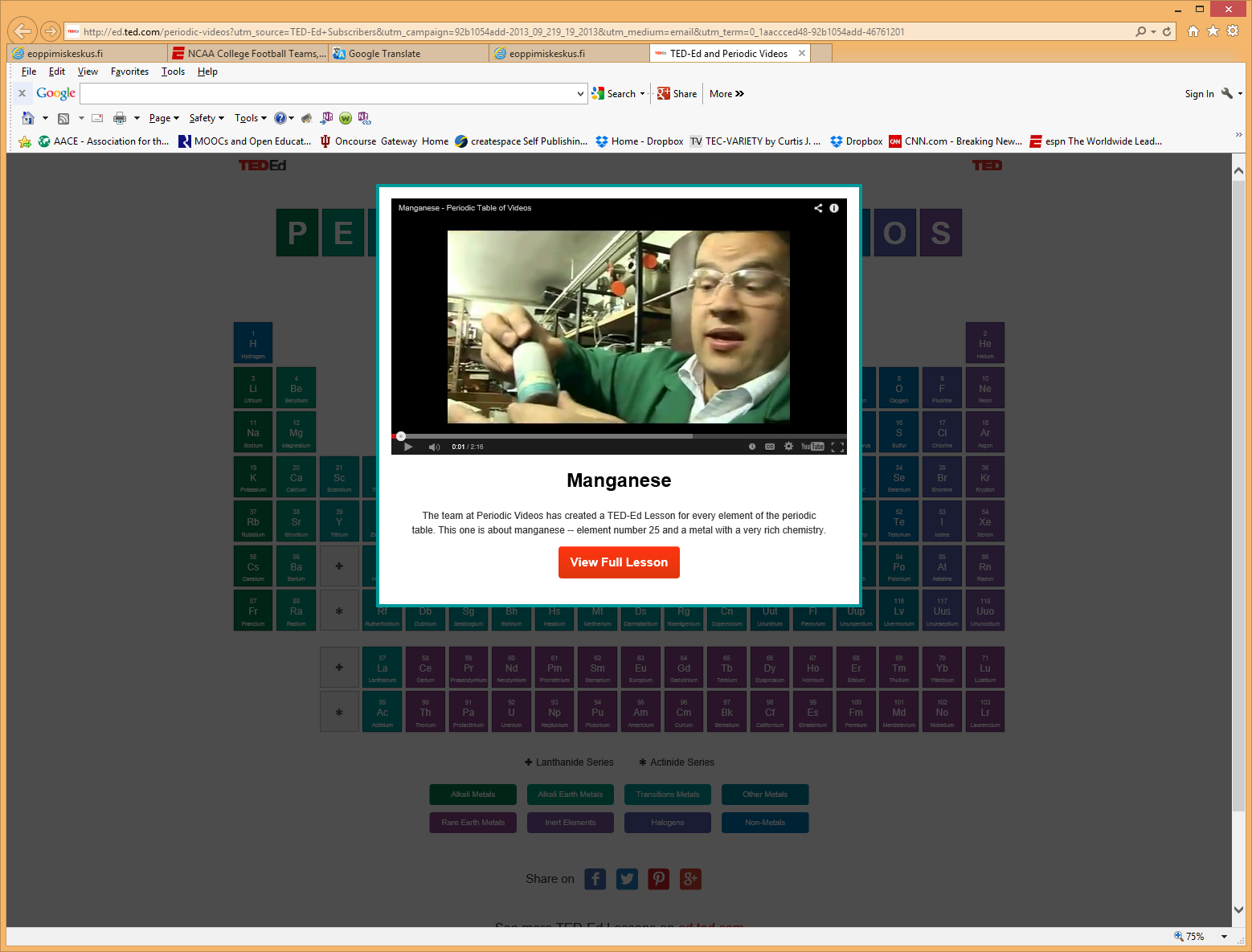 April 2, 2017BookTV on C-Span2(author interviews)https://www.c-span.org/series/?inDepth
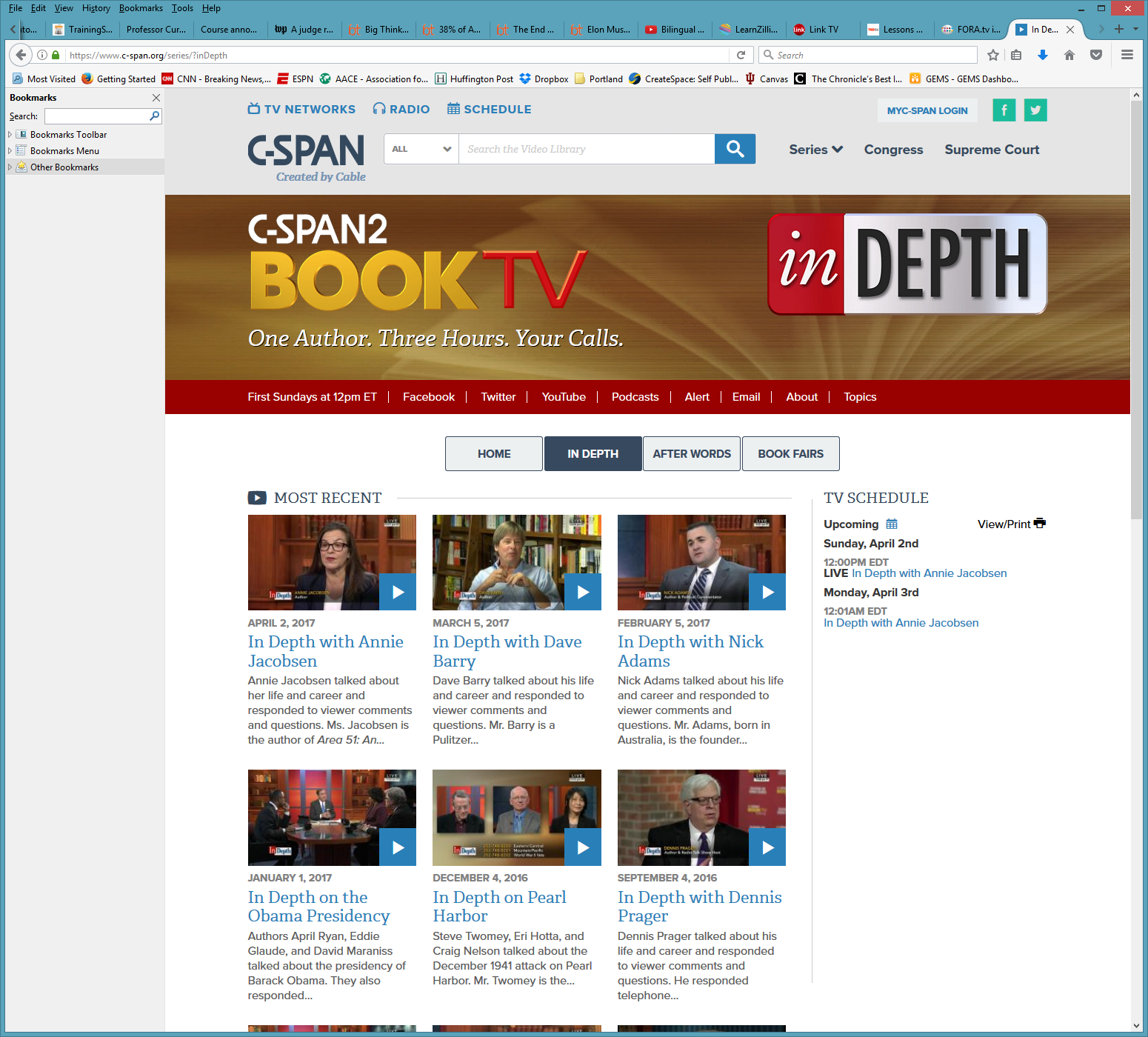 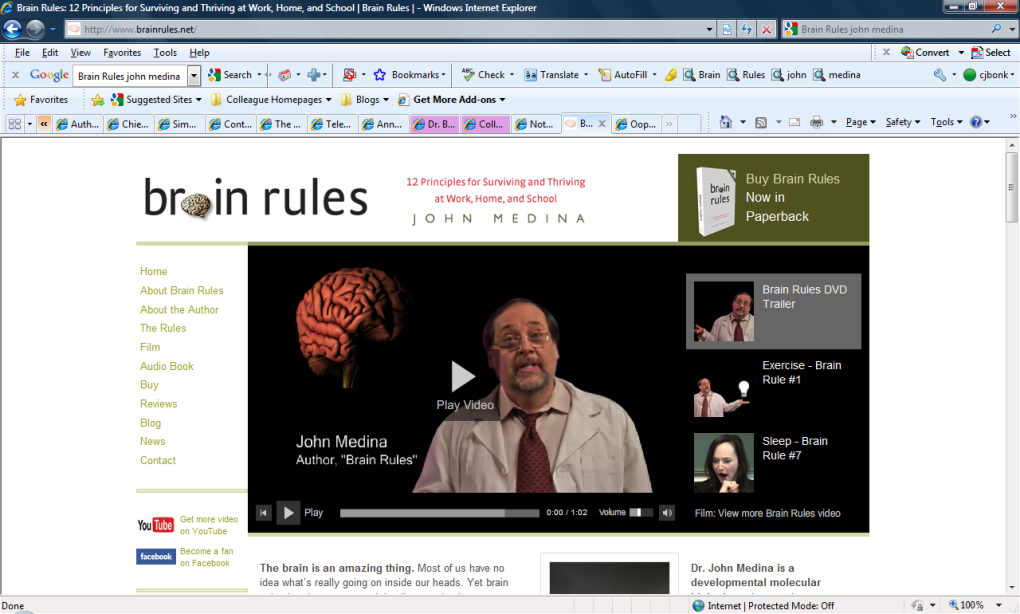 March 7, 2016Brief Info Videos, Chief Learning Officerhttp://www.clomedia.com/media/videos/play/306?utm_source=MyEmma&utm_medium=Email&utm_campaign=CLO%20Today&utm_source=newsletter&utm_medium=email&utm_content=Is%20Online%20Education%20Up%20For%20a%20Facelift%3F&utm_campaign=CLO_Today_101615
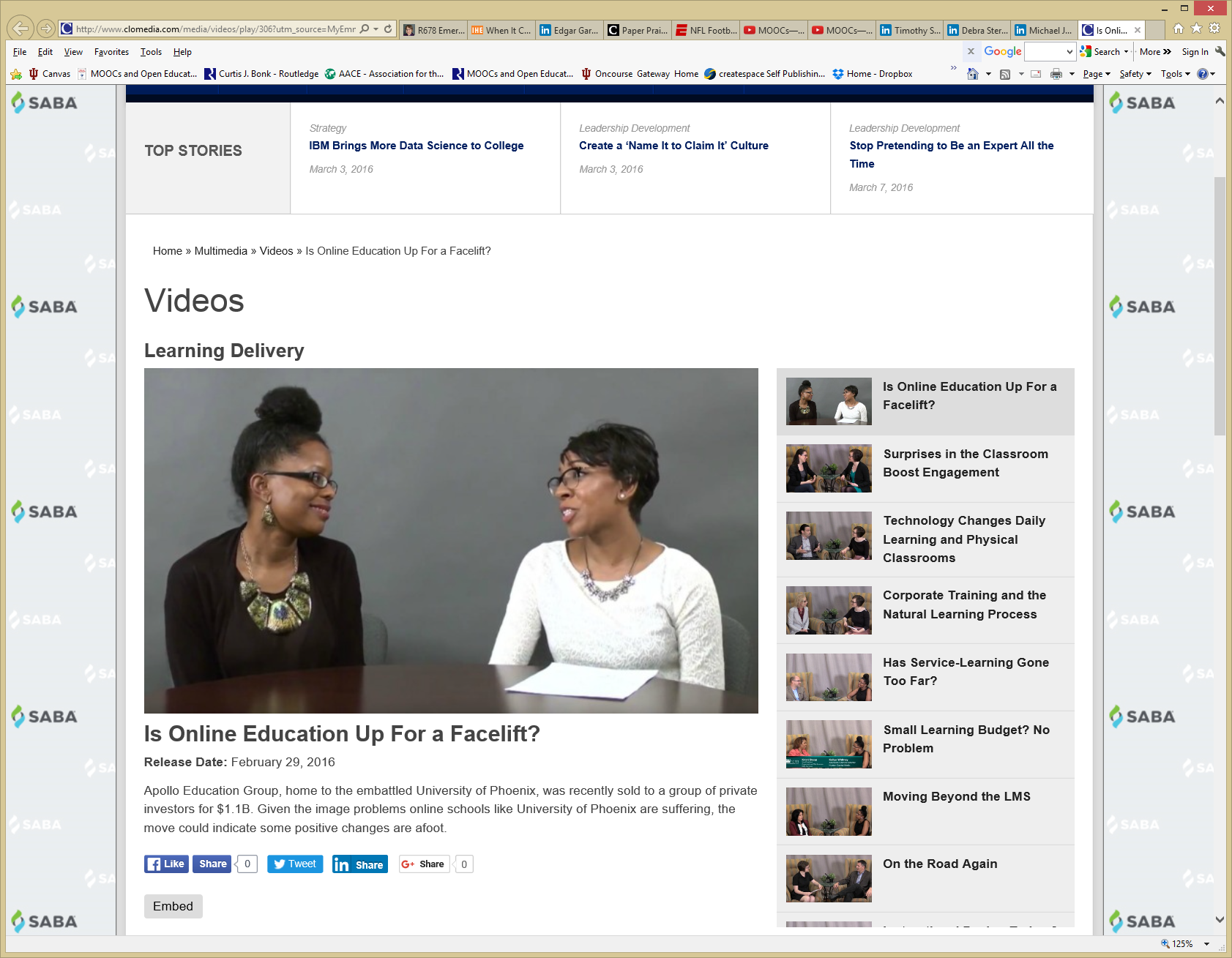 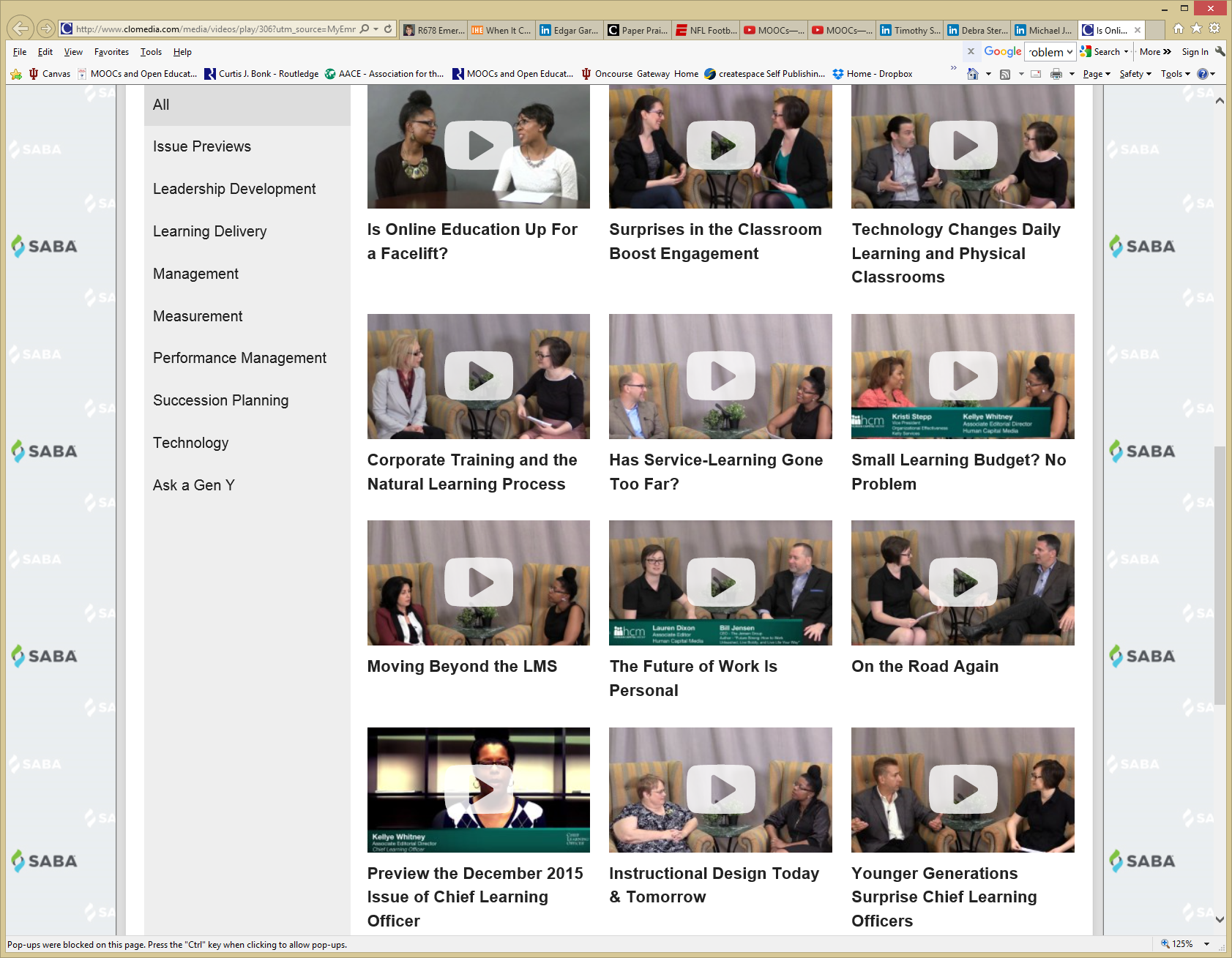 January 20, 2017The Changing Earth (Aaron Doering)http://thechangingearth.com/
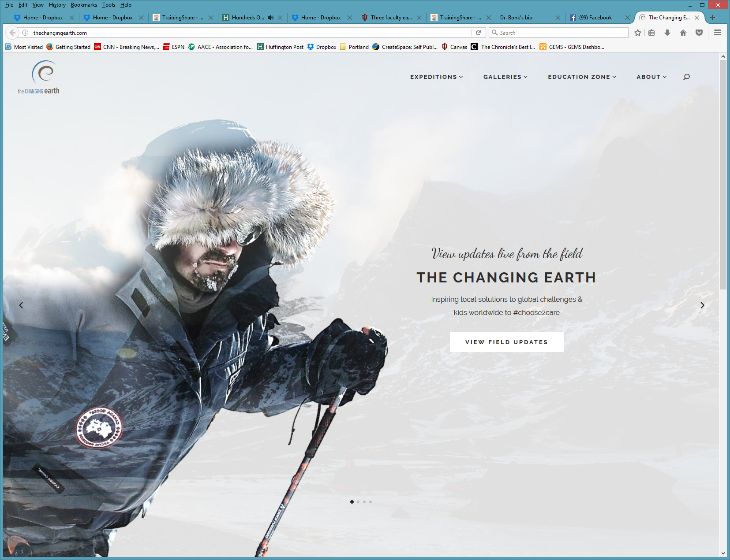 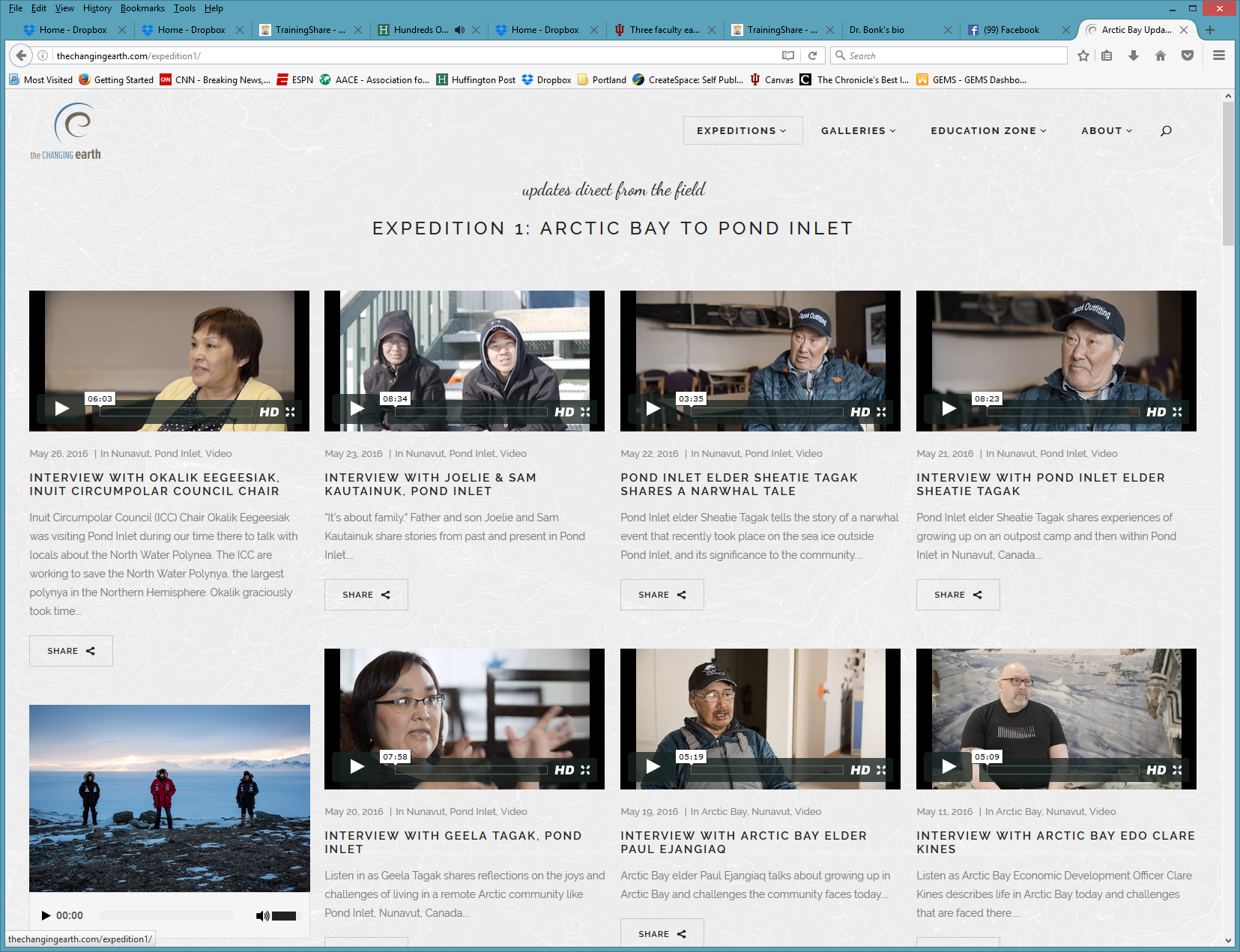 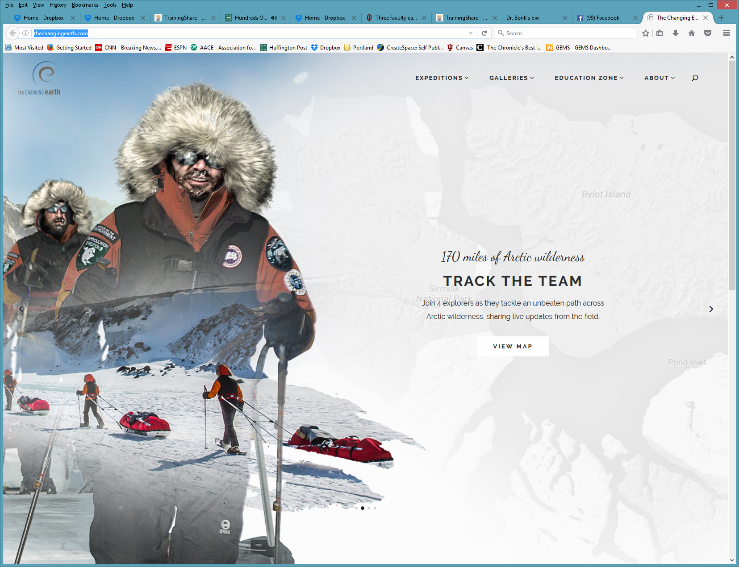 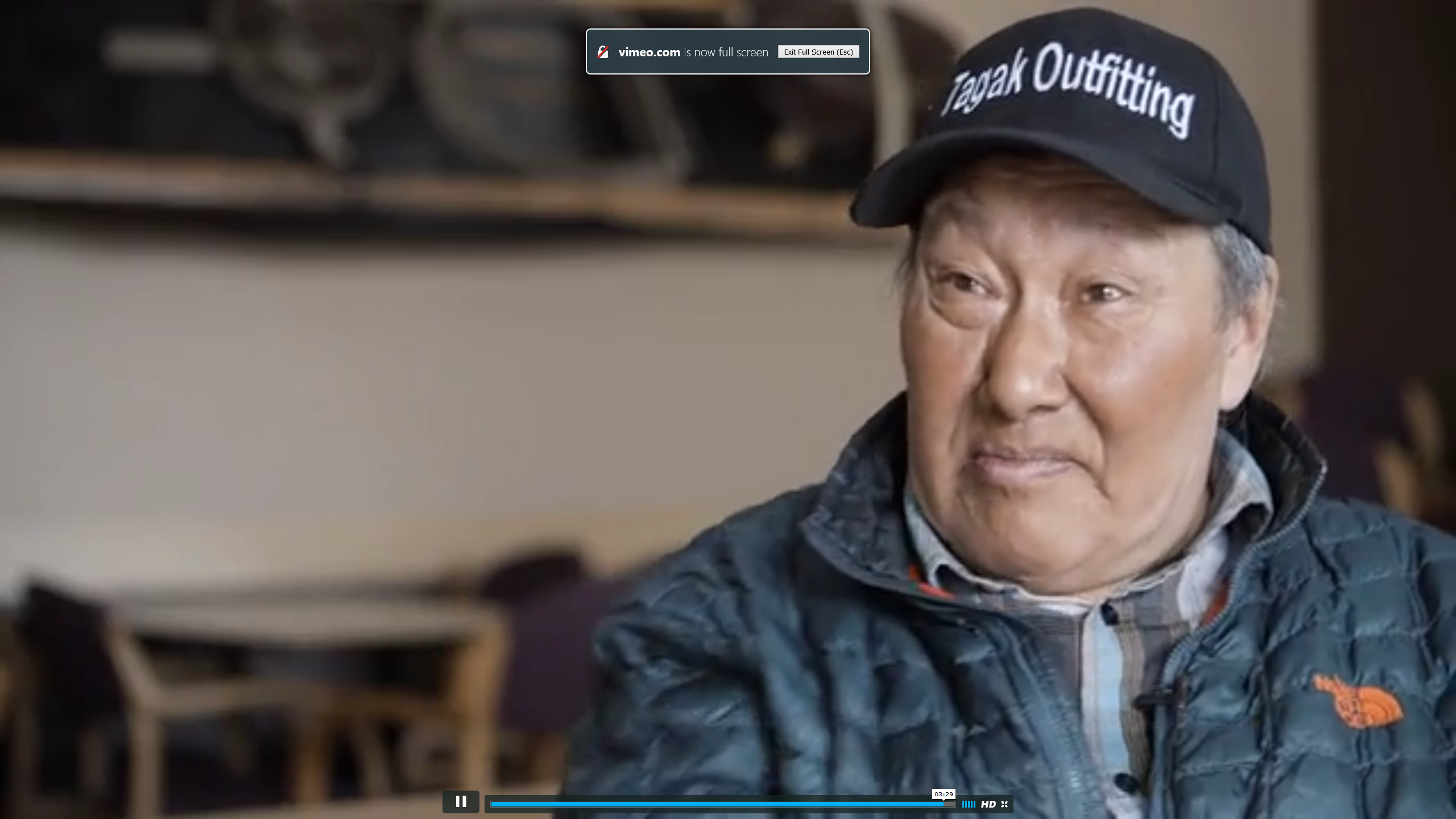 April 2, 2017Weekly 1 minute Video Updates(e.g., Pinkcasts from Daniel Pink )http://www.danpink.com/pinkcast/
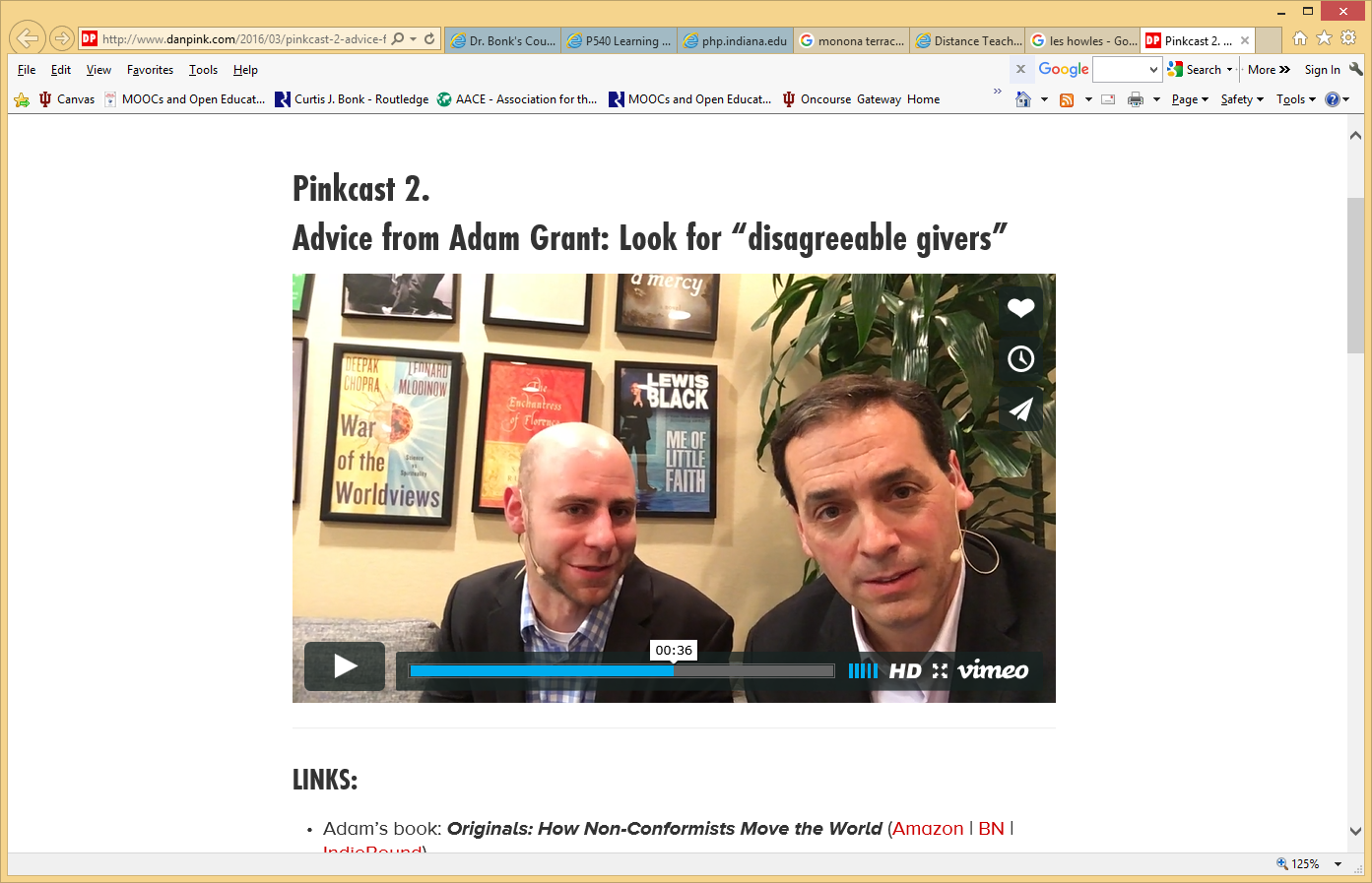 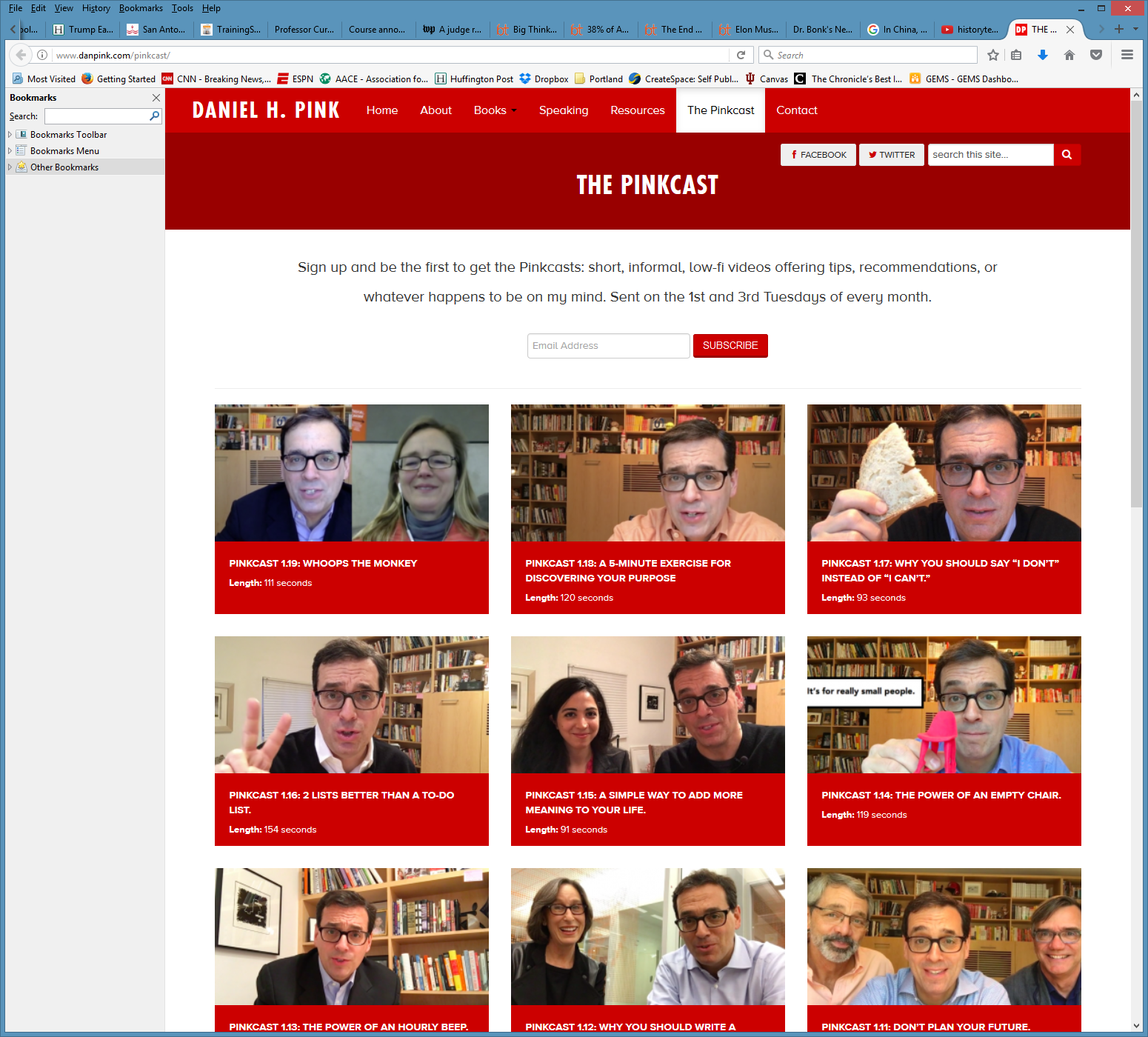 Which of these video sharing sites do you use?
BBC News Video and Audio
CNN.com Video
MSNBC.com
Google Video, Yahoo Video
Current TV
Fora TV
MIT World
YouTube, YouTube Edu
TeacherTube
Link TV, Explore, Global Pulse, Latin Pulse
Howcast, Big Think, WonderHowTo, Explo.TV, NASA TV, ClipChef, TV Lesson, BookTV, Edutopia videos, MonkeySee, doFlick, the Research Channel, iVideosong
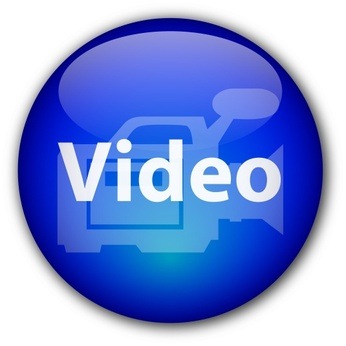 There’s so much video that…
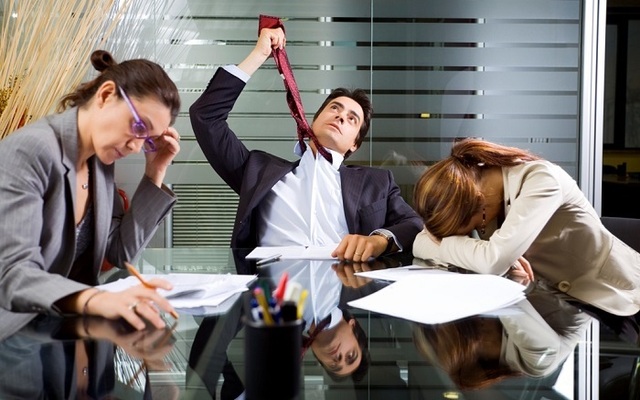 Big Think (April 2, 2017)(short topical video interviews and blogs posts from famous people)http://bigthink.com/ https://www.youtube.com/watch?v=TAYhj-gekqwhttp://bigthink.com/laurie-vazquez/the-sooner-you-expose-a-baby-to-a-second-language-the-smarter-theyll-be
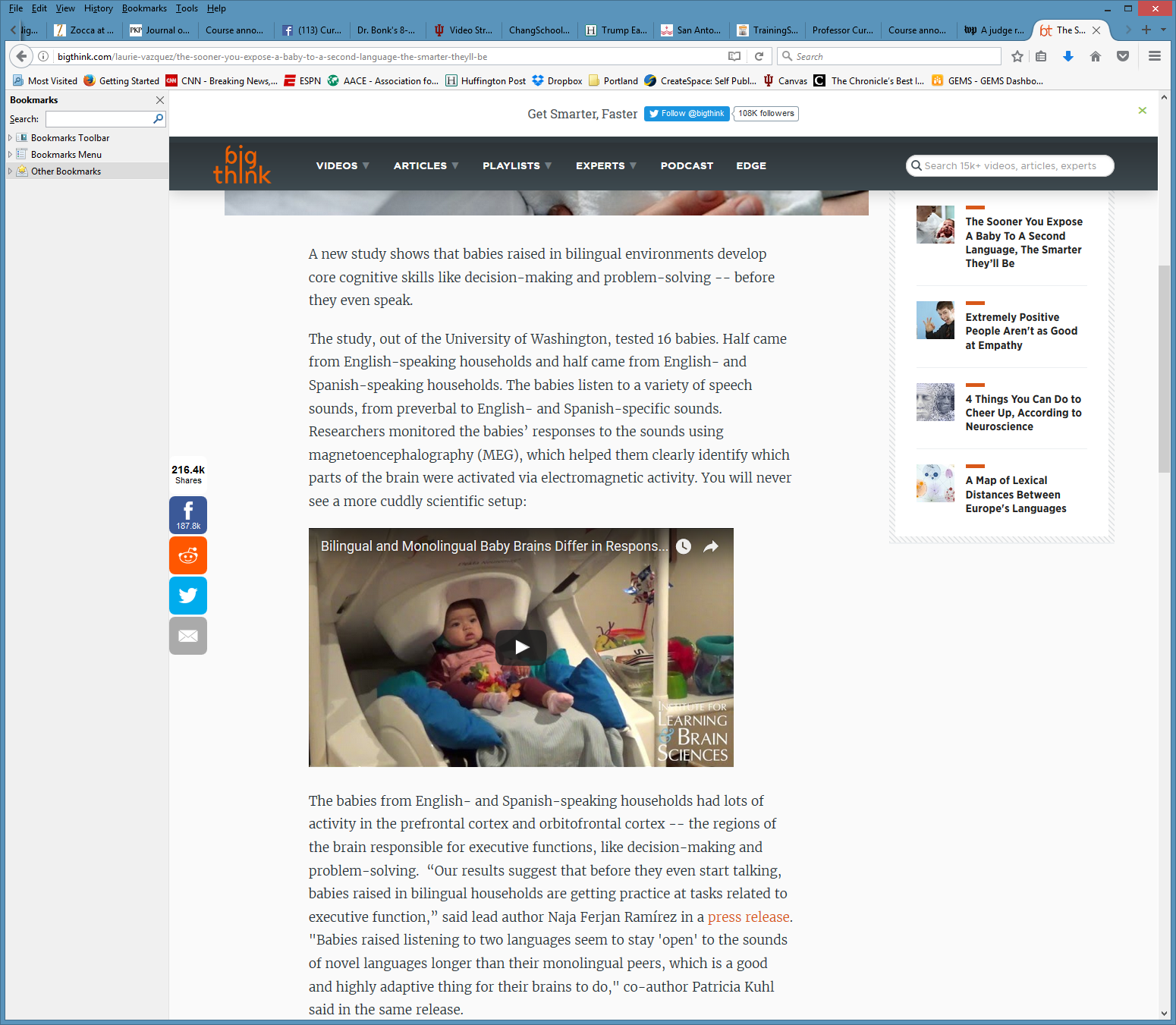 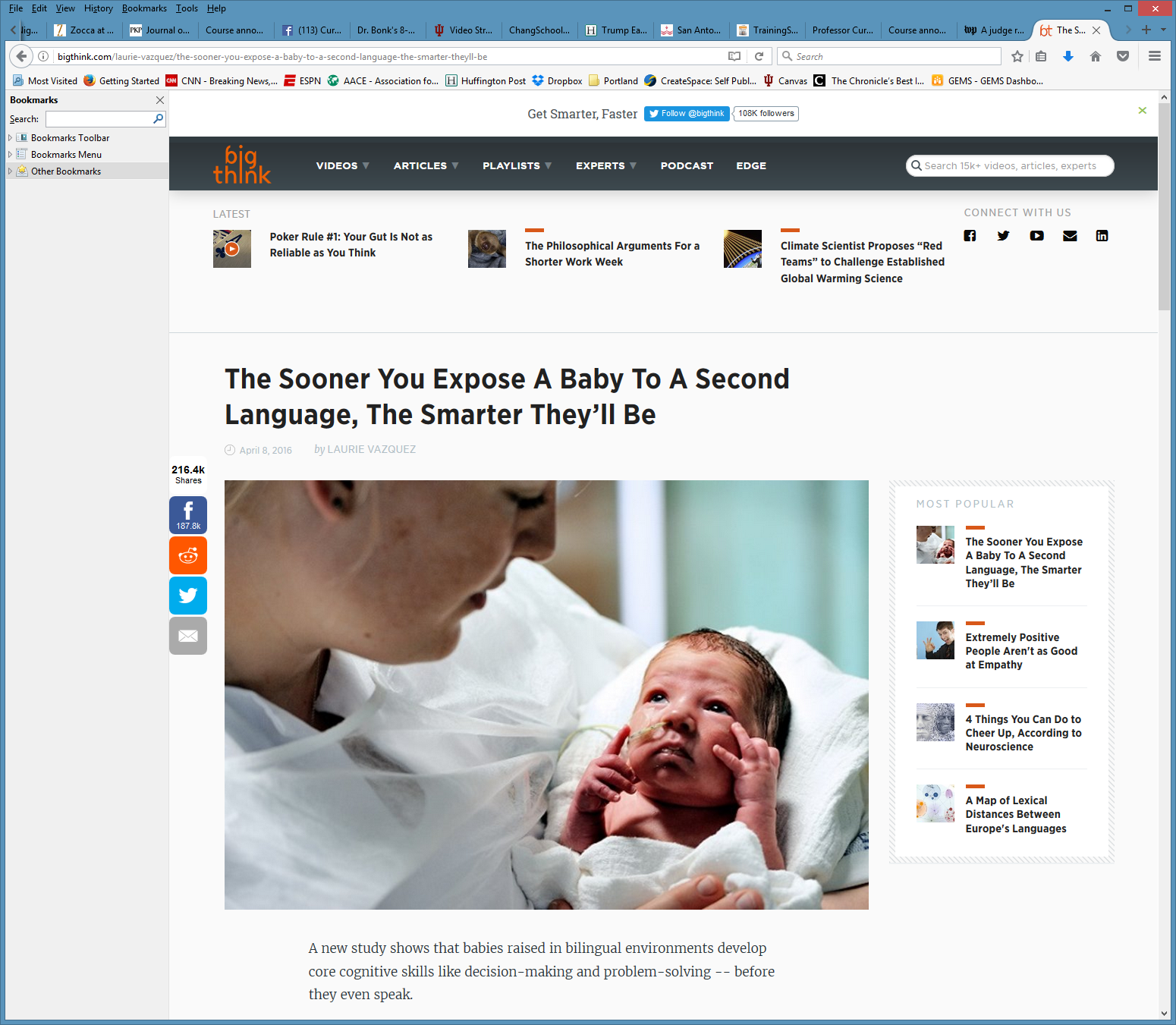 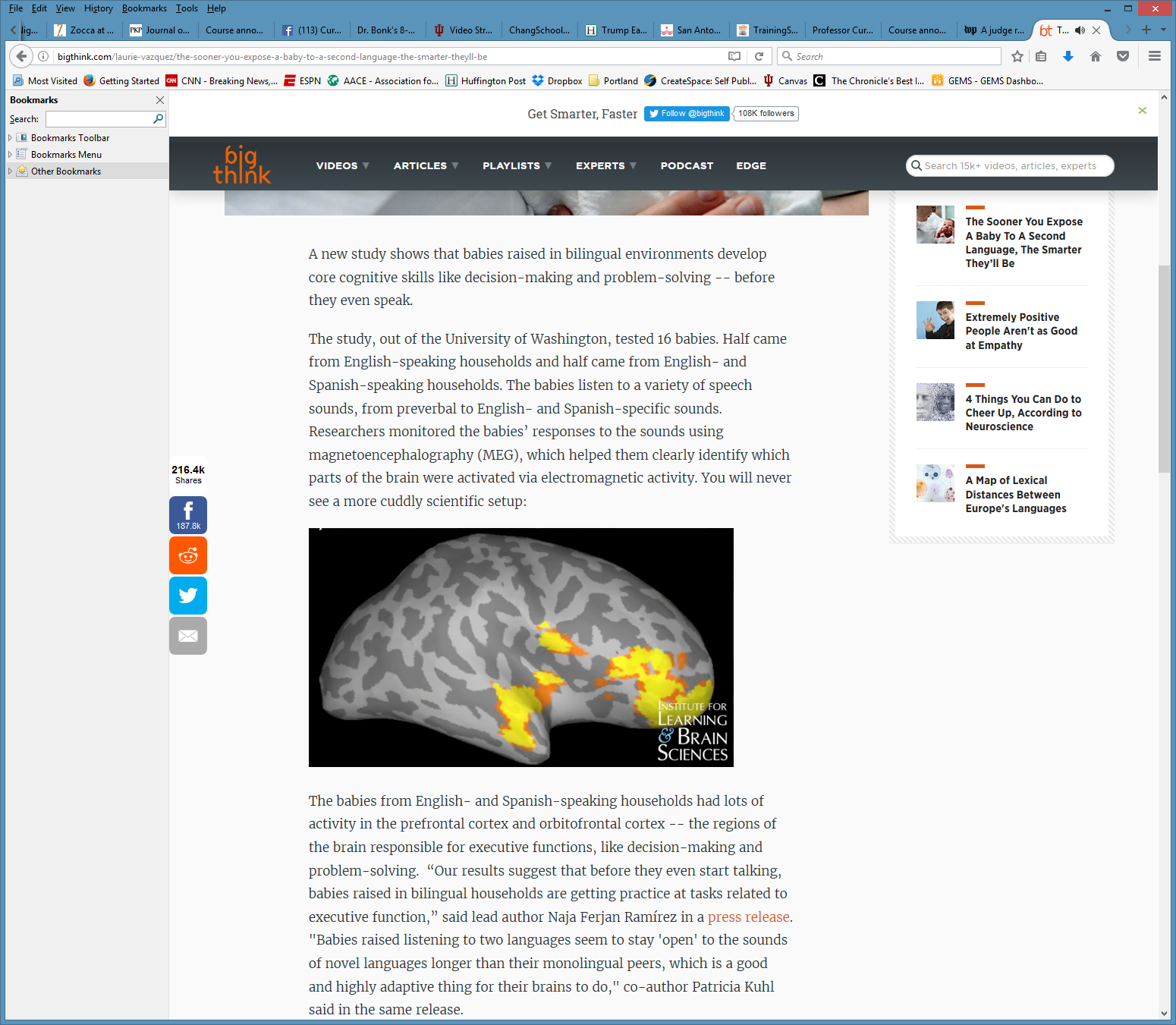 Big Think (April 1, 2017)(short topical video interviews and blogs posts from famous people)http://bigthink.com/ http://bigthink.com/david-ryan-polgar/38-of-american-jobs-could-be-replaced-by-robots-according-to-pwc-report http://bigthink.com/paul-ratner/elon-musk-creates-new-company-to-merge-human-brains-with-computers
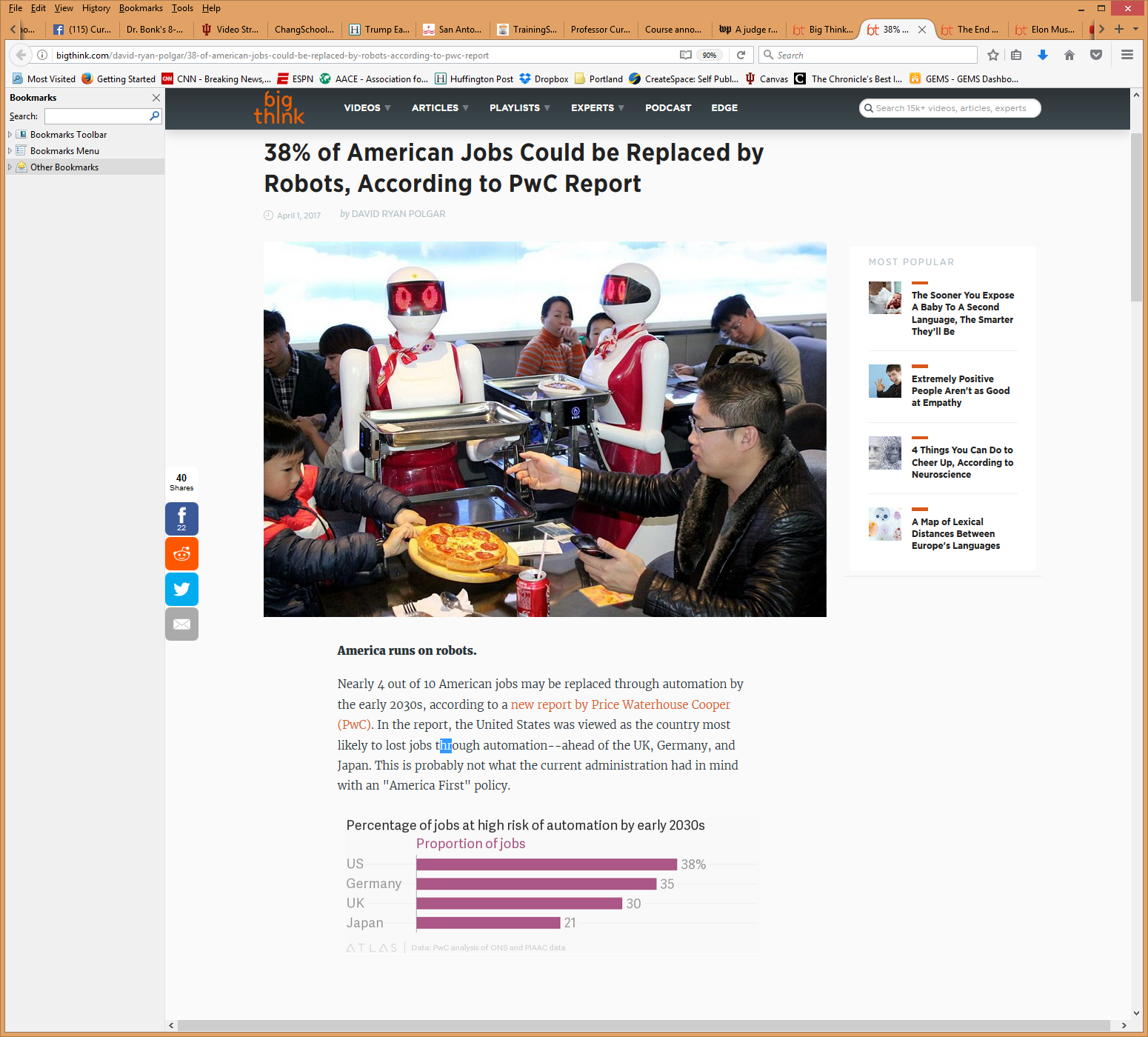 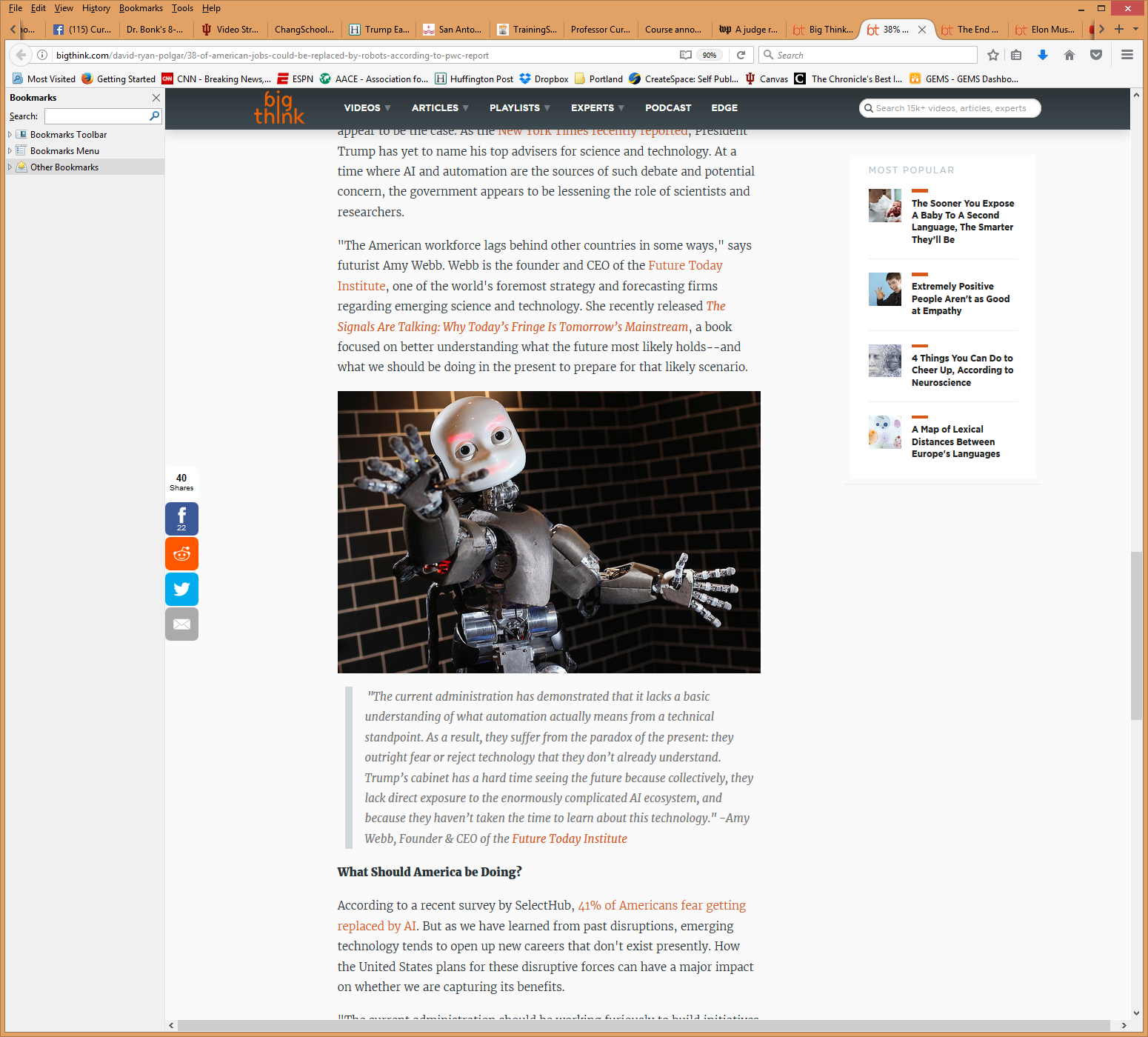 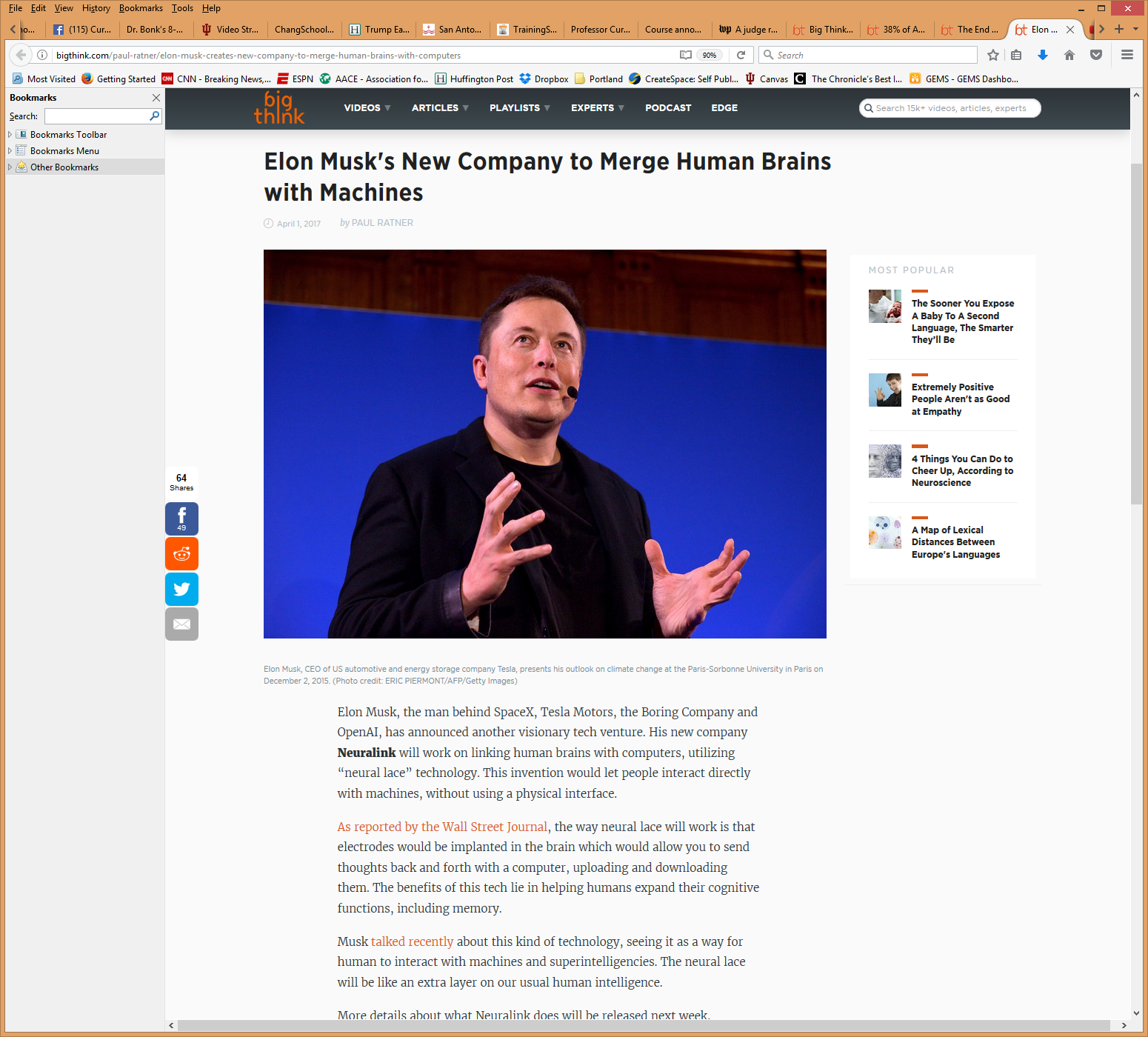 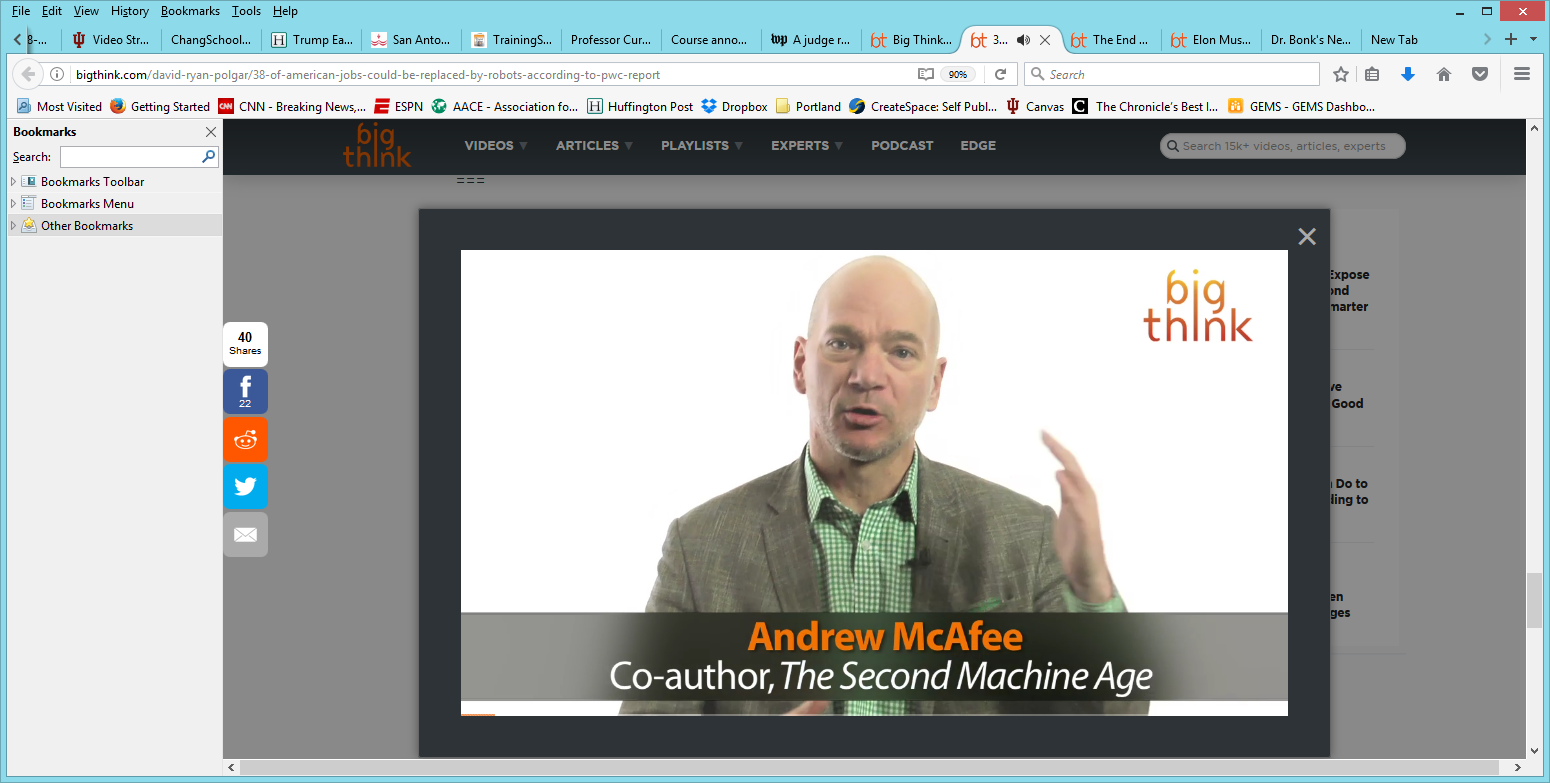 January 20, 2016Embedded VideosWhy the Future Is Bright for the World’s Poorest Farmers, Gates Notes, the blog of Bill Gateshttps://www.gatesnotes.com/Development/The-Future-of-Farming?WT.mc_id=01_20_2016_20_FutureofFarming_BG-LI_&WT.tsrc=BGLI
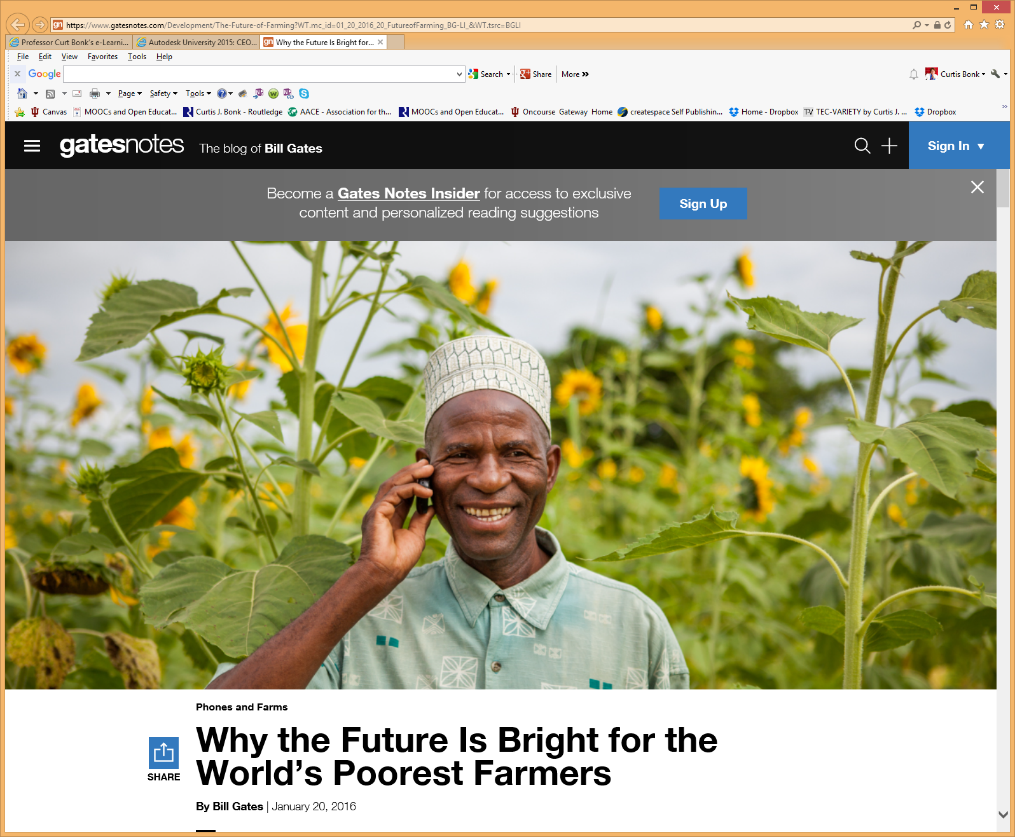 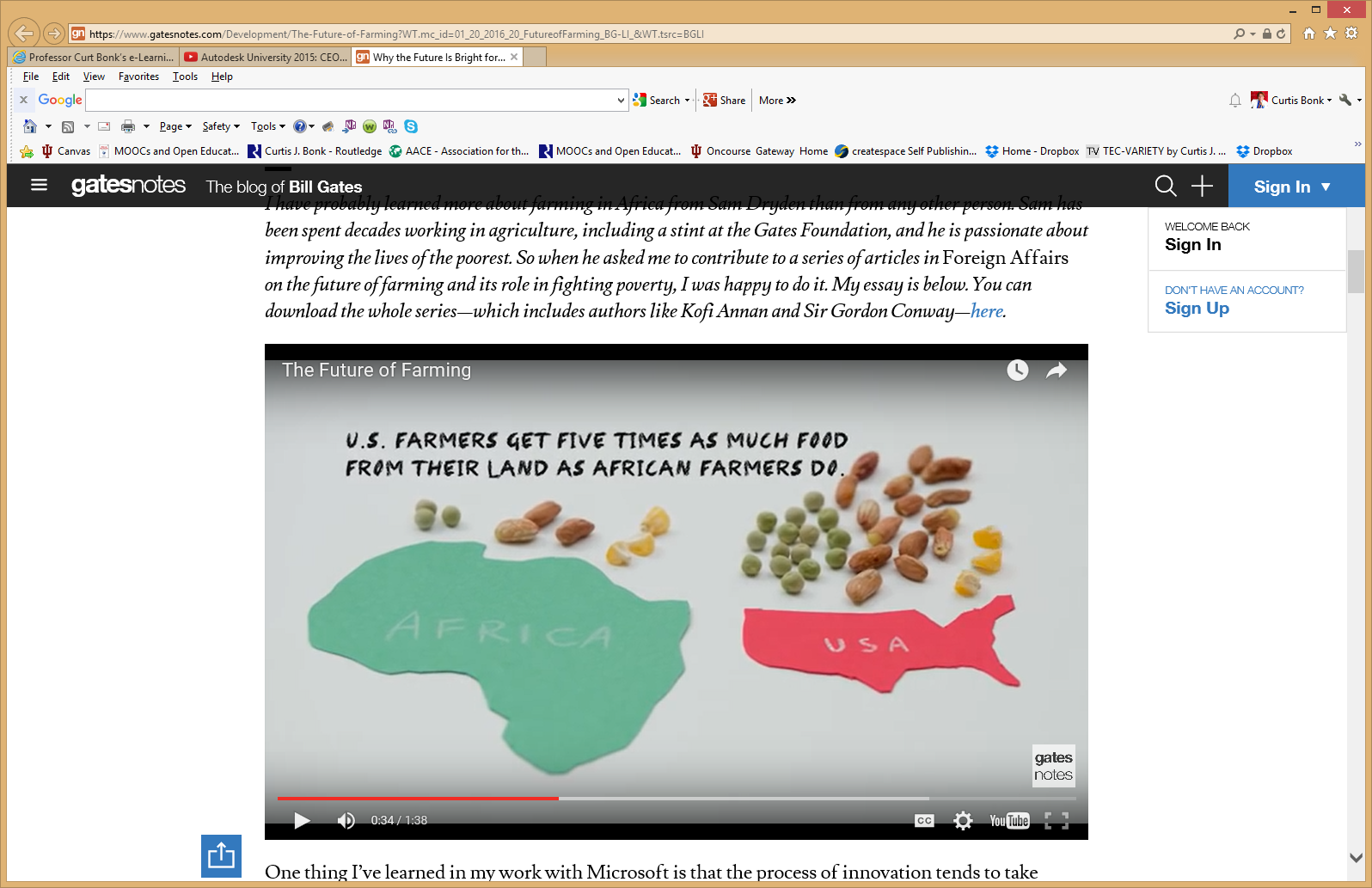 Link TV (April 2, 2017) (Television without Borders)https://www.linktv.org/
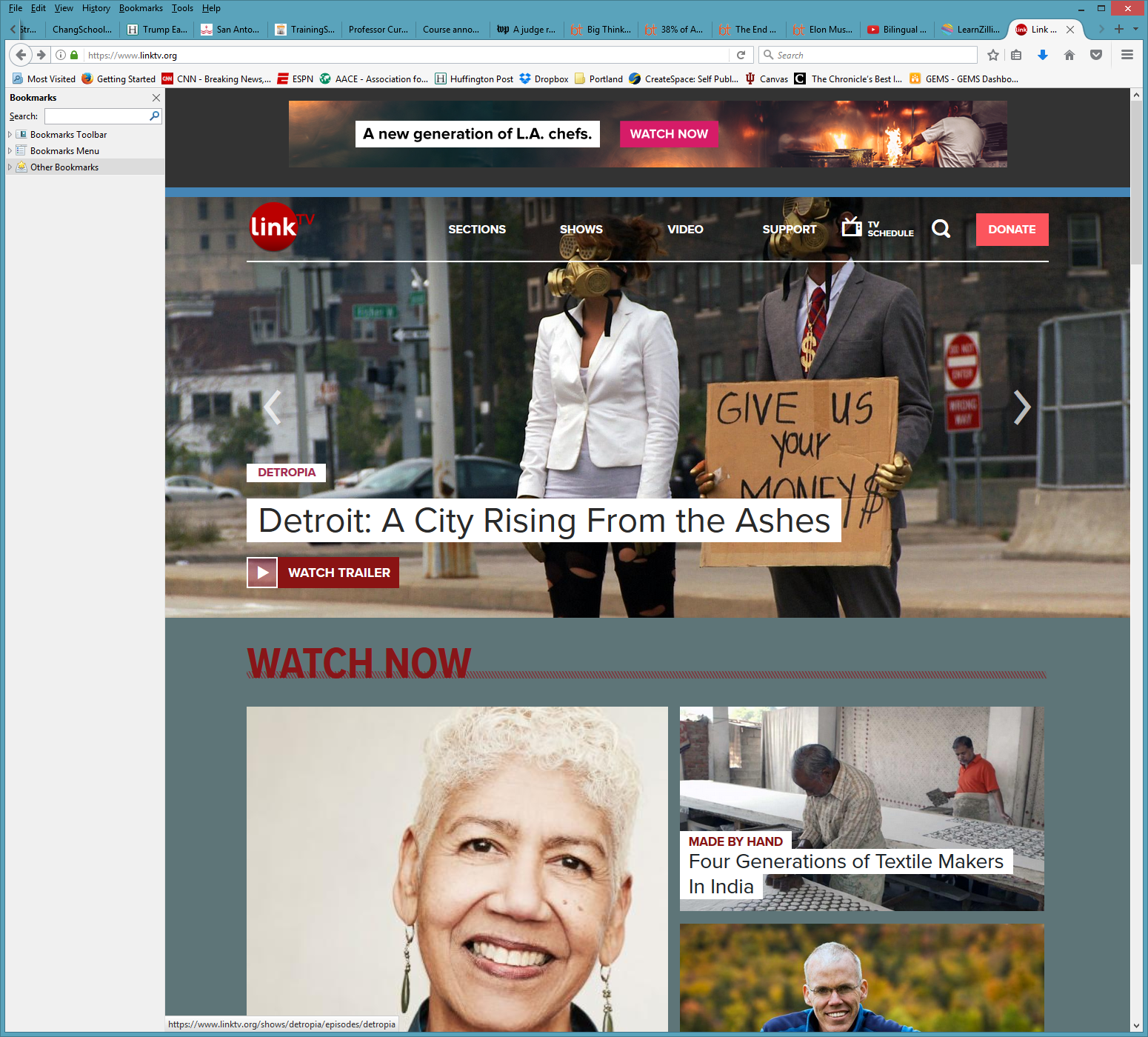 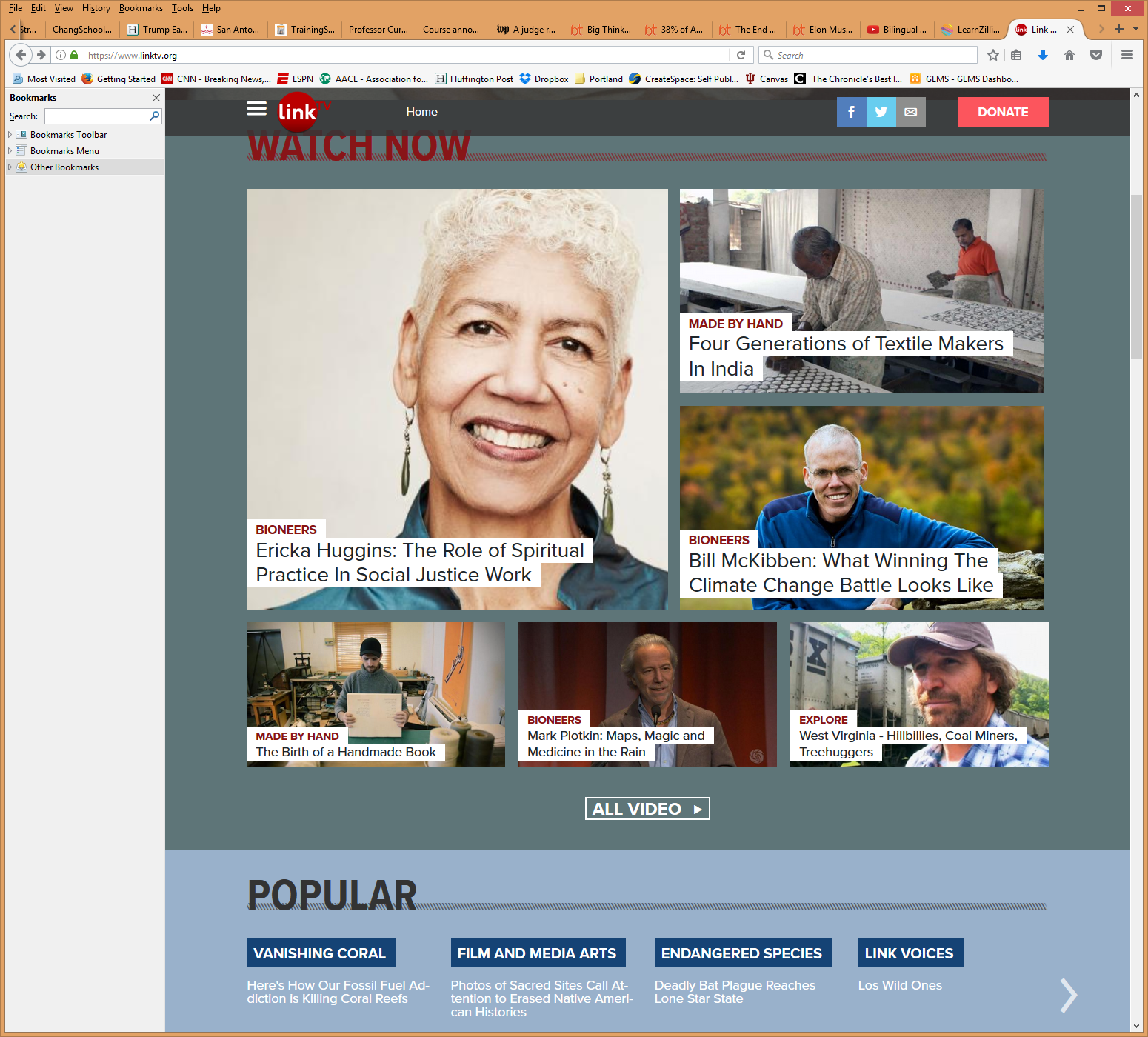 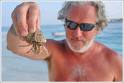 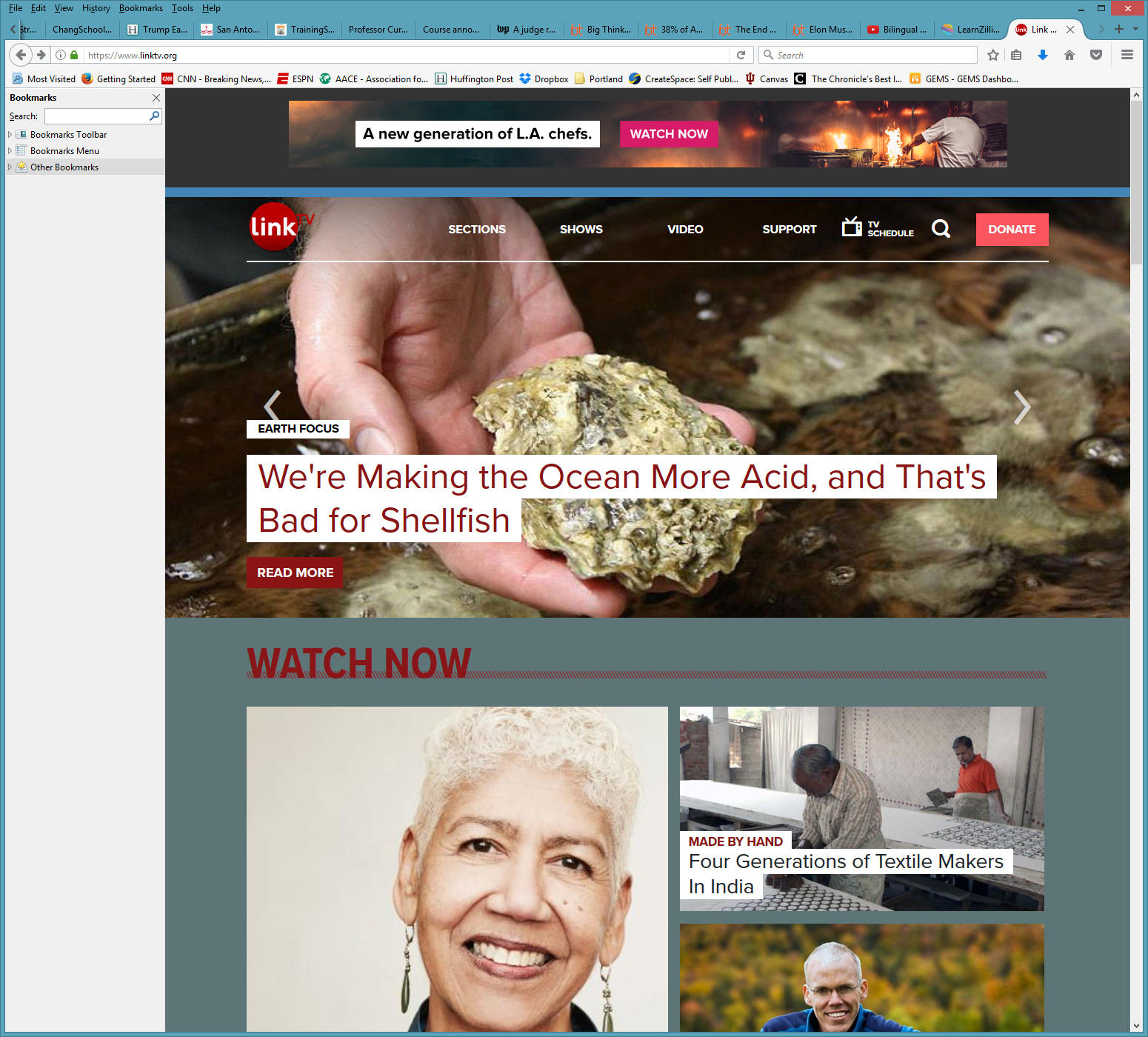 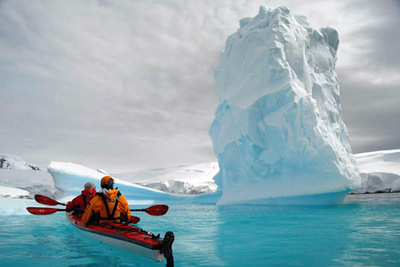 March 10, 2016Watch SXSWedu Live, Connie Yowellhttp://sxswedu.com/live?utm_campaign=Edu+2016&utm_source=hs_email&utm_medium=email&utm_content=27144469&_hsenc=p2ANqtz--ag6U7VJGlpYaciareNq6mryKvA63kCR5O3U8JVQkfAYp7yiTnncHnxw7_PmMpcjioI9V7z1-01hvyCrDPVEAR-x6HwQ&_hsmi=27144469
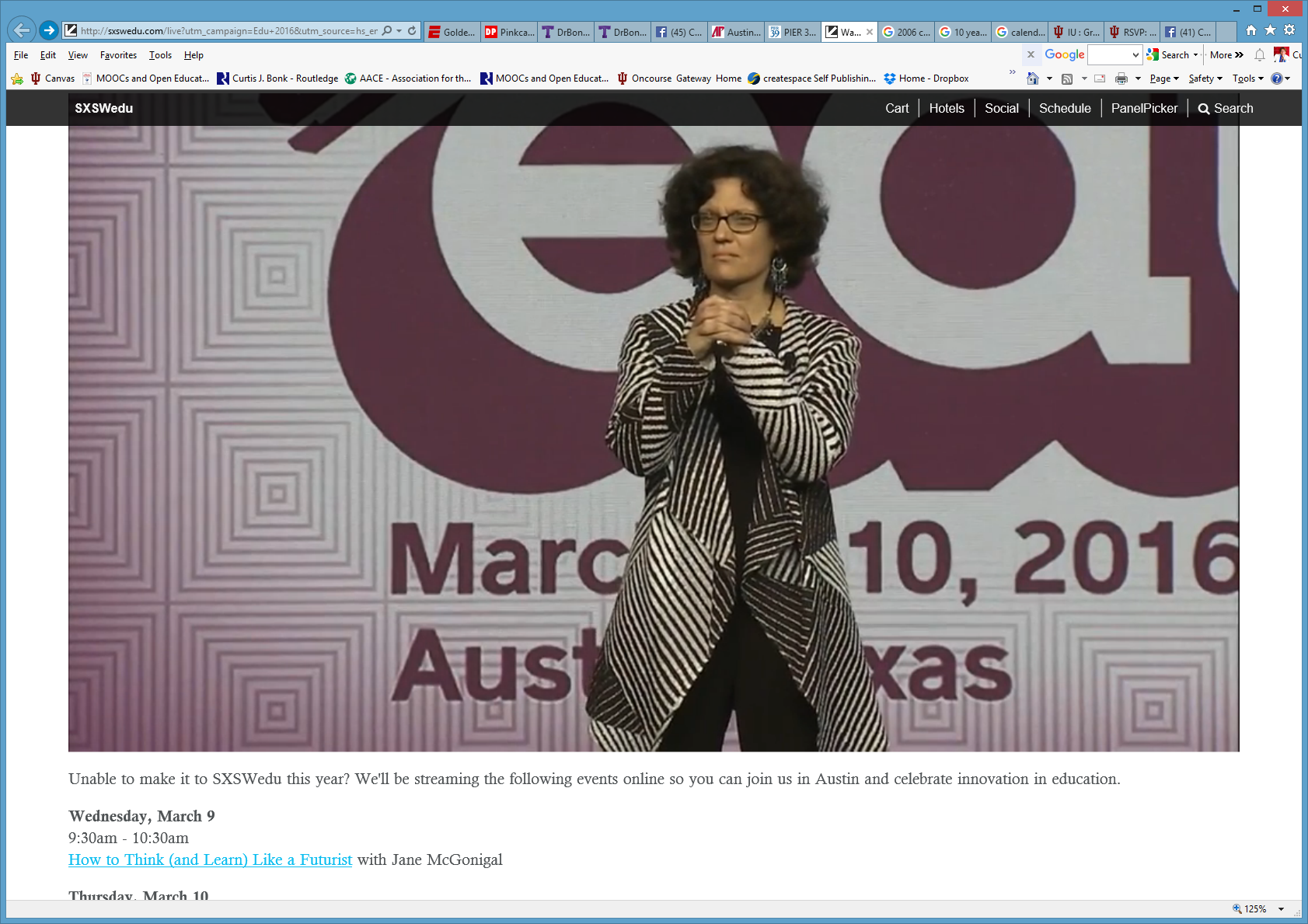 February 16, 2017Woolly Mammoth Could Be ‘De-Extinct’ In 2 Years, Scientist Says Hillary Hansan, CNN (video: 3:22)http://www.huffingtonpost.com/entry/woolly-mammoth-elephant_us_58a62fa7e4b037d17d264477?gn4kyqd2ystpousor&http://www.huffingtonpost.com/entry/woolly-mammoth-elephant_us_58a62fa7e4b037d17d264477
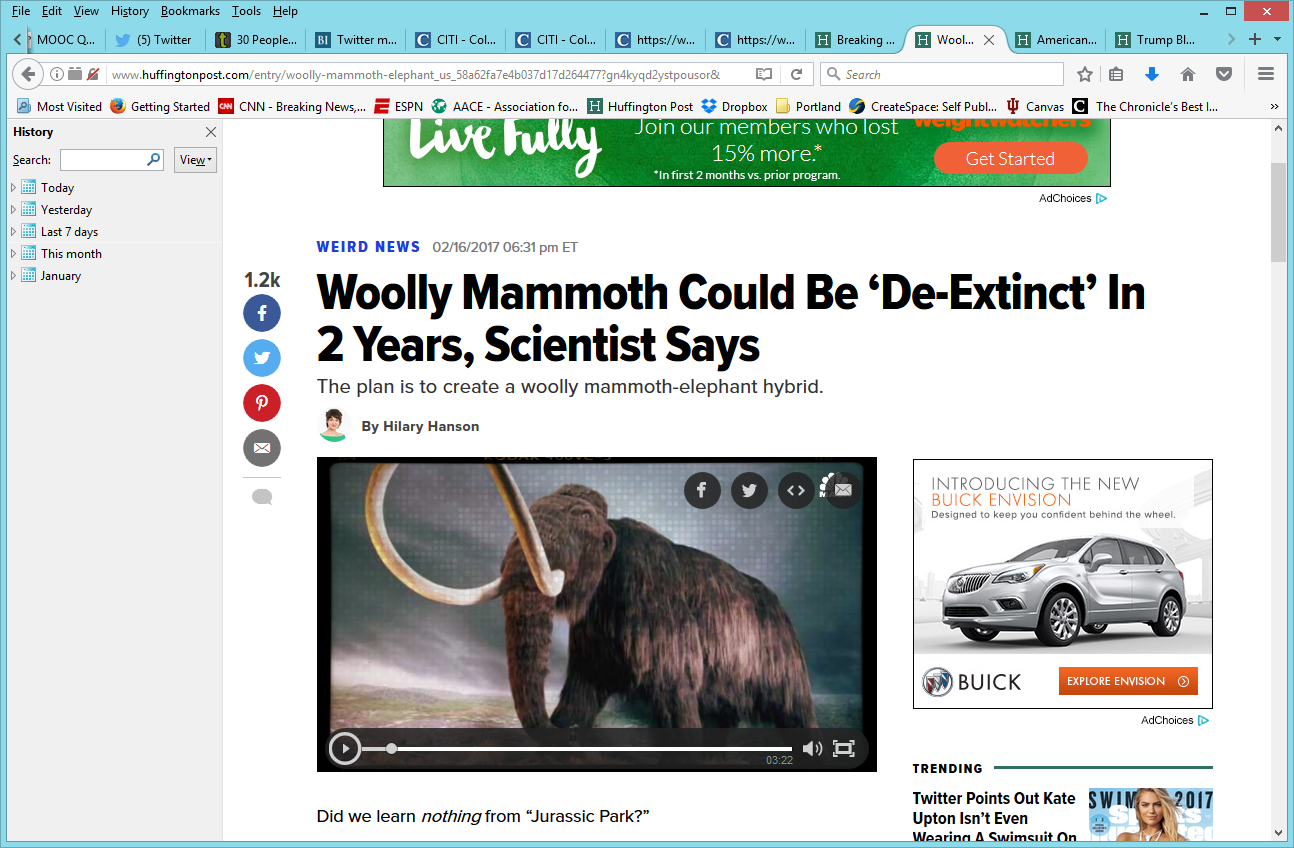 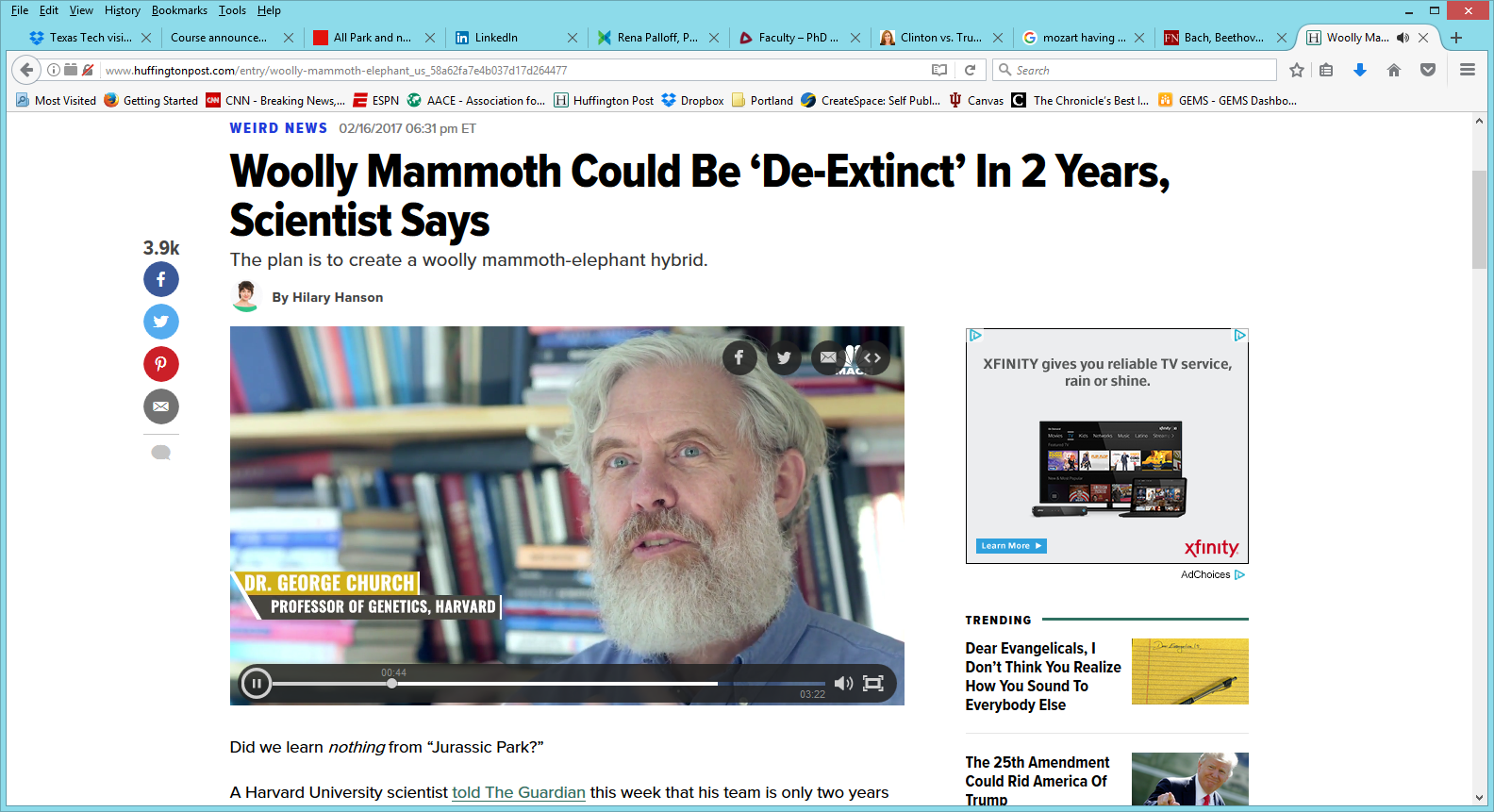 August 1, 2017Going All In on Personalized LearningPaul Fain, Inside Higher Edhttps://www.insidehighered.com/news/2017/08/01/national-u-experiment-combines-multiple-pieces-personalized-learning March 20, 2017National University Precision Education Initiative (3:04)https://www.youtube.com/watch?v=qfUbVfD5VVs
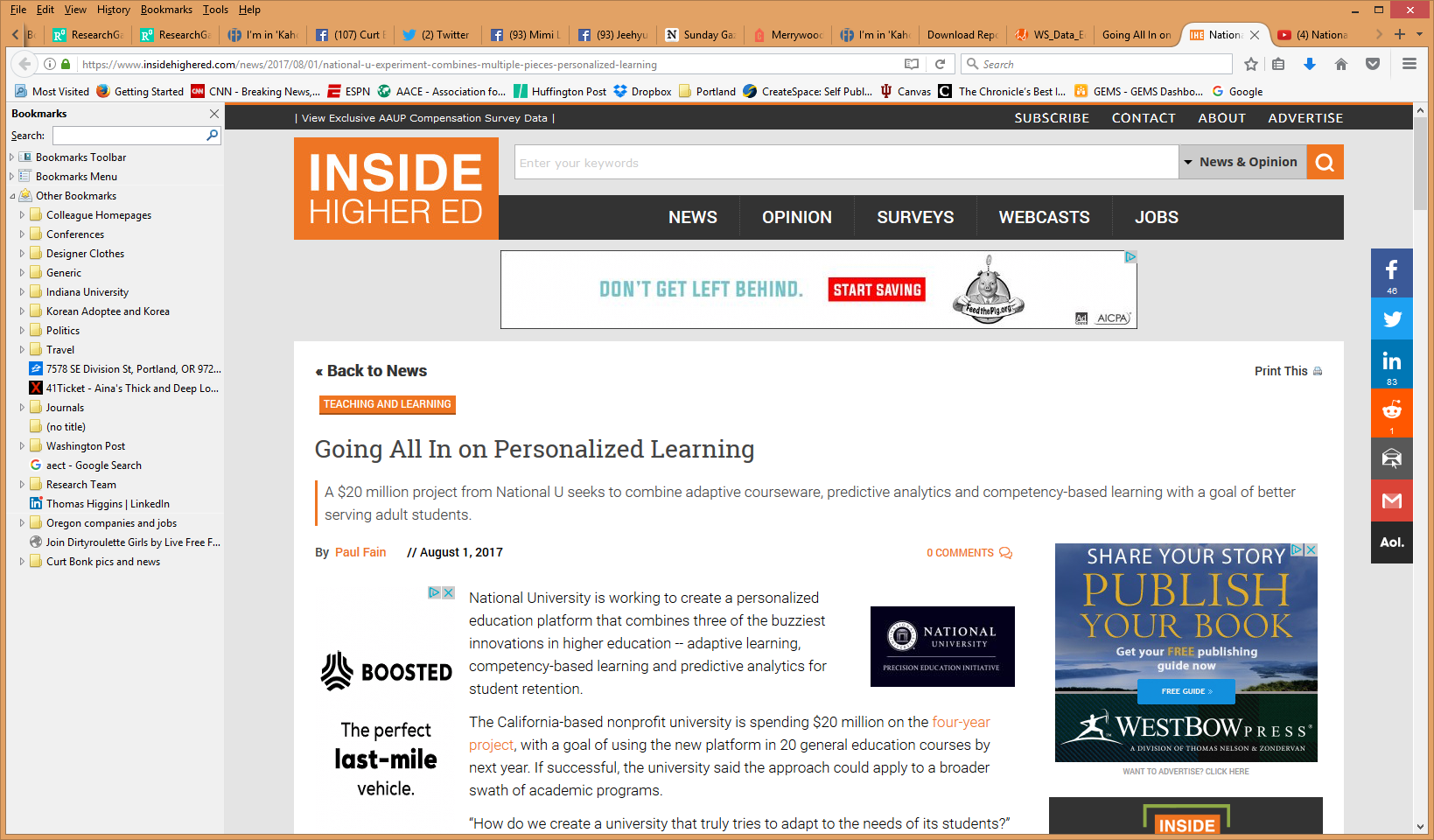 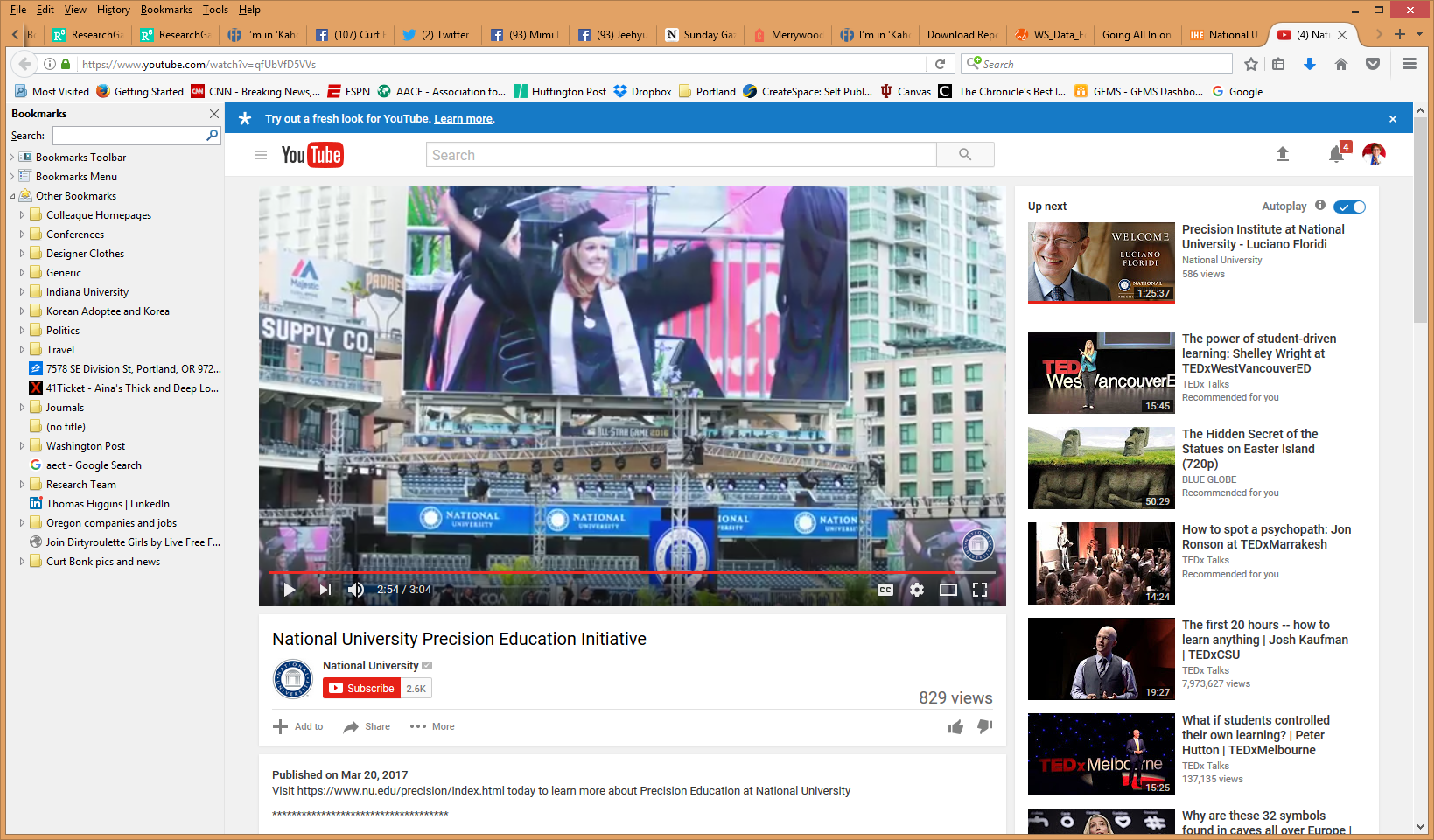 March 29, 2017Every industrial robot takes up to 6 jobs, study findsSteve Goldstein, MarketWatchhttp://www.marketwatch.com/story/over-6-million-jobs-at-risk-from-robots-new-study-finds-2017-03-29 Video: 1:46  http://curtbonk.com/futureandroids.html Video: .49-1:12: http://curtbonk.com/futureandroids2.html Video: .01 to .49: http://curtbonk.com/futureandroids3.htmlVideo.01-.25: http://curtbonk.com/futureandroids4.html
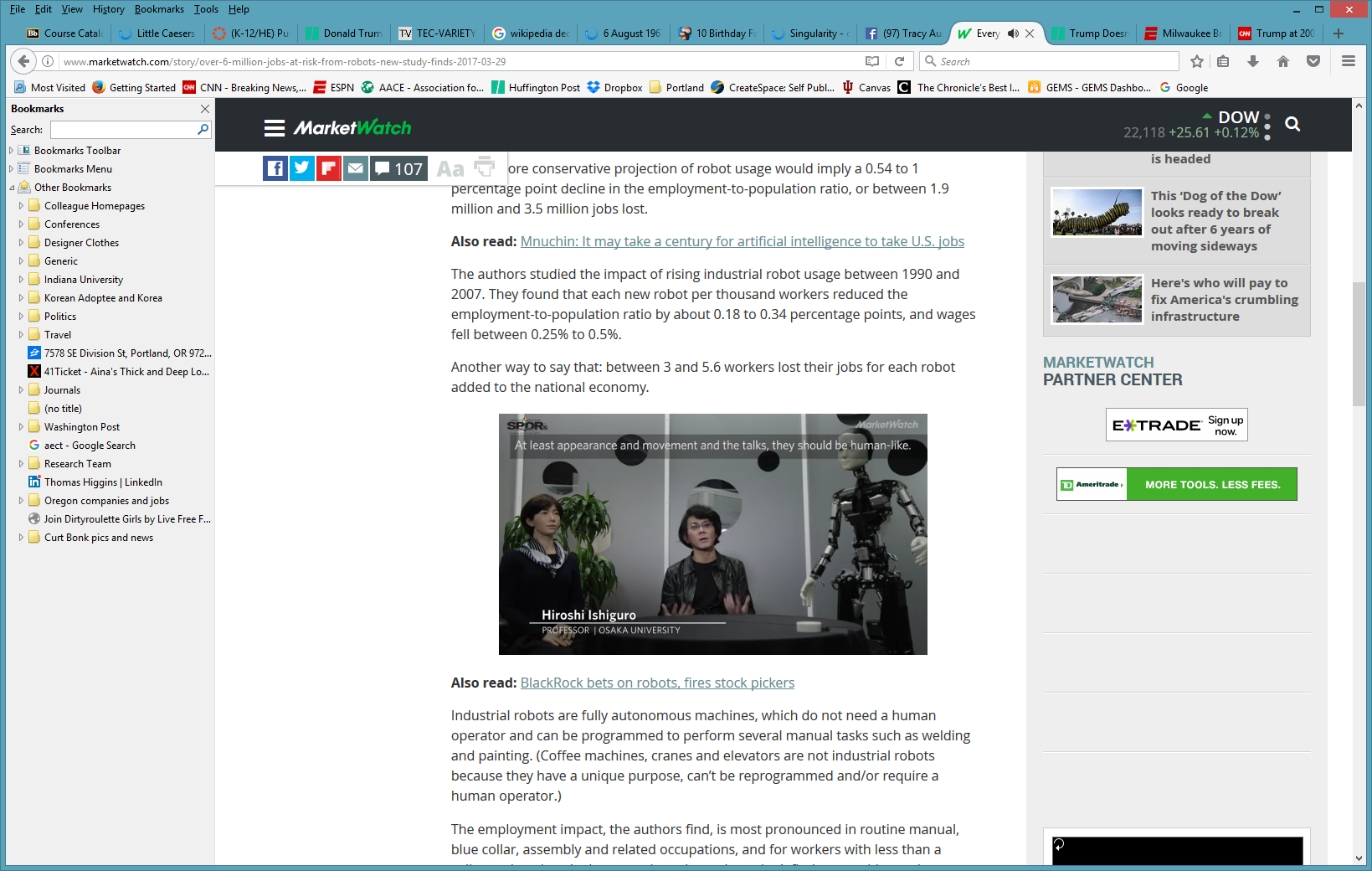 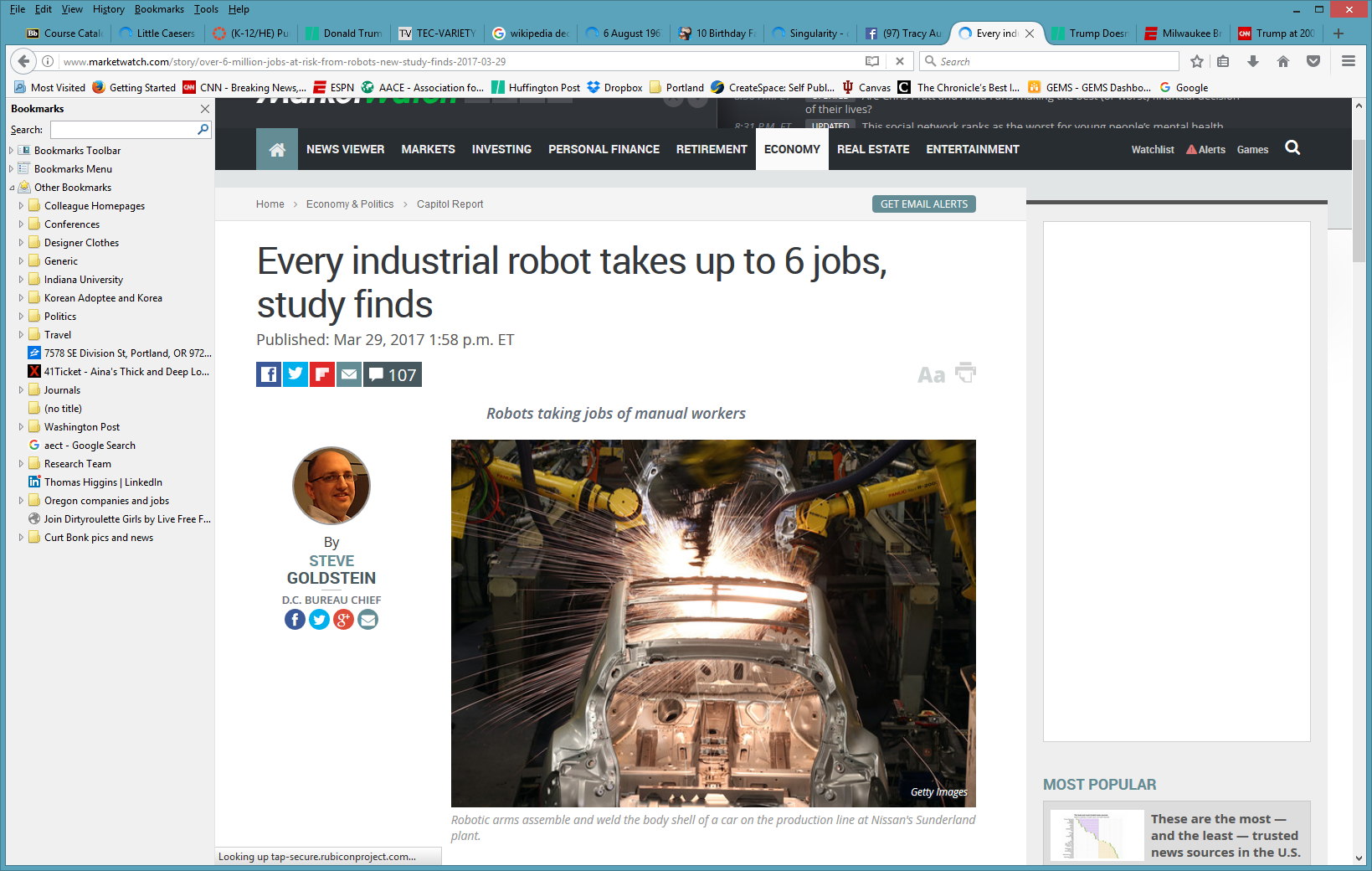 August 3, 2017See the exquisite fossil that revealed the colors of a giant armored nodosaurBen Gaurino, The Washington Posthttps://www.washingtonpost.com/news/speaking-of-science/wp/2017/08/03/see-the-exquisite-fossil-that-revealed-the-colors-of-a-giant-armored-nodosaur/?utm_term=.d5e8dc6c978f Video (2:33): http://curtbonk.com/dinosours.html Video: 01-.20: http://curtbonk.com/dinosours2.htmlVideo: .47 to 2:26: http://curtbonk.com/dinosours3.html
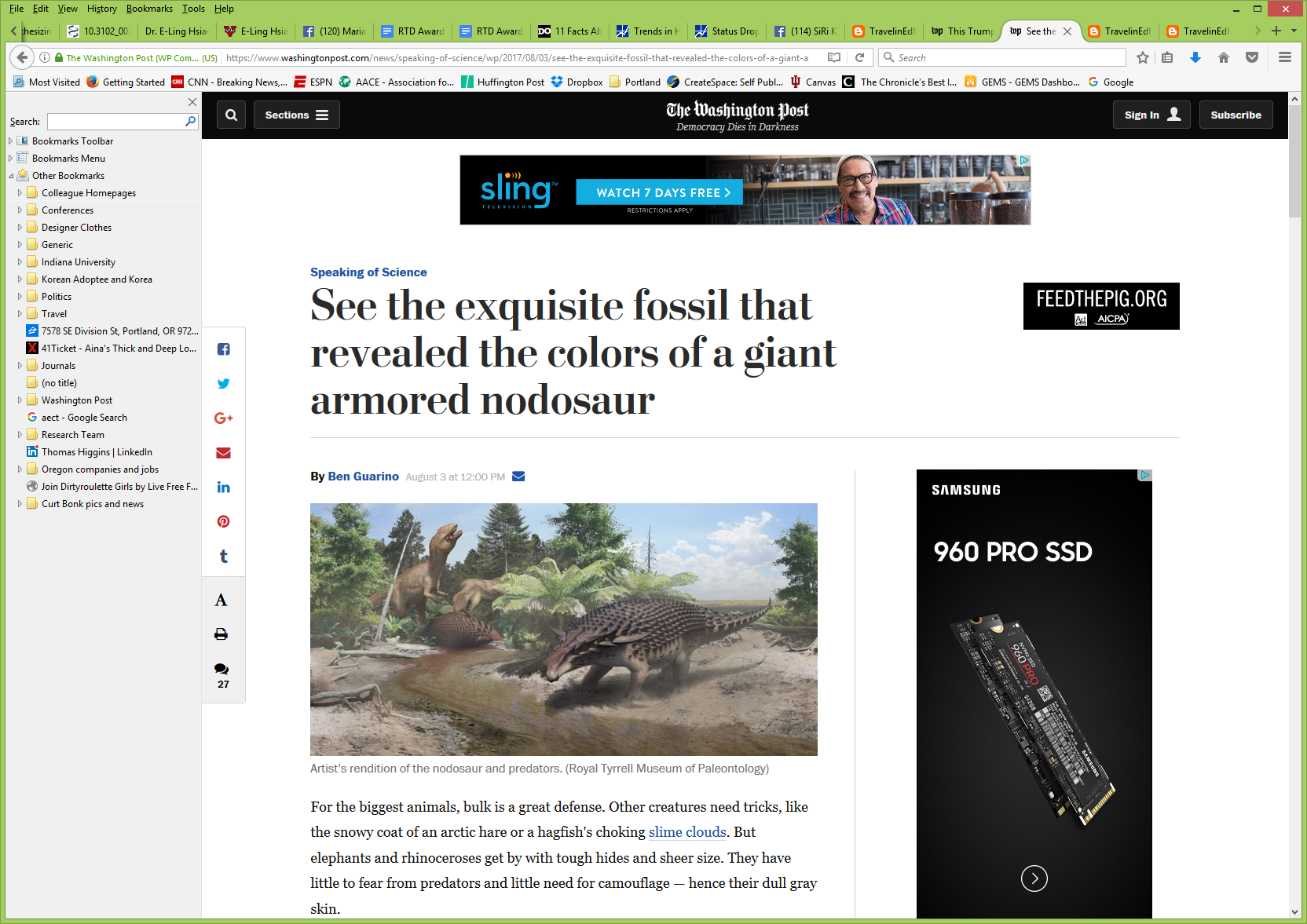 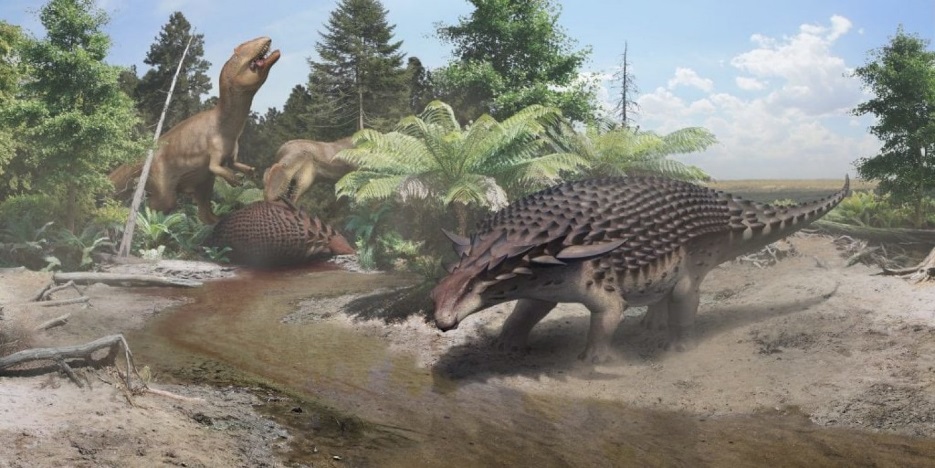 Discuss Videos (e.g., Grockit Answers and Vialogues;  https://vialogues.com/)
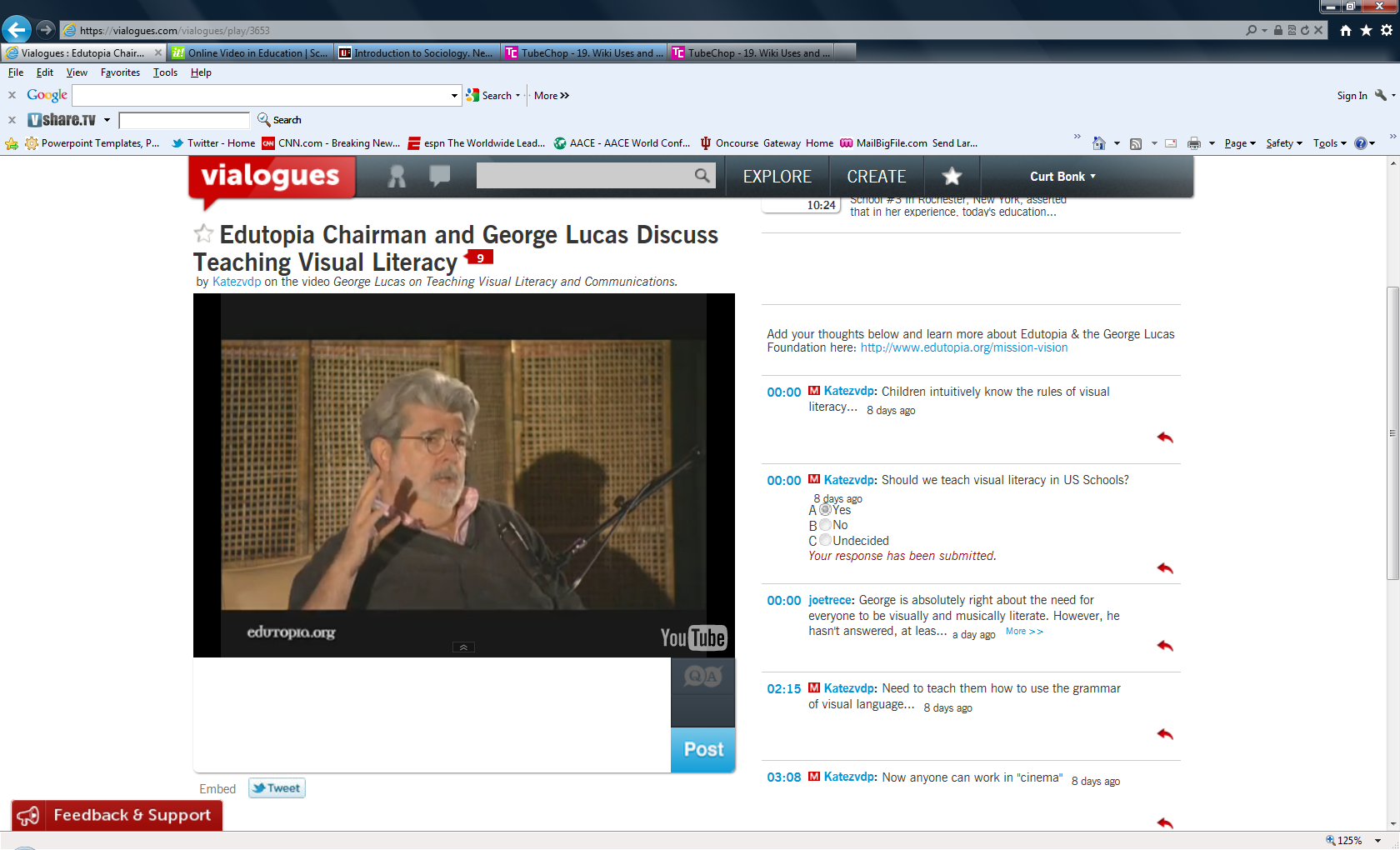 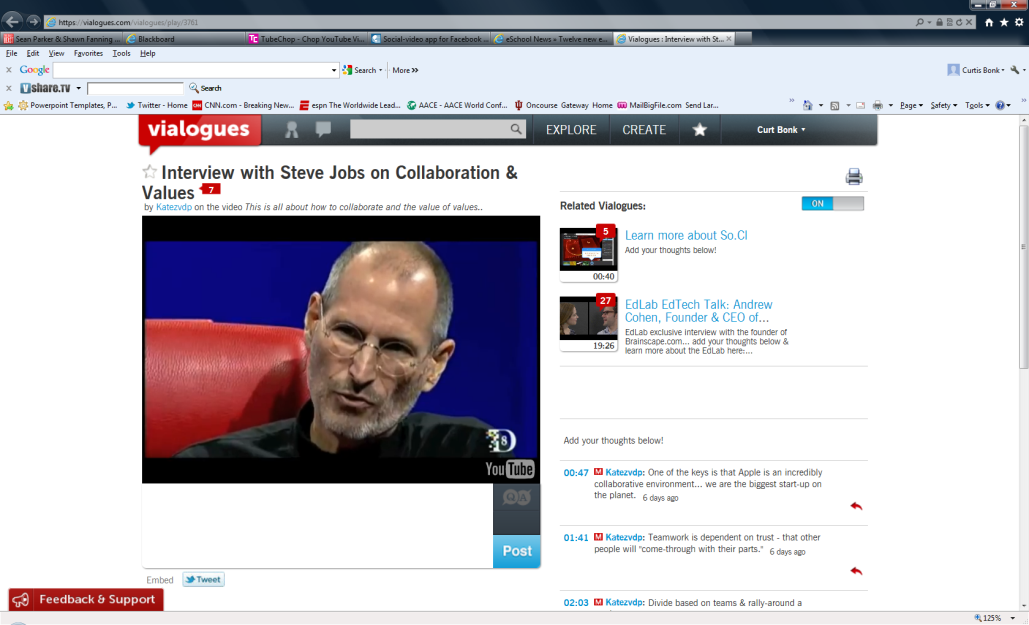 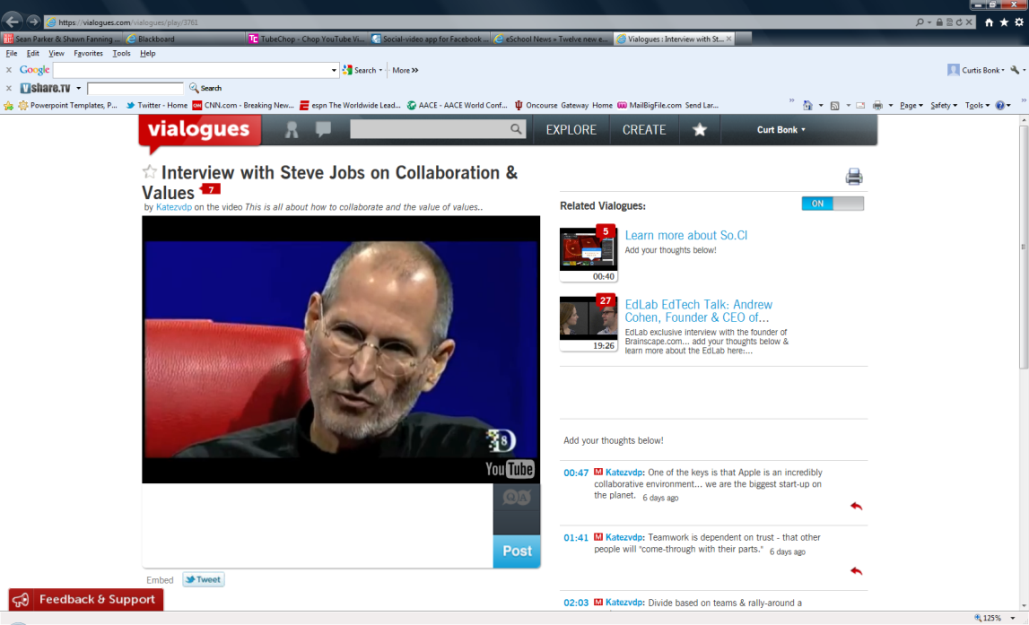 Collaborative Video Annotations and Discussions (Craig Howard, IU)http://scholarworks.iu.edu/journals/index.php/ijdl/article/view/853/912
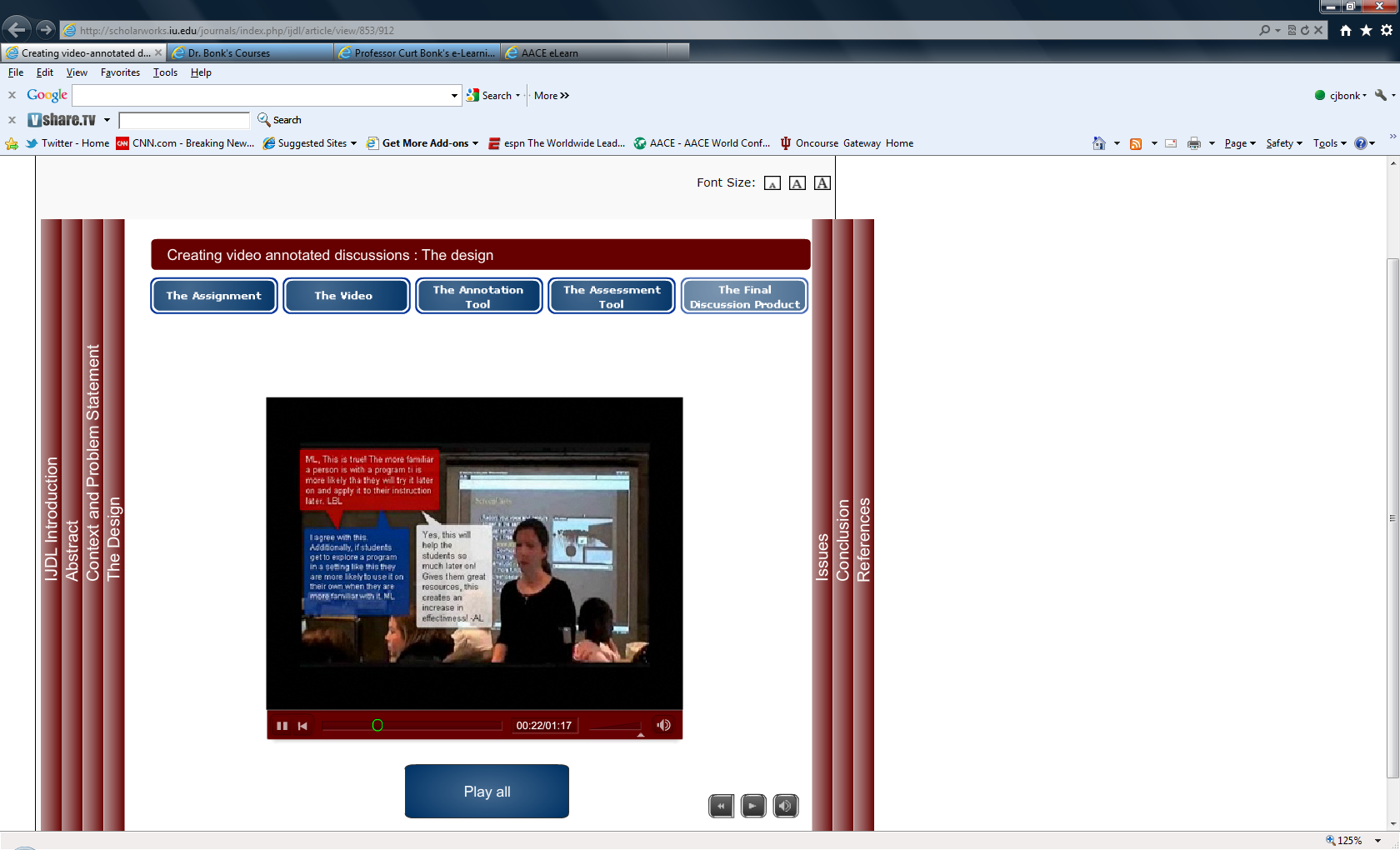 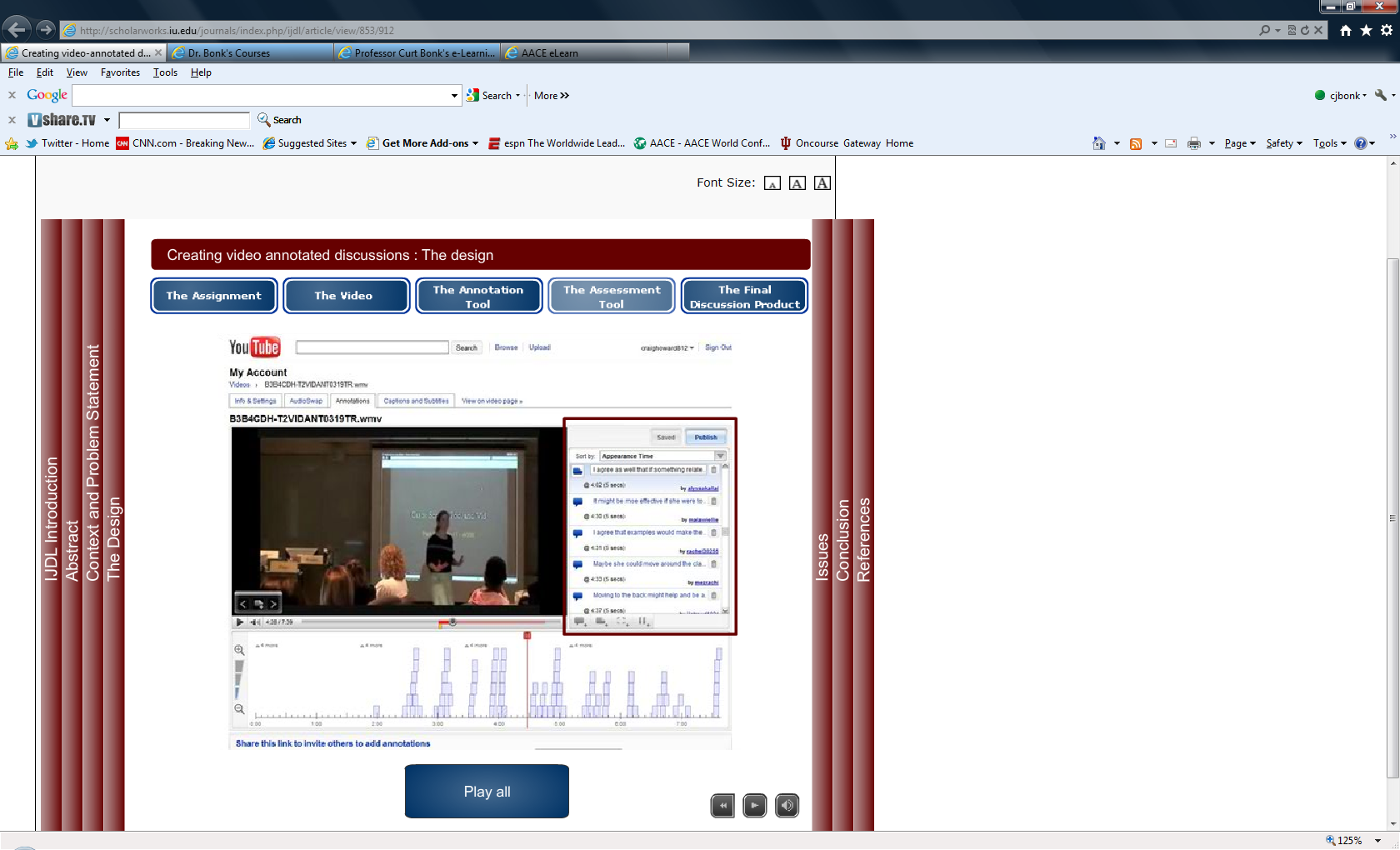 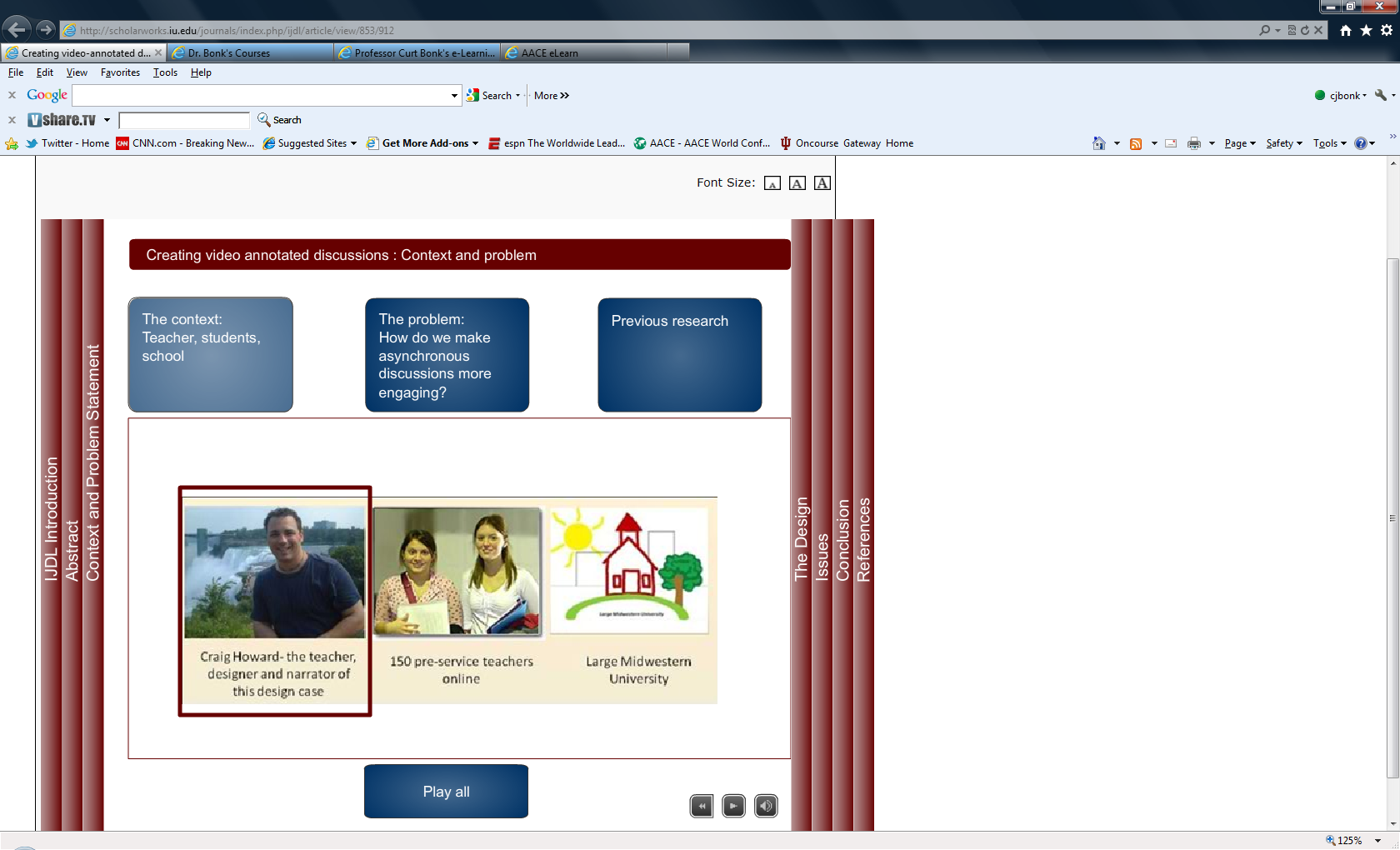 Next Steps for you…?And Next Steps for me…
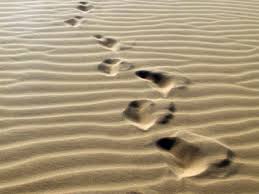 Want to Repeat this Talk on FlippingBonk in HD: https://www.youtube.com/watch?v=g4p2FAdoMfU (20:16)Bonk in Regular: https://www.youtube.com/watch?v=V2LeFfywSPM (20:16)
Ask students to watch weekly lectures.
Reflect on key concepts.
Instructors helps moderate it.
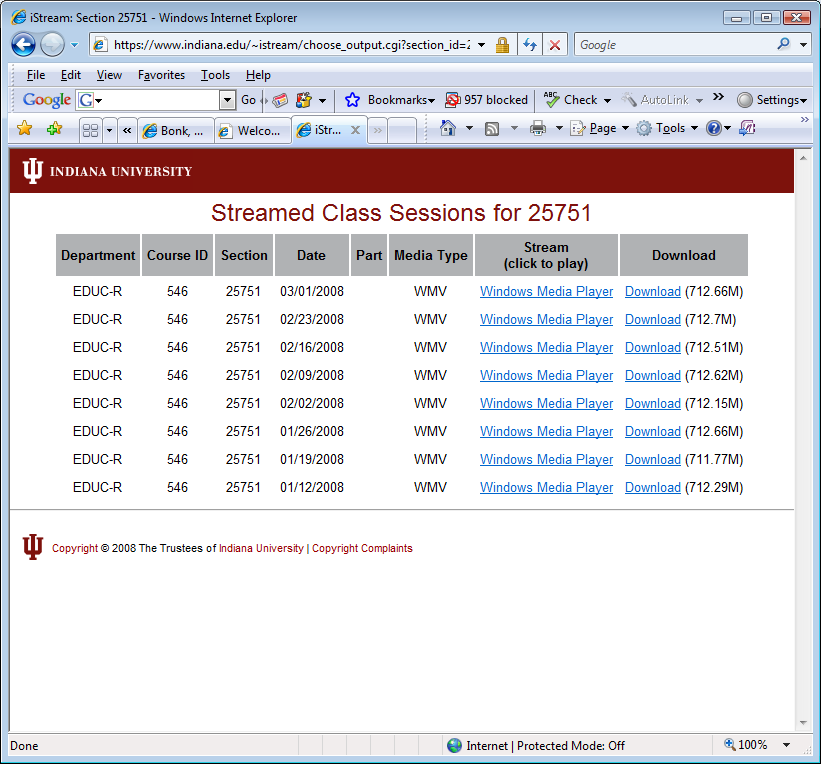 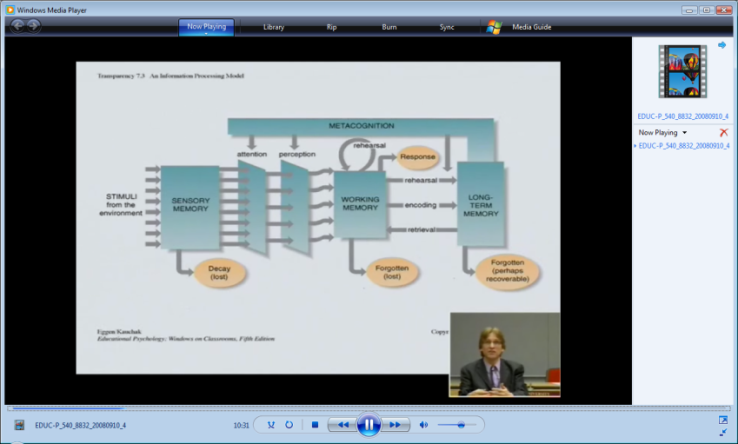 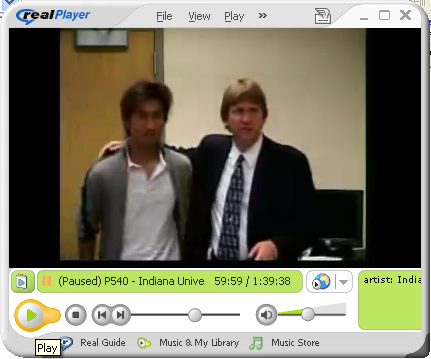 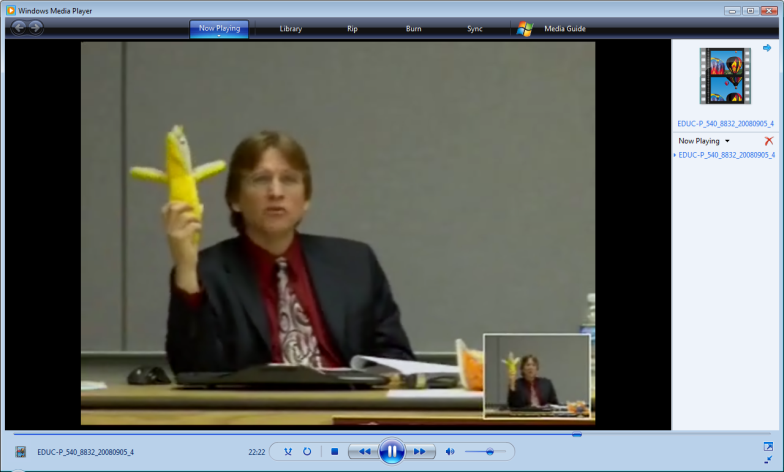 Slides at: TrainingShare.comPapers: PublicationShare.com Free book: http://tec-variety.com/ cjbonk@indiana.edu Questions, Comments, Share Ideas (Will Work, might work, won’t work)
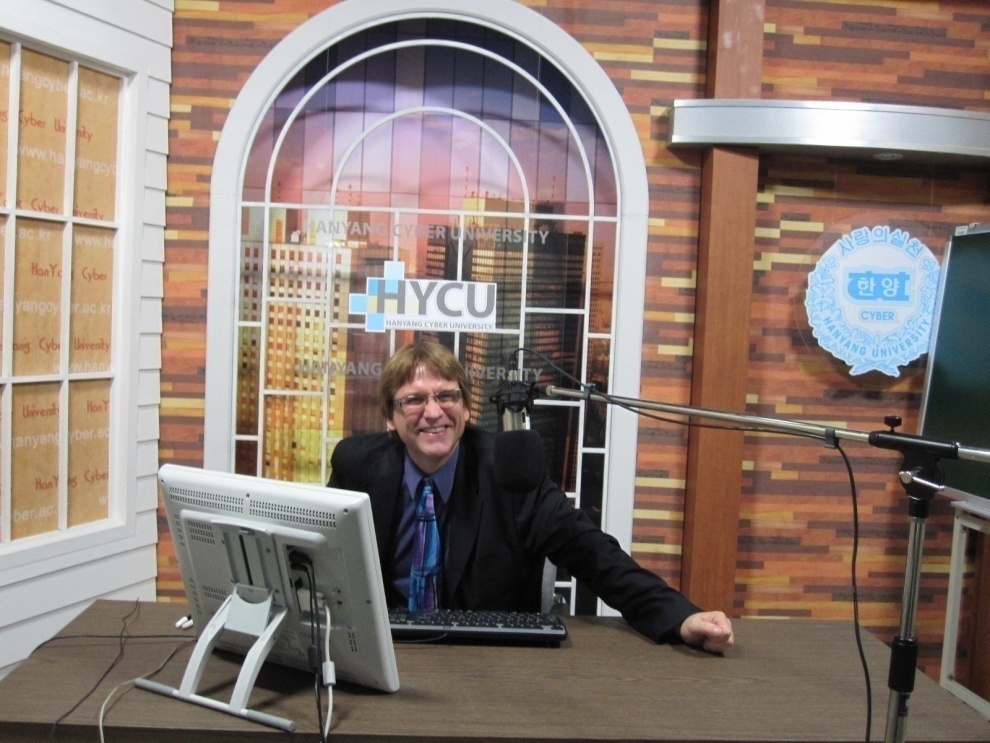